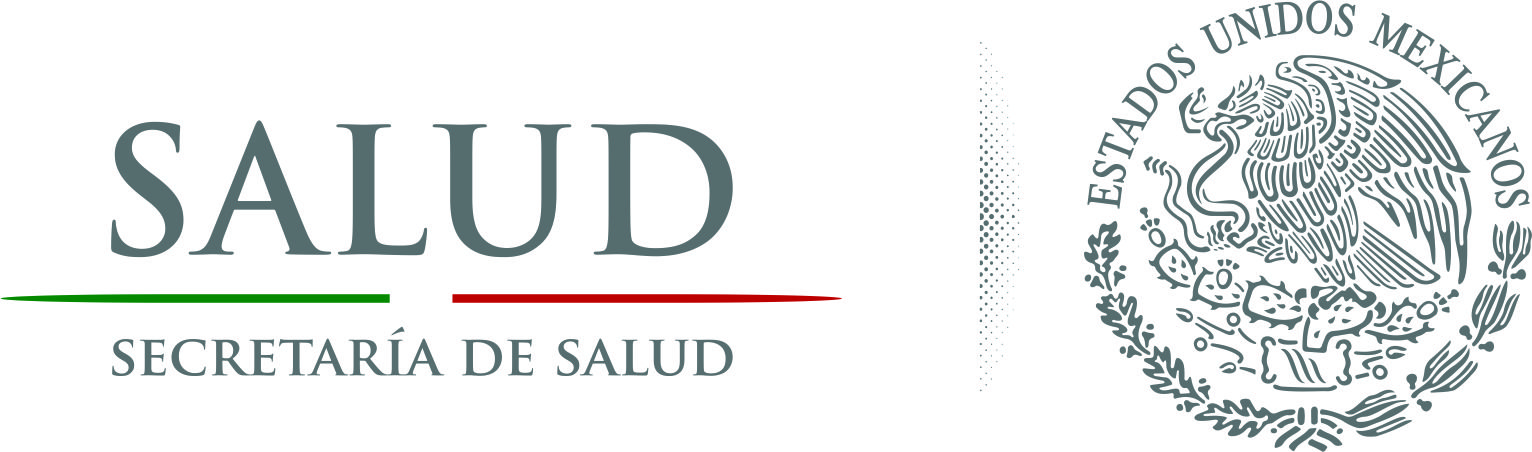 ORGANISMO PÚBLICO DESCENTRALIZADO
RÉGIMEN ESTATAL DE PROTECCIÓN SOCIAL EN SALUD
DE JALISCO




28 DE MARZO DE 2018
DÉCIMA SESIÓN ORDINARIA
JUNTA DE GOBIERNO
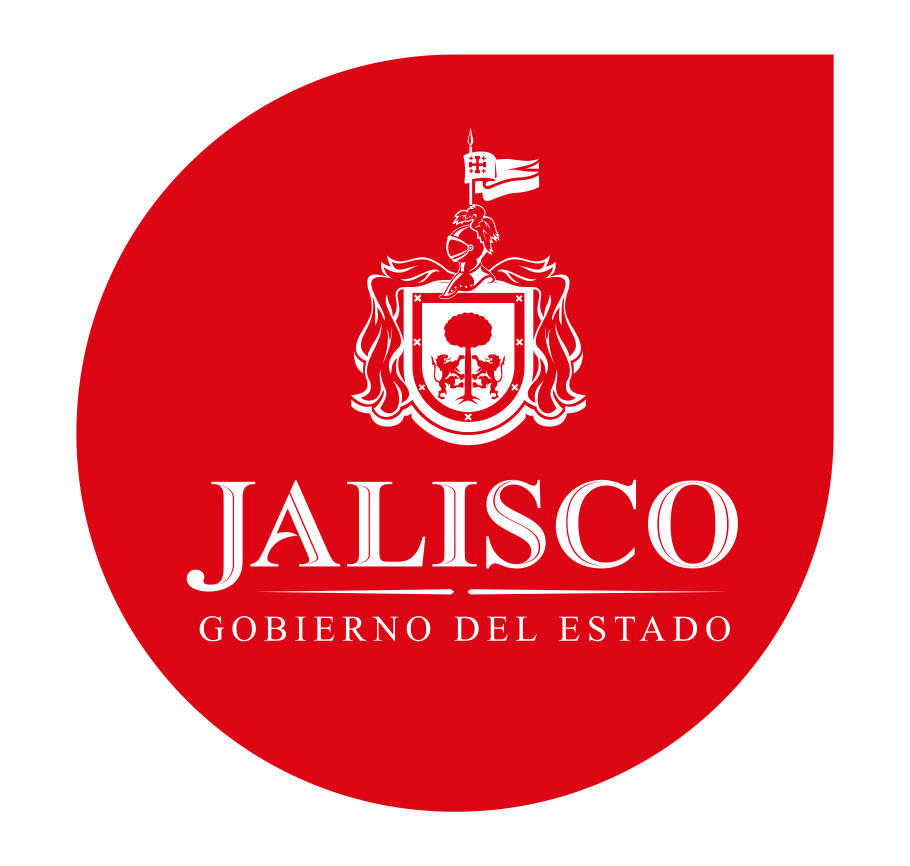 Décima sesión ordinaria. Junta de Gobierno.
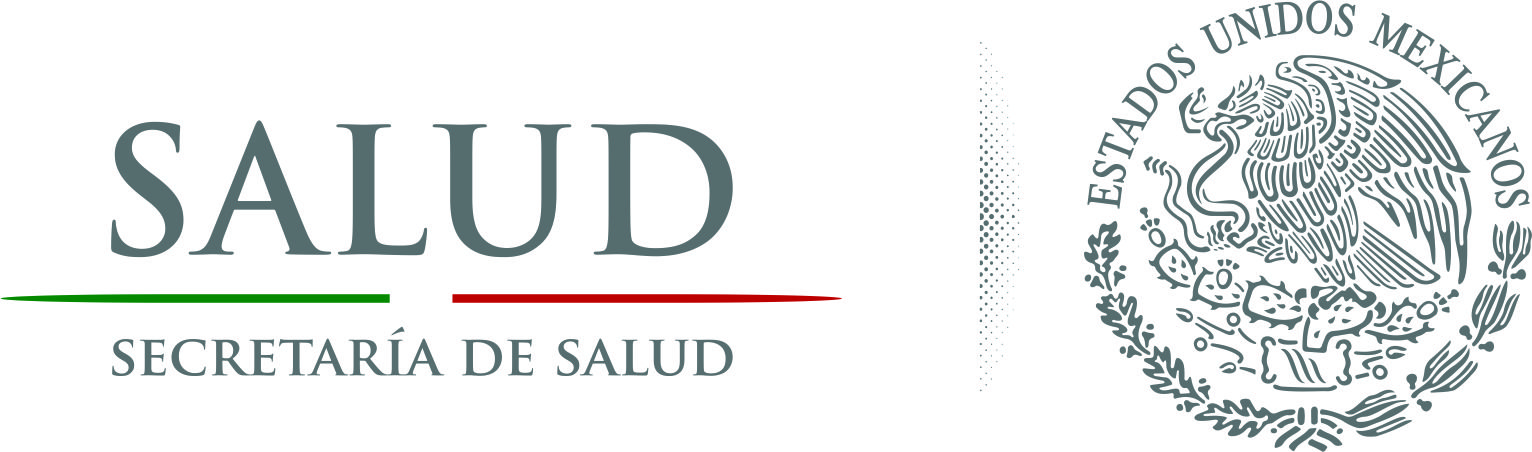 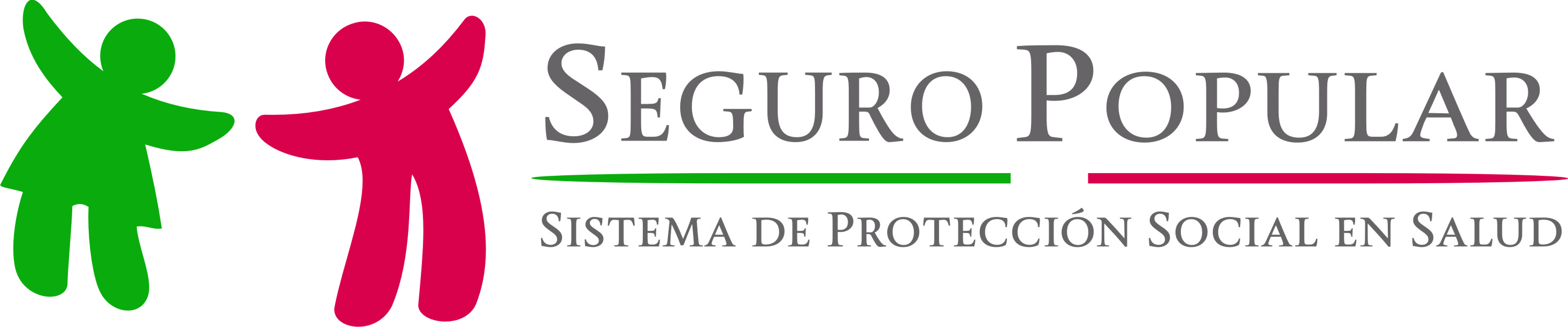 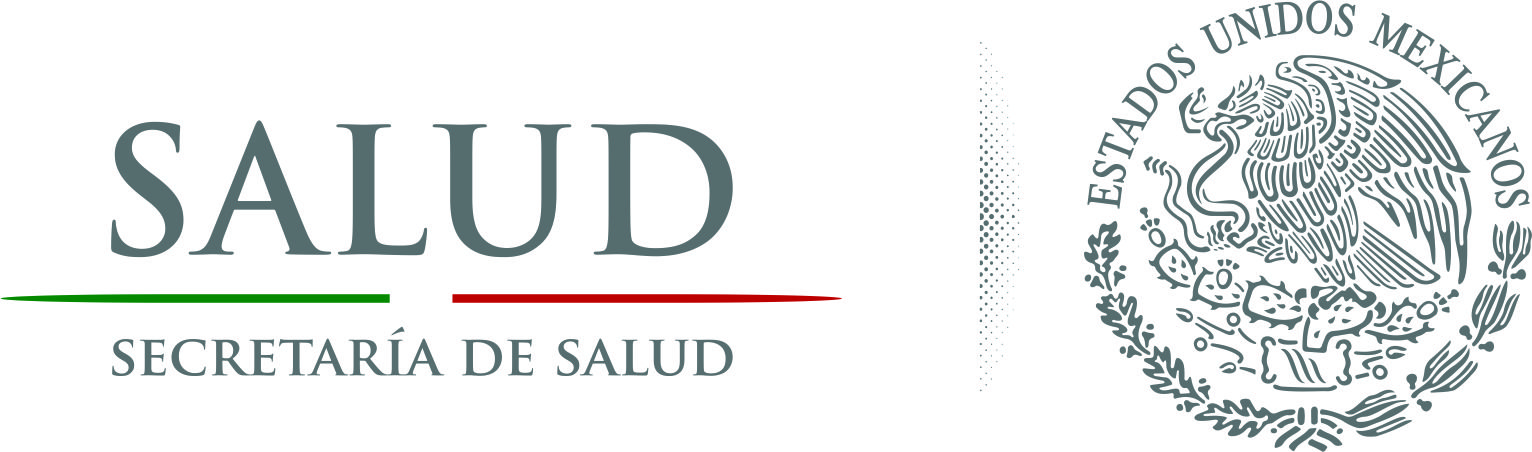 INTEGRANTES DE LA JUNTA DE GOBIERNO
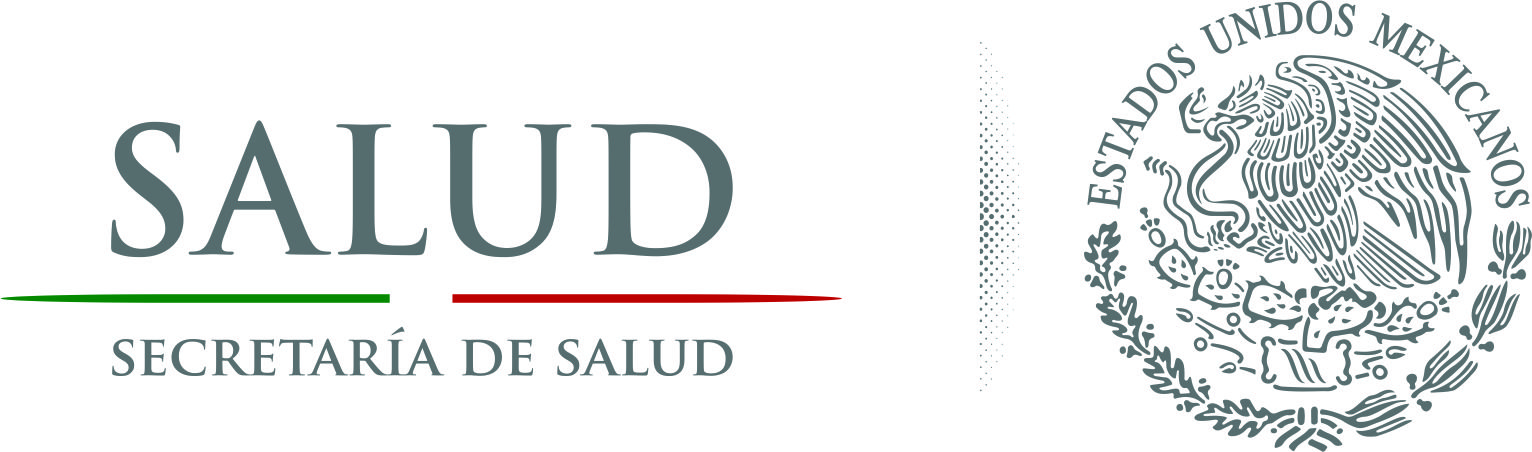 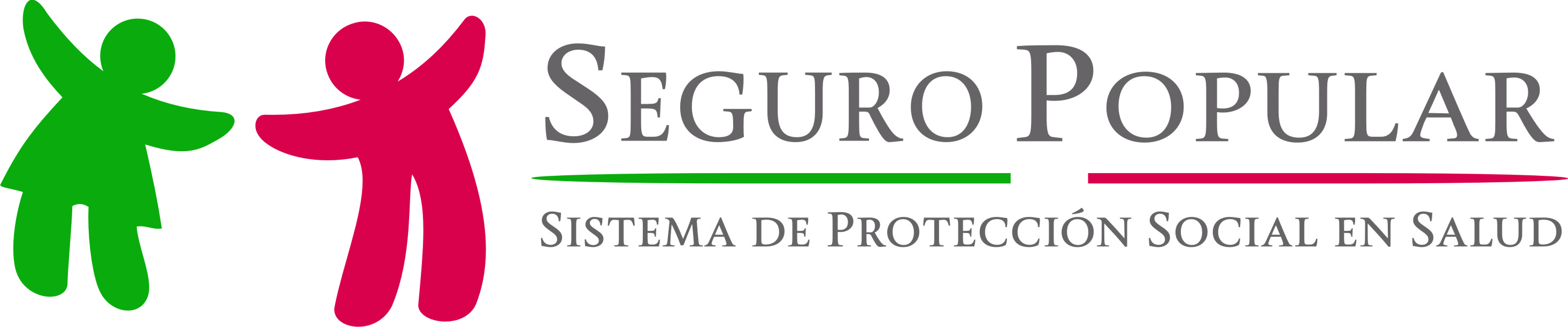 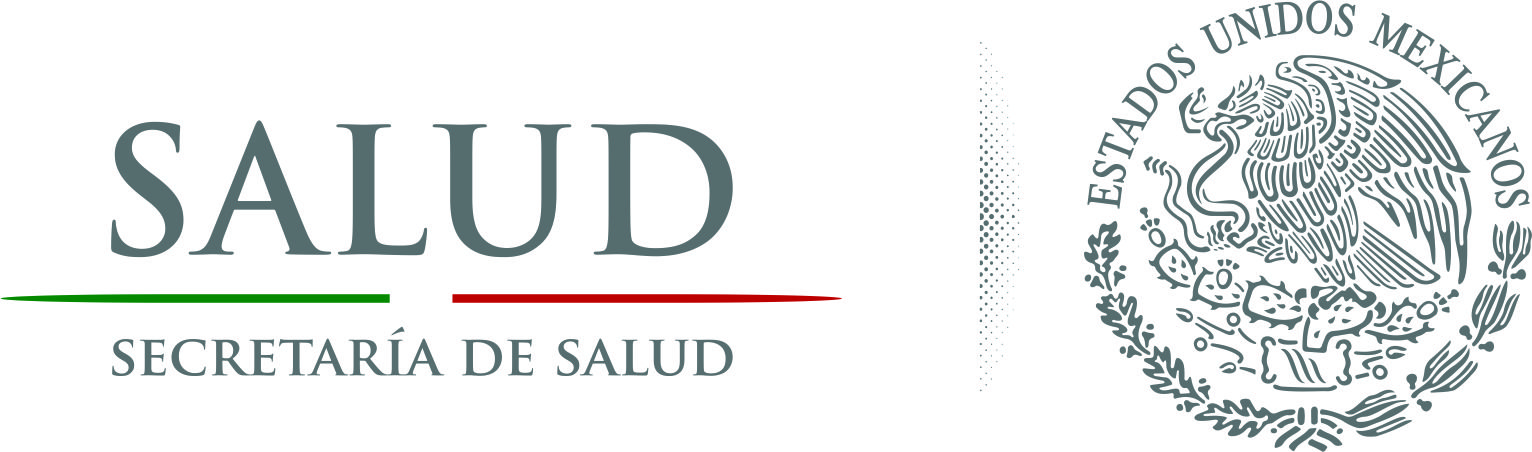 ORDEN DEL DÍA
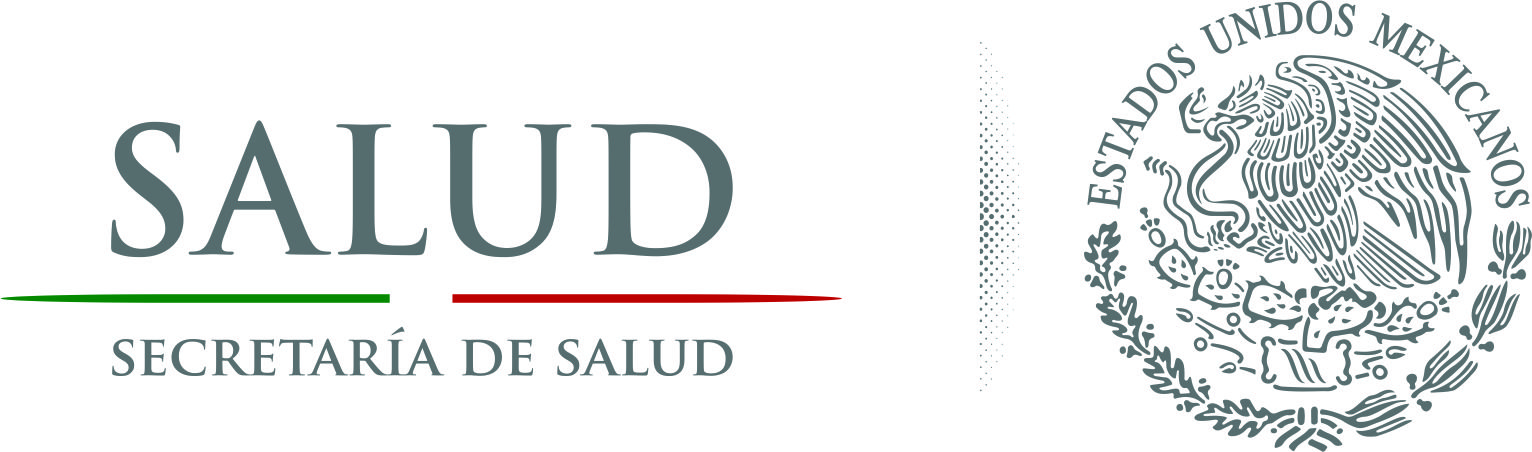 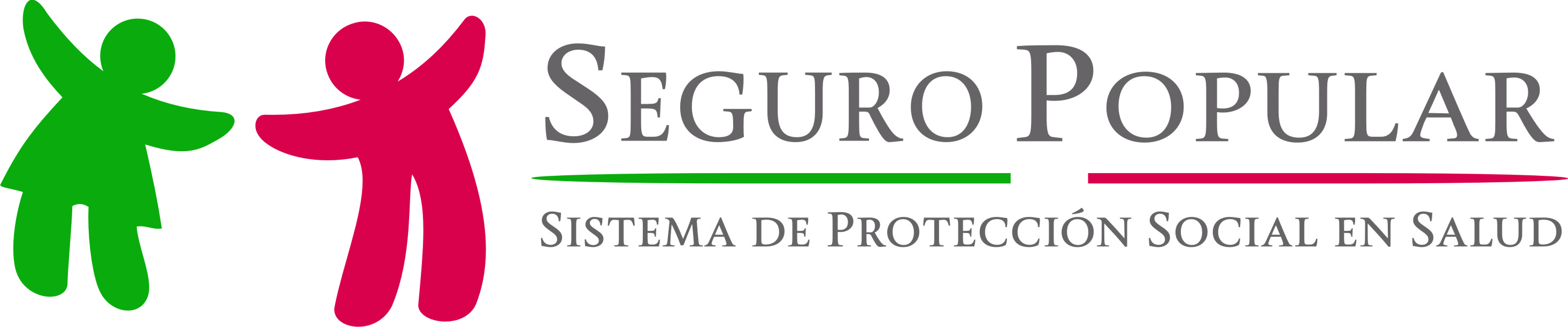 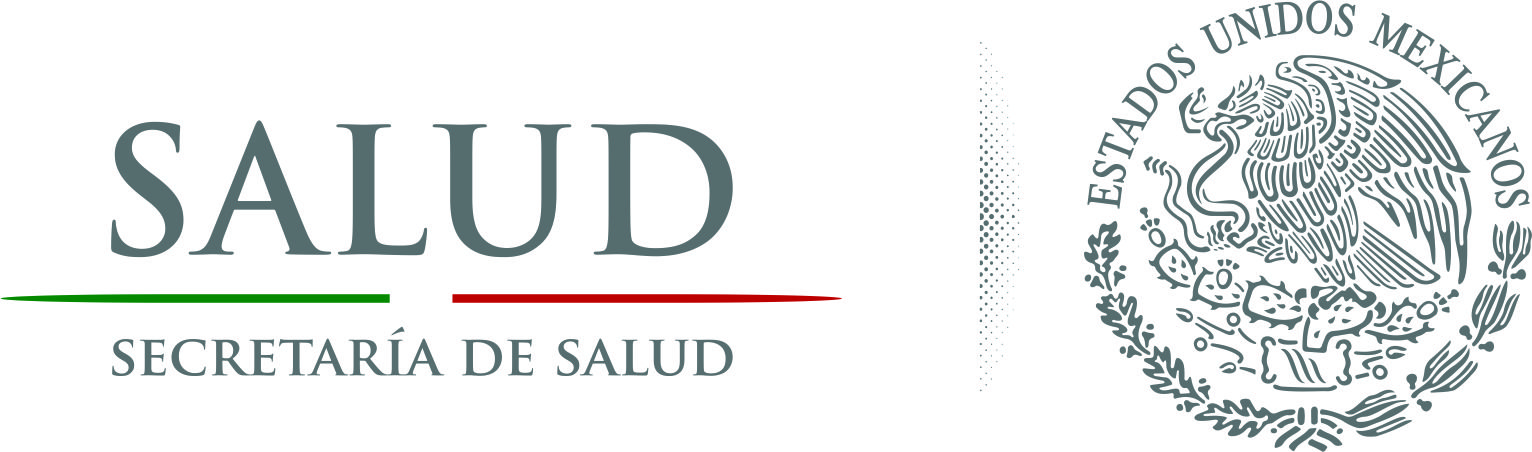 TEMAS INFORMATIVOS
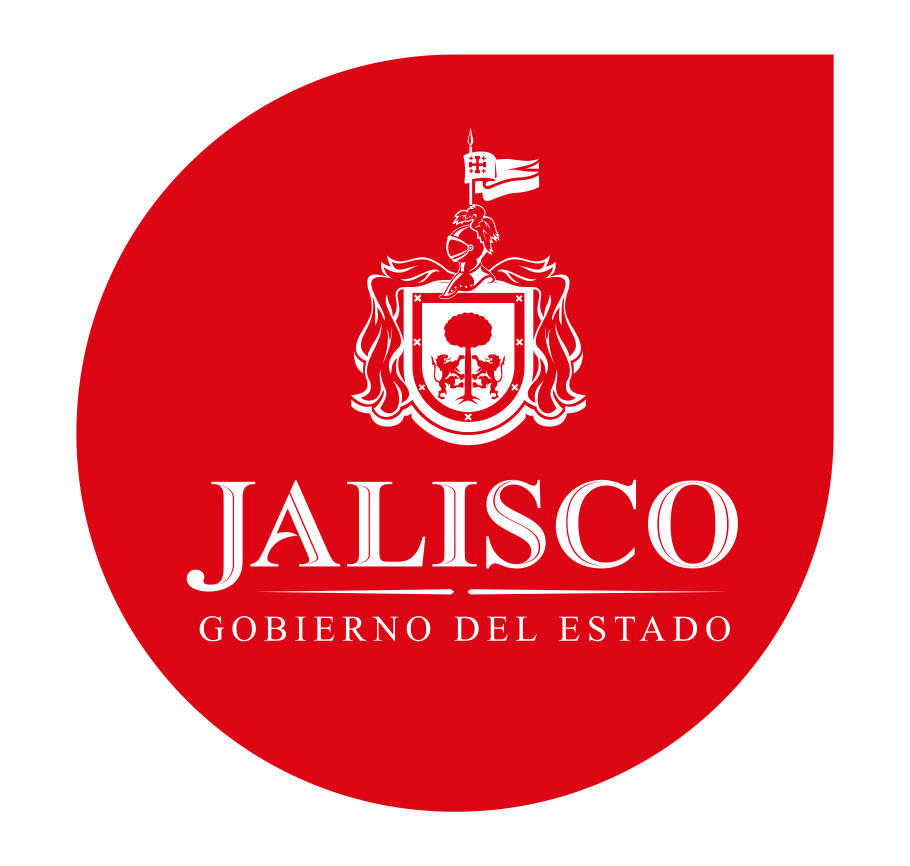 Décima sesión ordinaria. Junta de Gobierno.
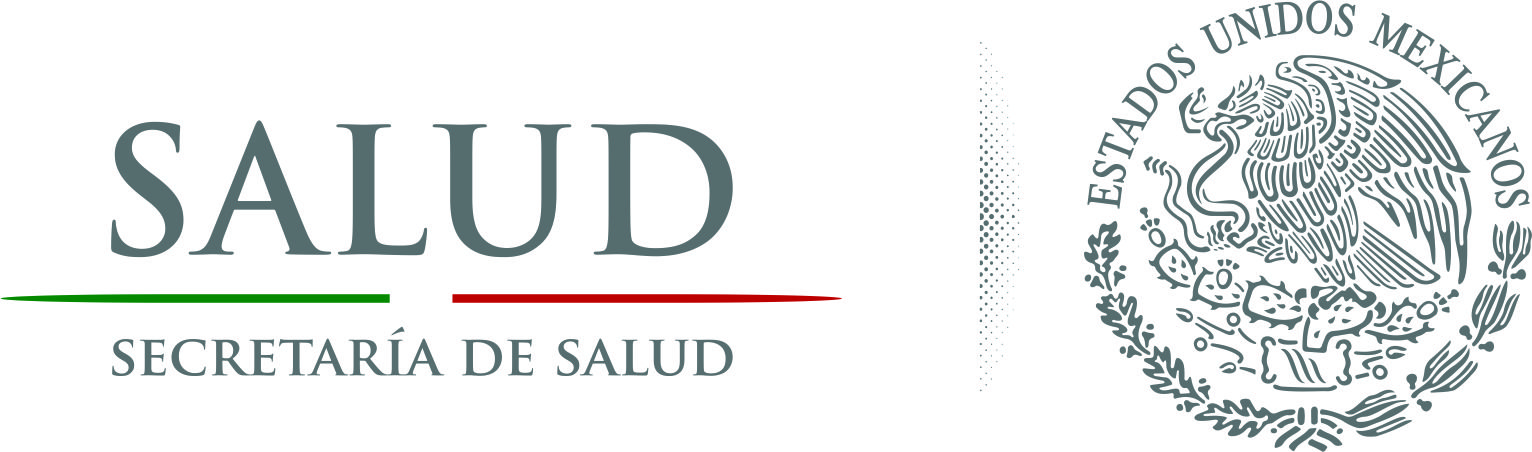 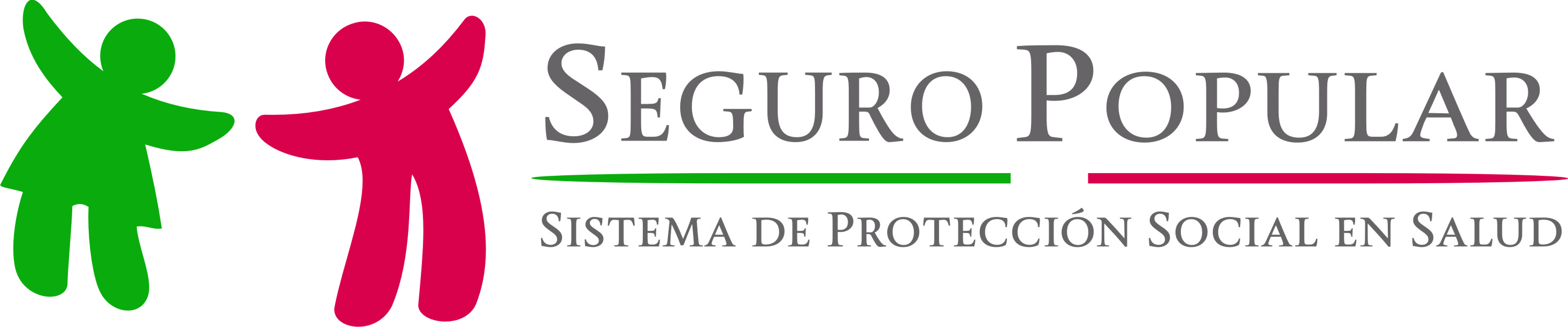 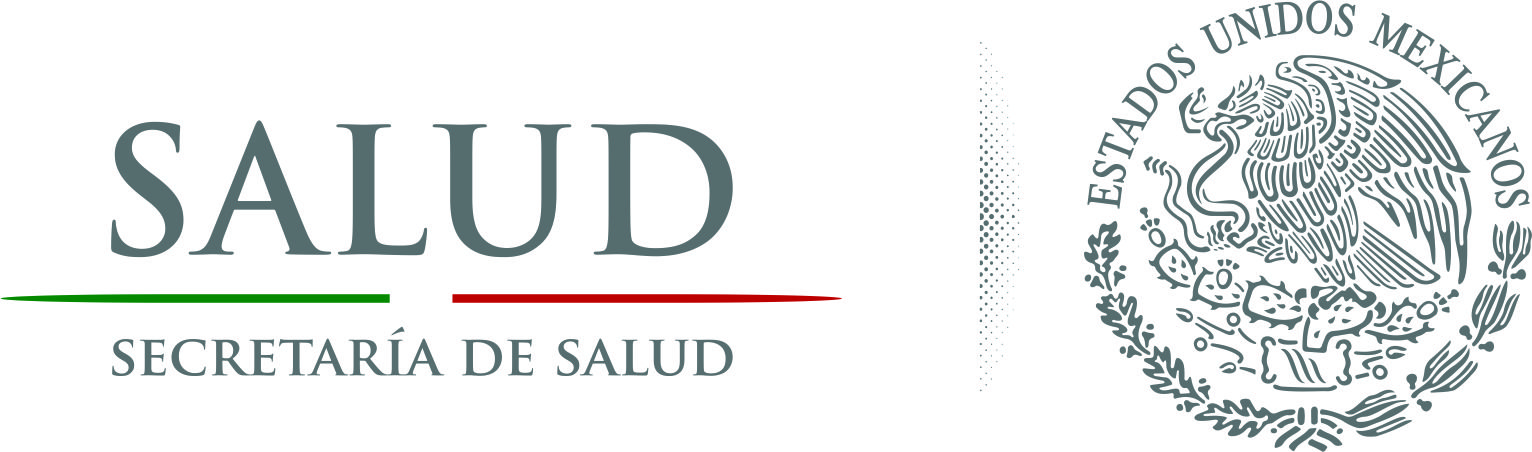 TEMAS INFORMATIVOS / 3
3. Se informa la productividad de:

Dirección de Área de Afiliación y Promoción
Dirección de Área de Gestión Médica
Unidad de Transparencia
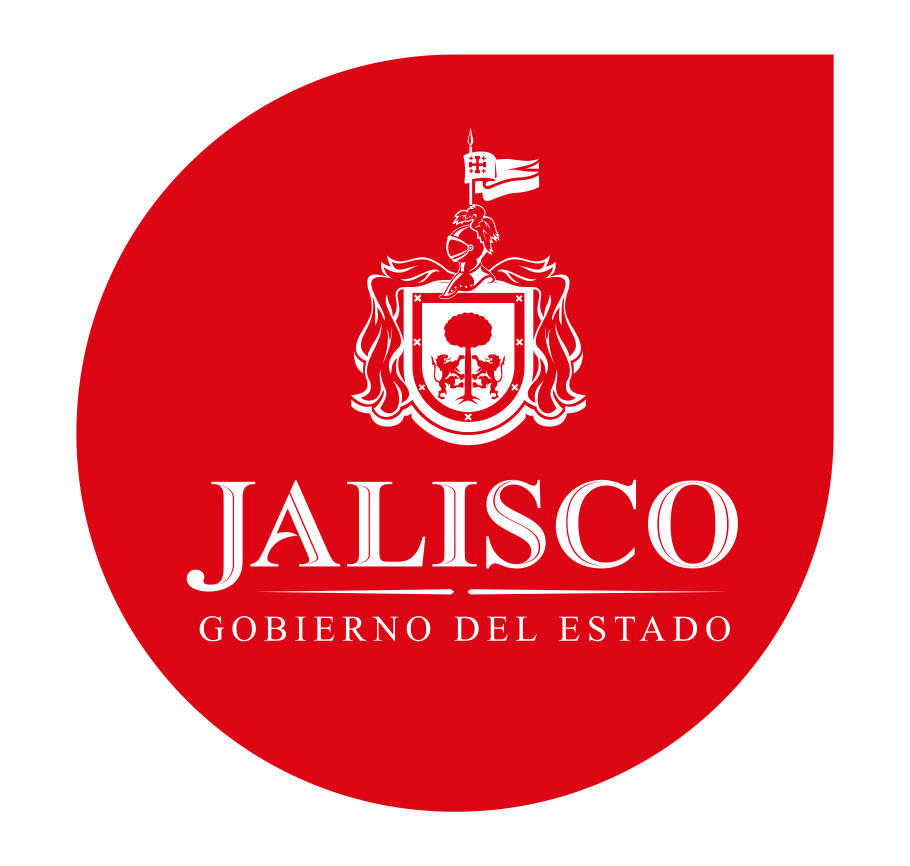 Décima sesión ordinaria. Junta de Gobierno.
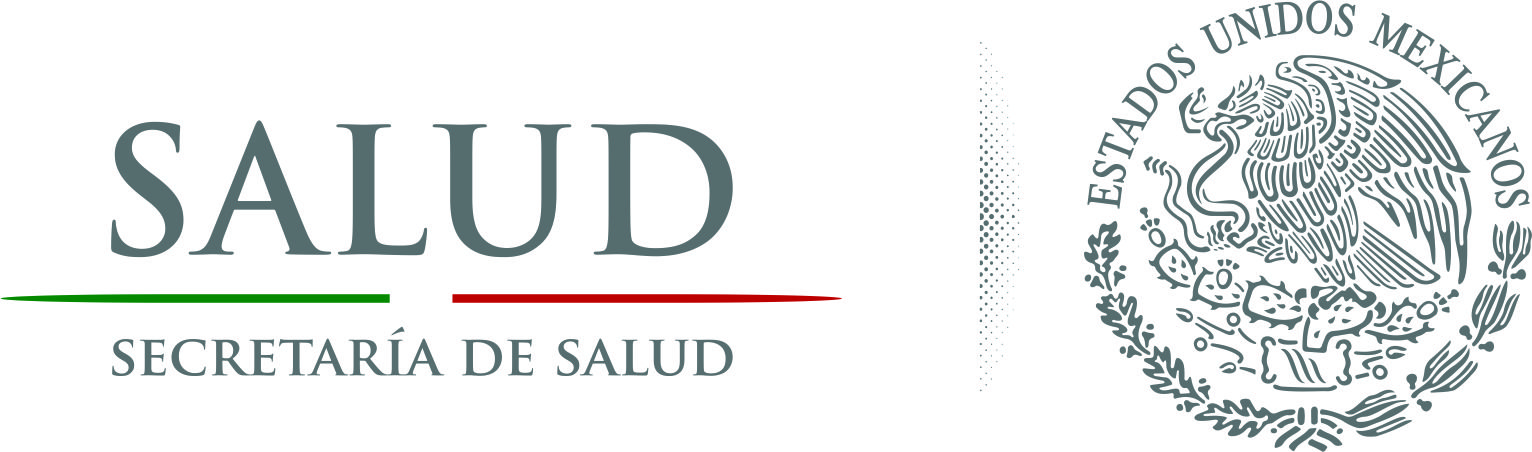 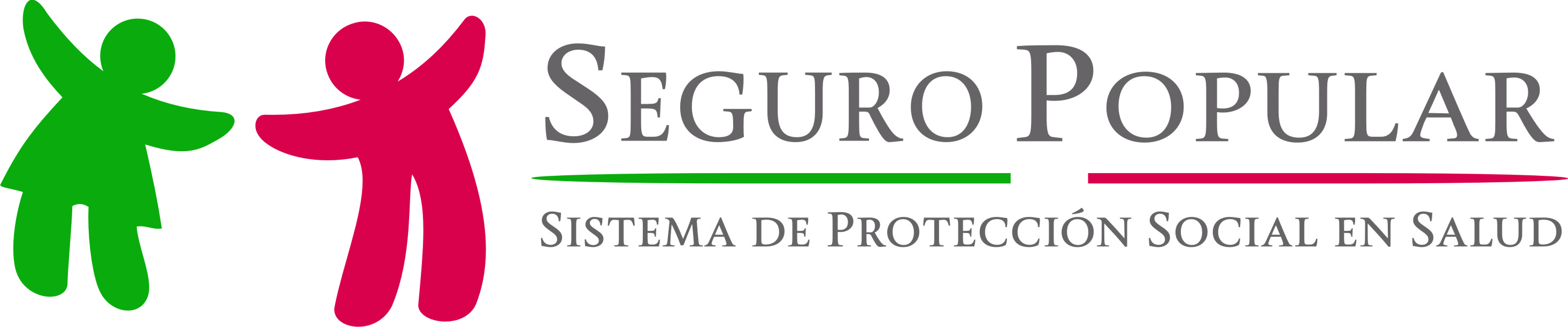 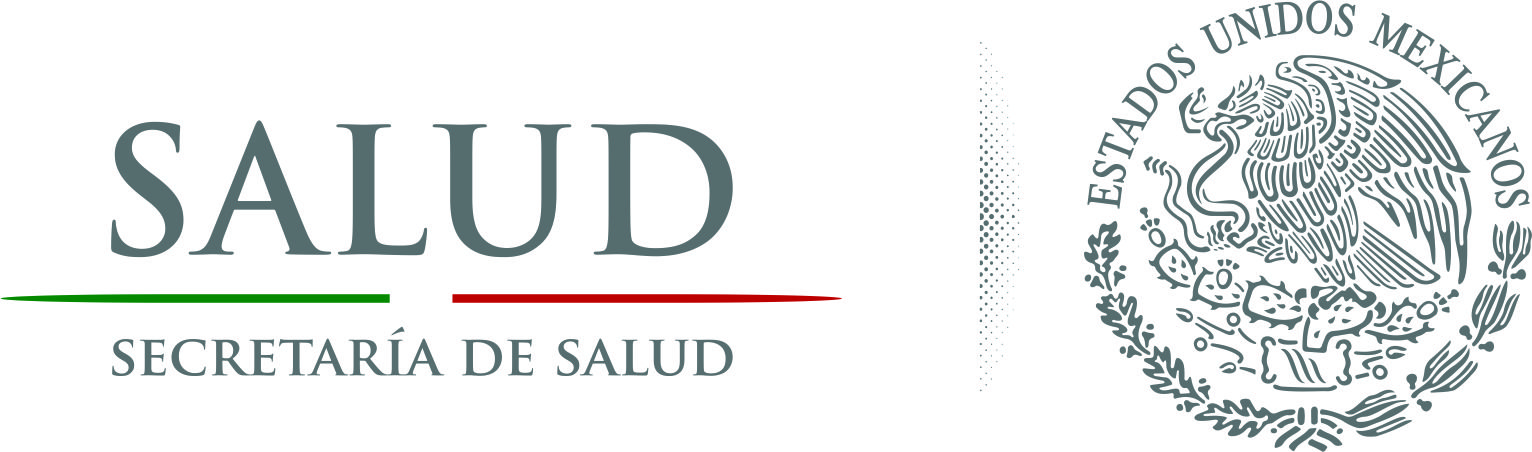 TEMAS INFORMATIVOS  / 3 / DIRECCIÓN DE ÁREA DE AFILIACIÓN  Y PROMOCIÓN
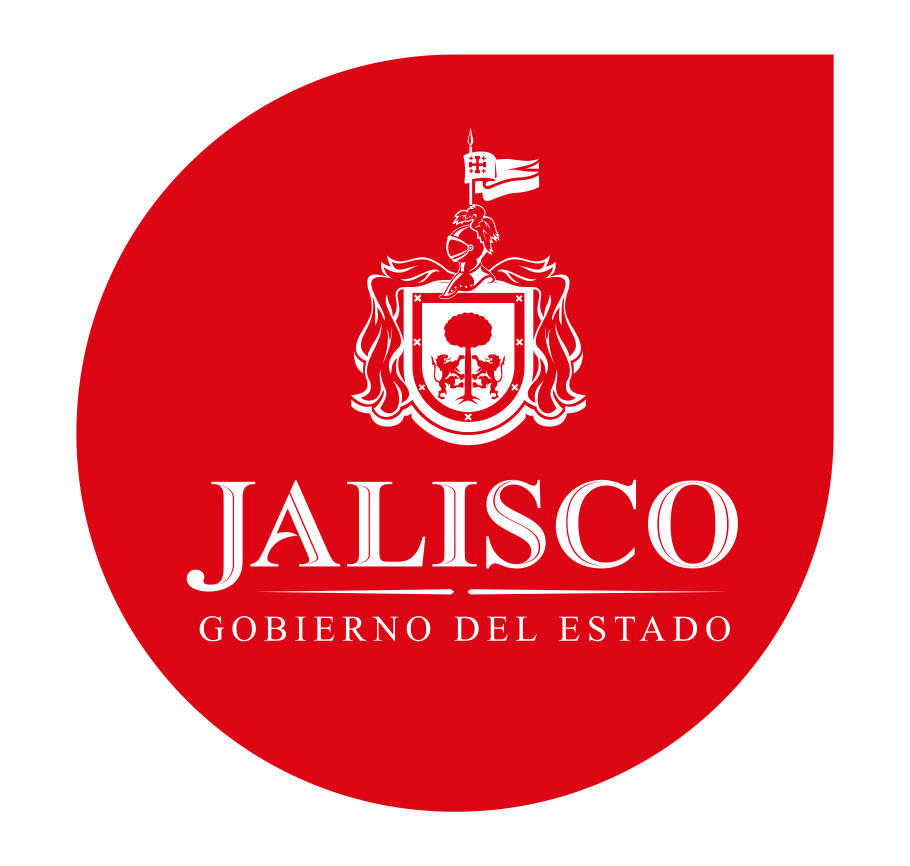 Décima sesión ordinaria. Junta de Gobierno.
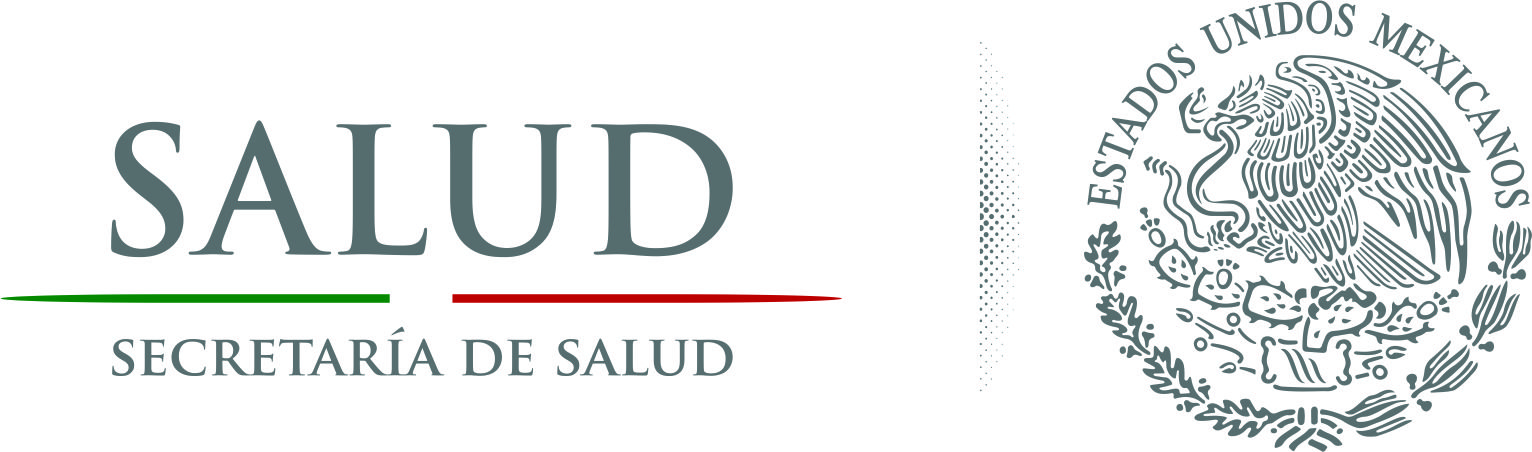 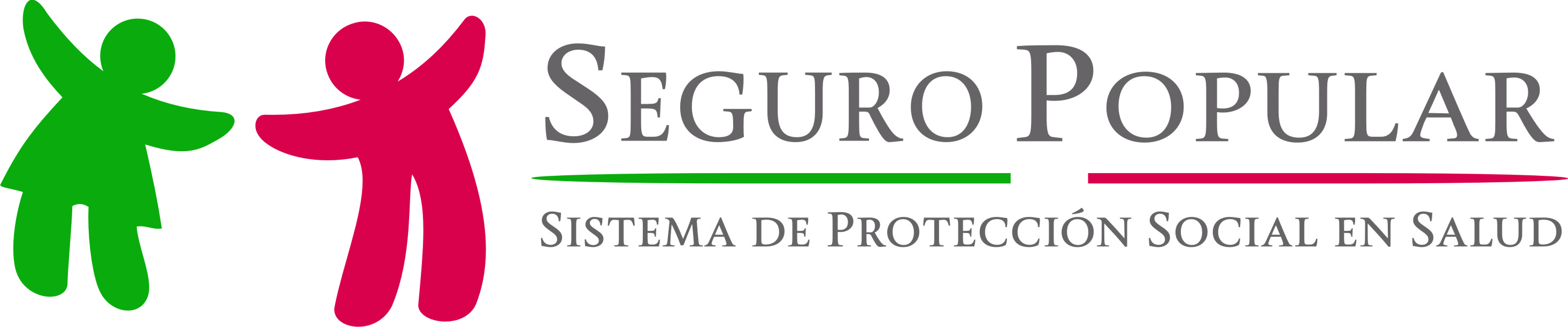 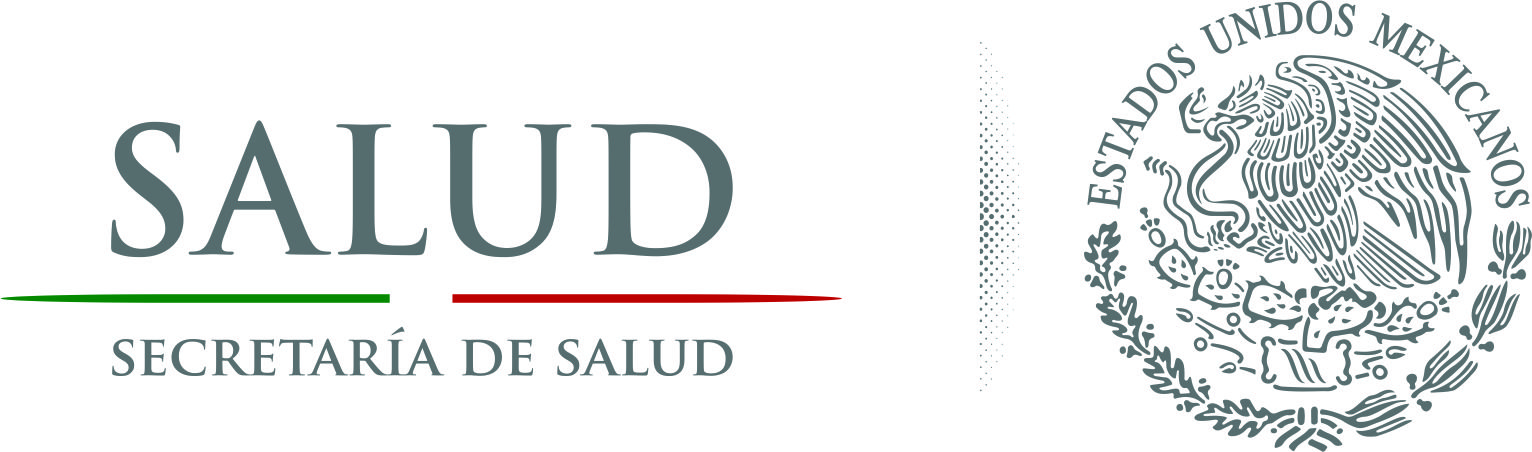 TEMAS INFORMATIVOS  / 3 / DIRECCIÓN DE ÁREA DE AFILIACIÓN  Y PROMOCIÓN
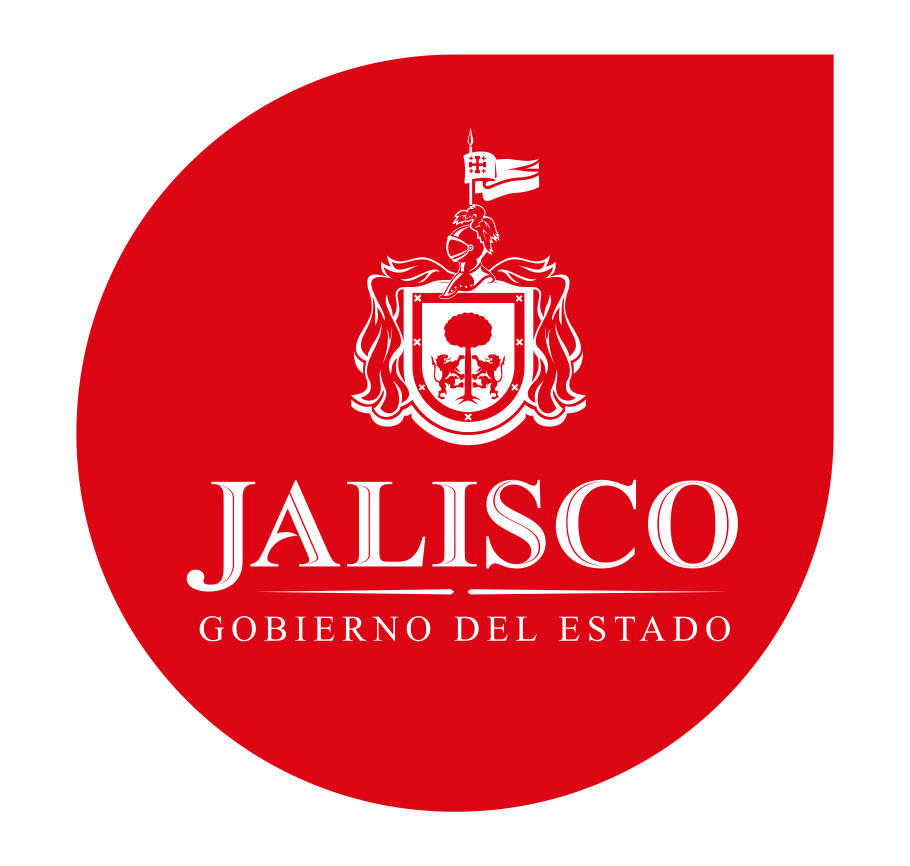 Décima sesión ordinaria. Junta de Gobierno.
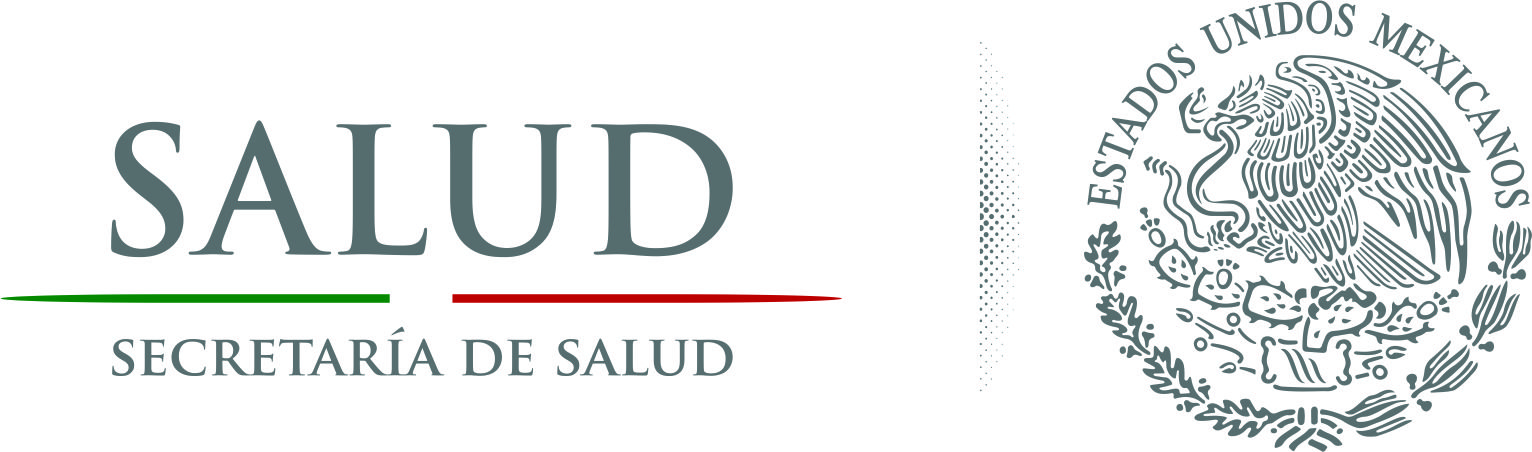 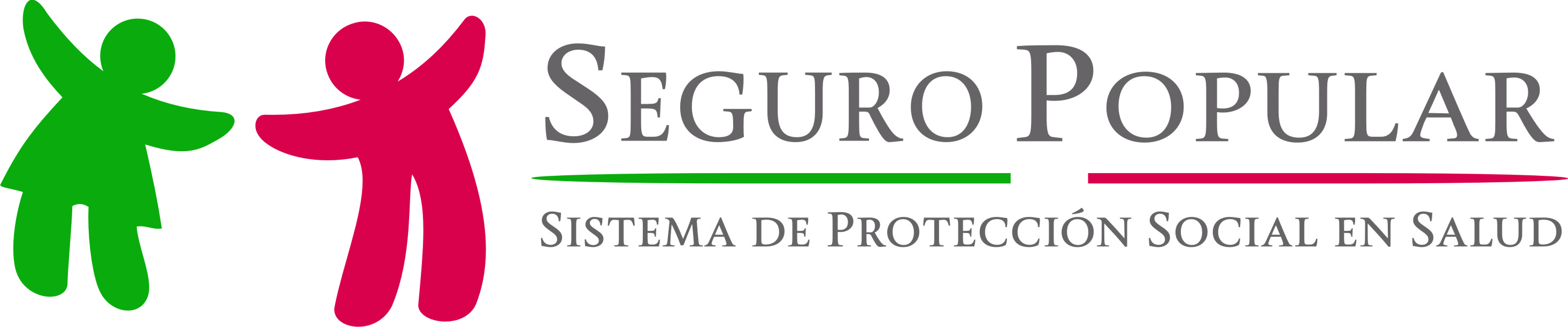 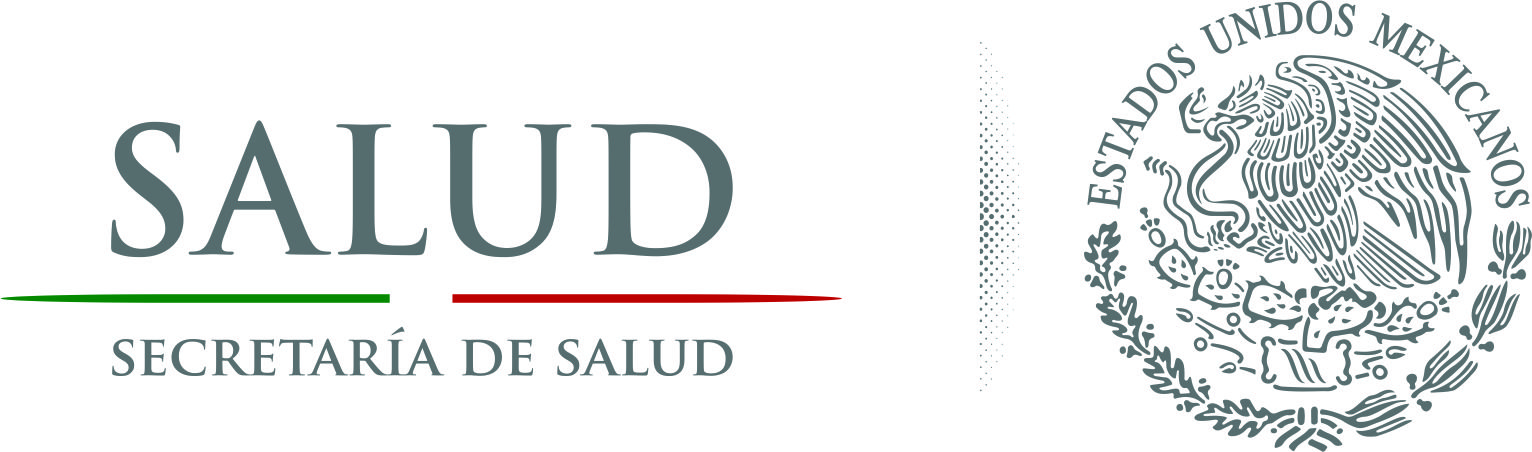 TEMAS INFORMATIVOS  / 3 / DIRECCIÓN DE ÁREA DE AFILIACIÓN  Y PROMOCIÓN
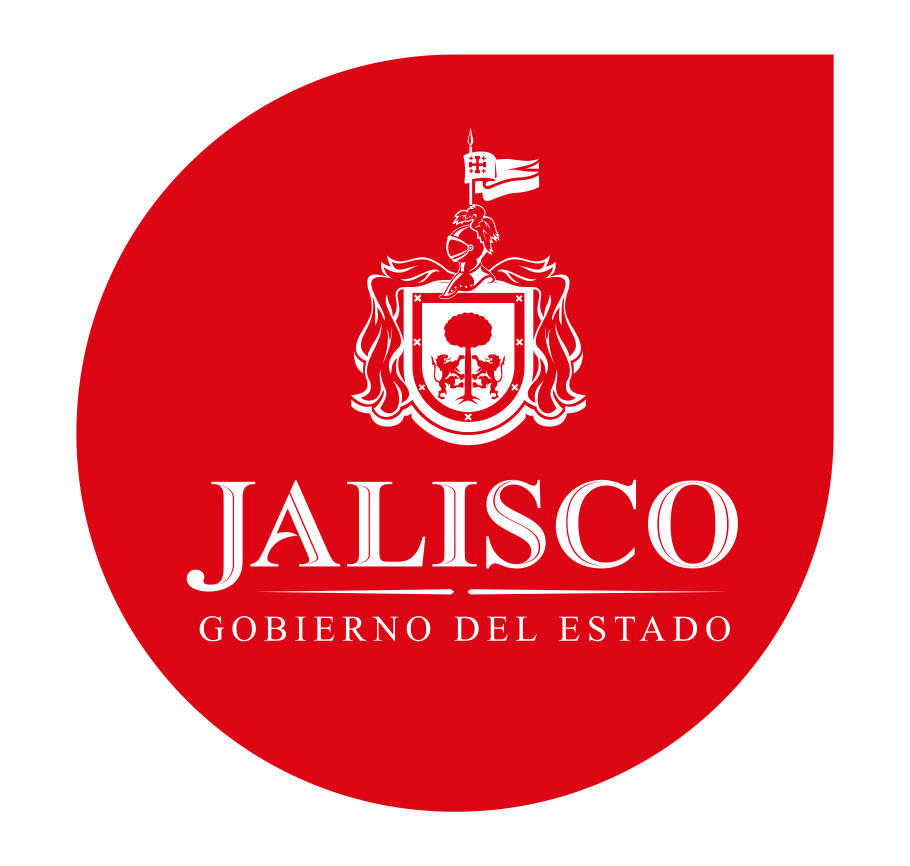 Décima sesión ordinaria. Junta de Gobierno.
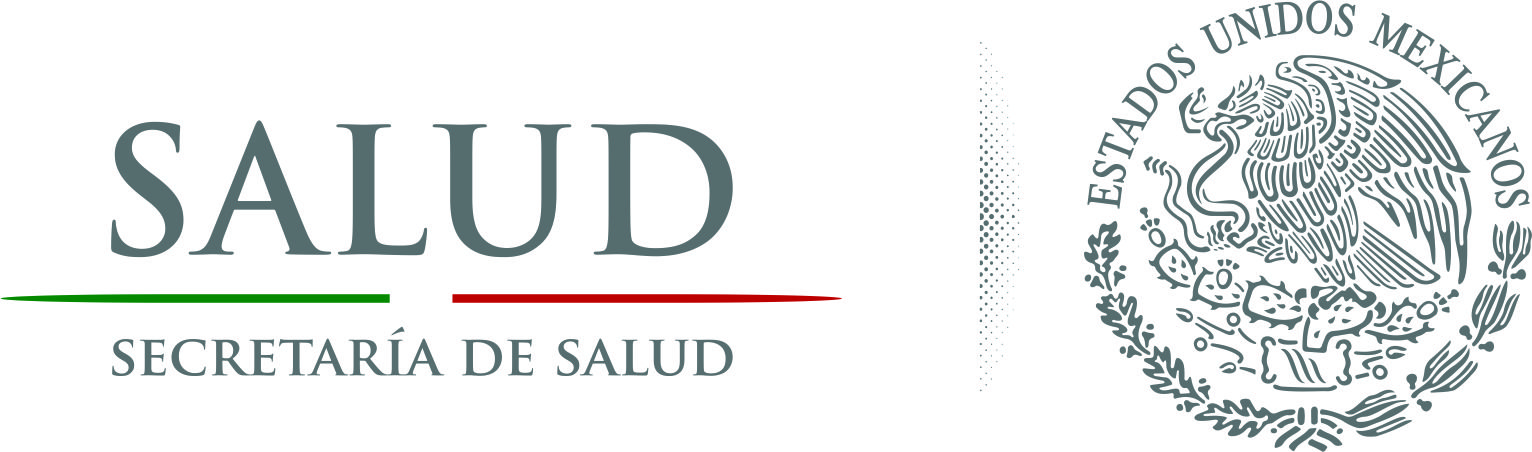 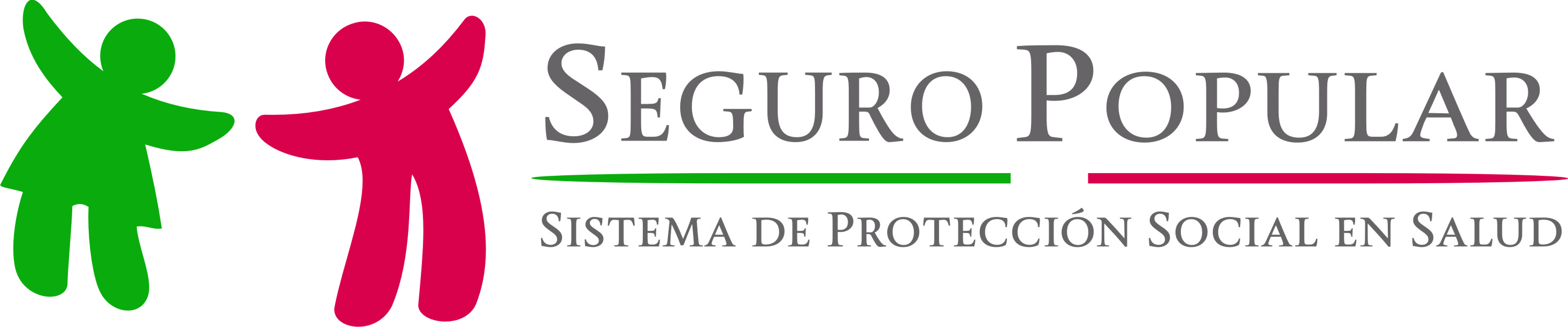 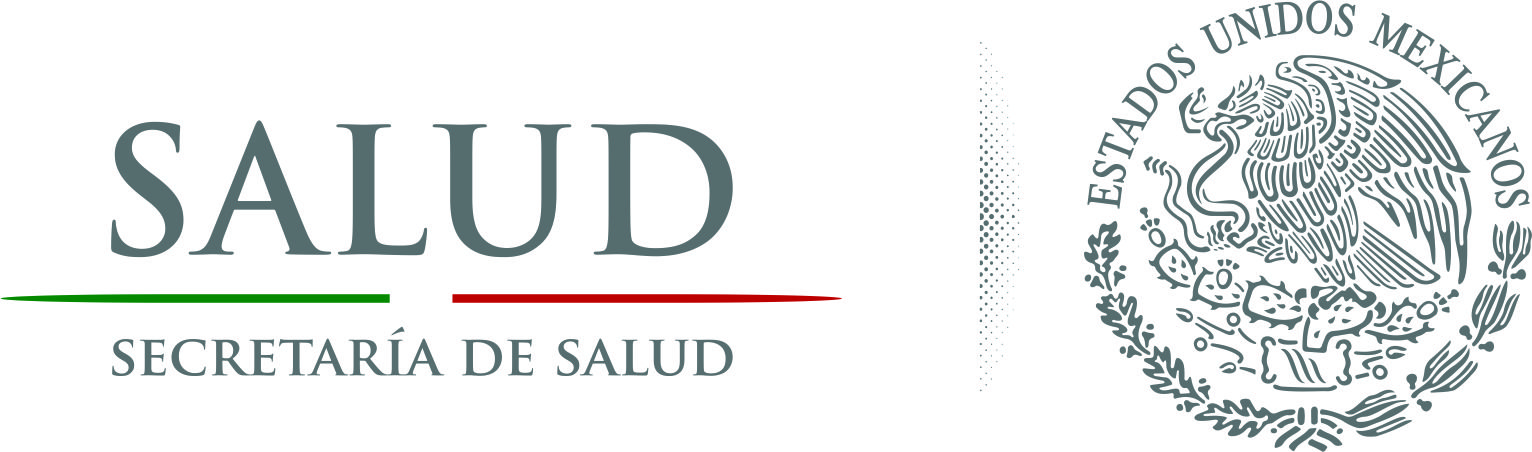 TEMAS INFORMATIVOS  / DIRECCIÓN DE ÁREA DE AFILIACIÓN  Y PROMOCIÓN
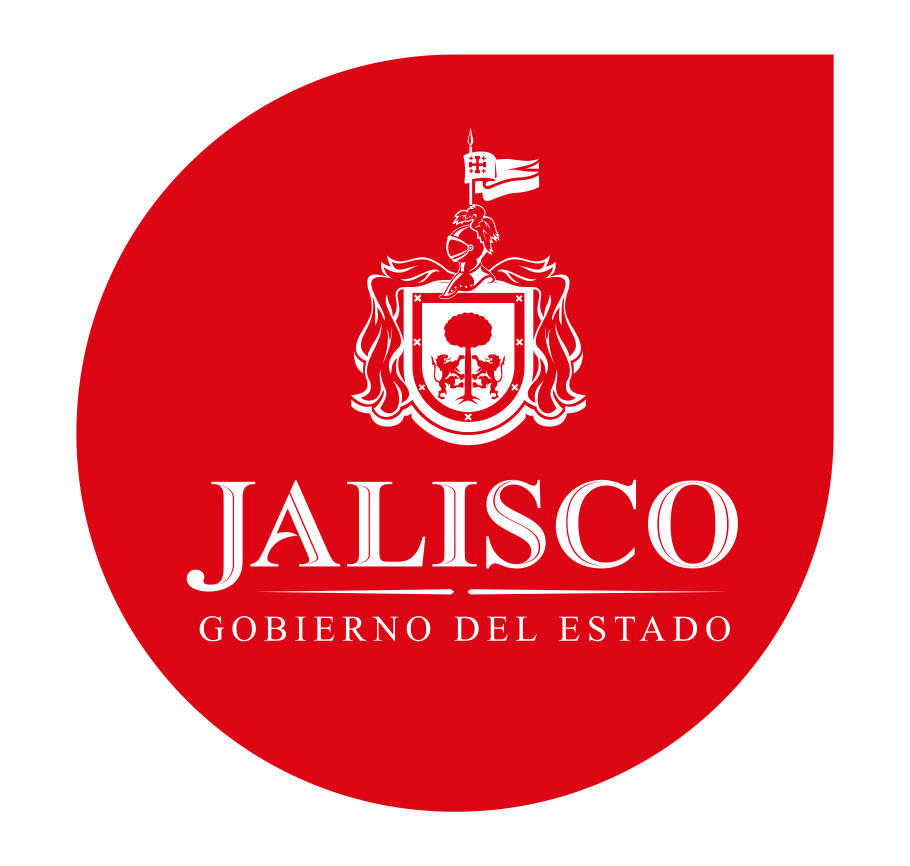 Décima sesión ordinaria. Junta de Gobierno.
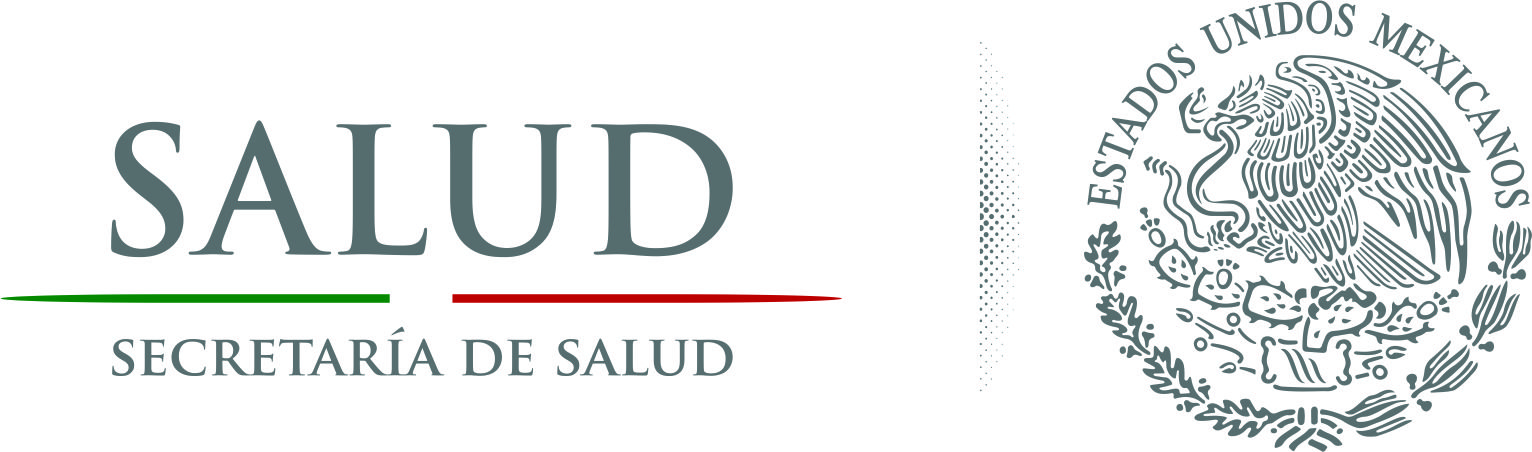 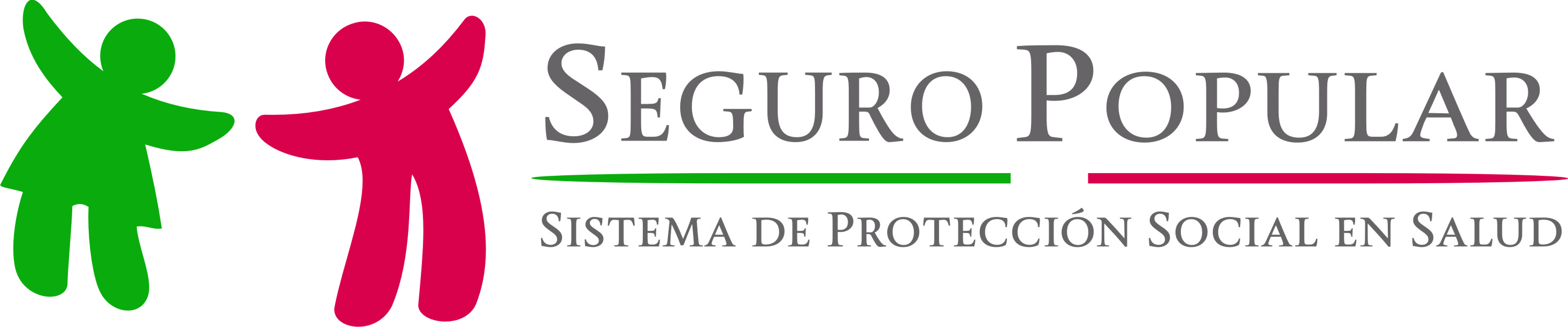 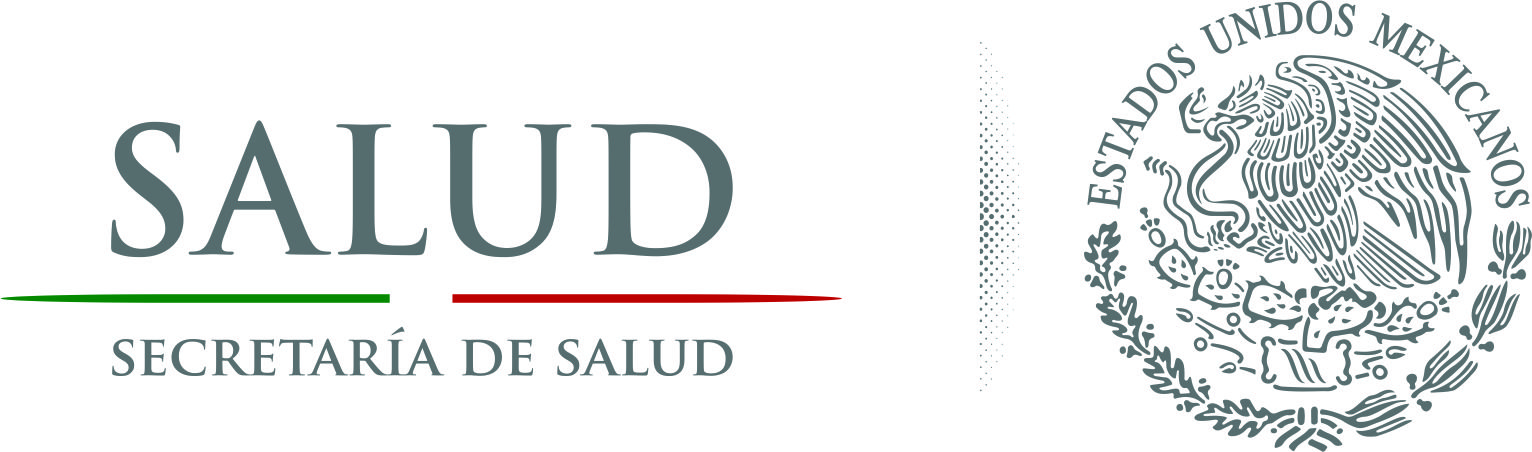 TEMAS INFORMATIVOS  / DIRECCIÓN DE ÁREA DE GESTIÓN MÉDICA
JEFATURA DE ATENCIÓN Y VALIDACIÓN MÉDICA
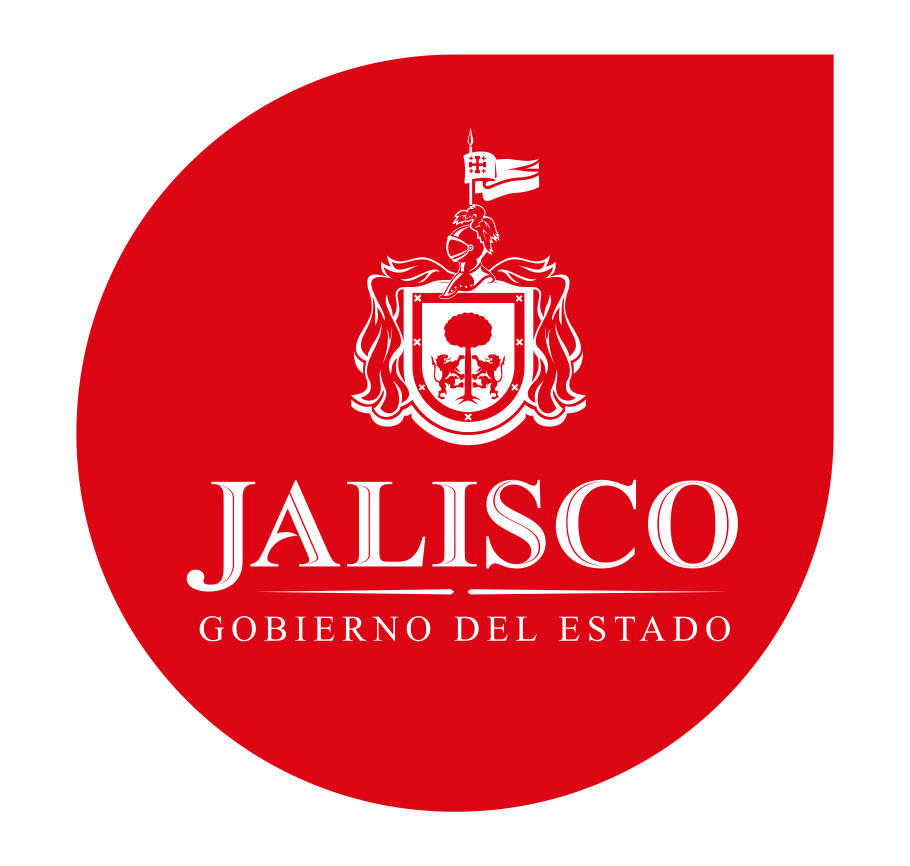 * MONTO ESTIMADO CON BASE A EVENTOS MÉDICOS OTORGADOS EN EL SESA
** EVENTOS EN PERIÓDO DE VALIDACIÓN POR LA CNPSS
Décima sesión ordinaria. Junta de Gobierno.
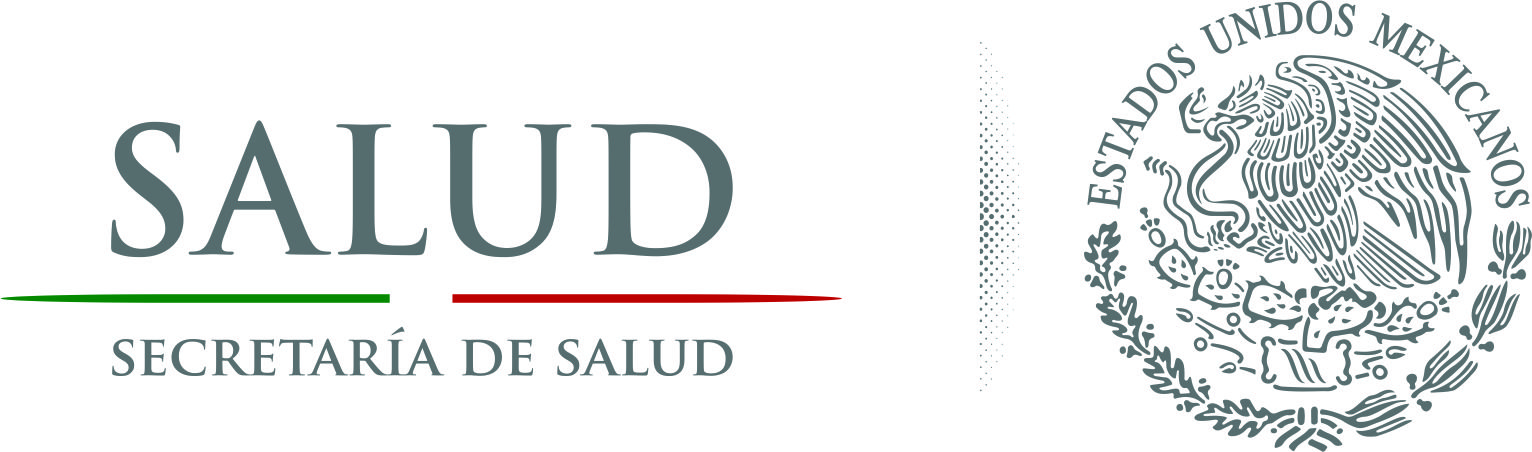 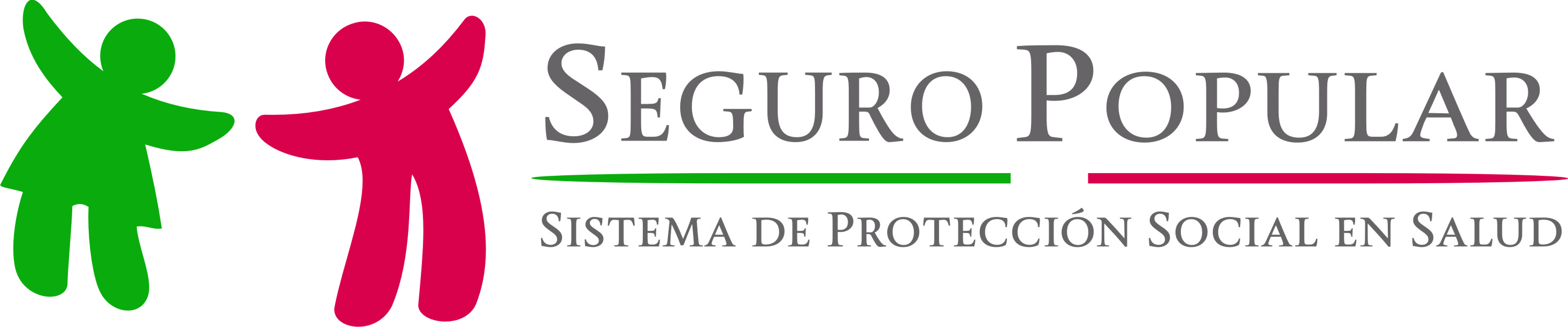 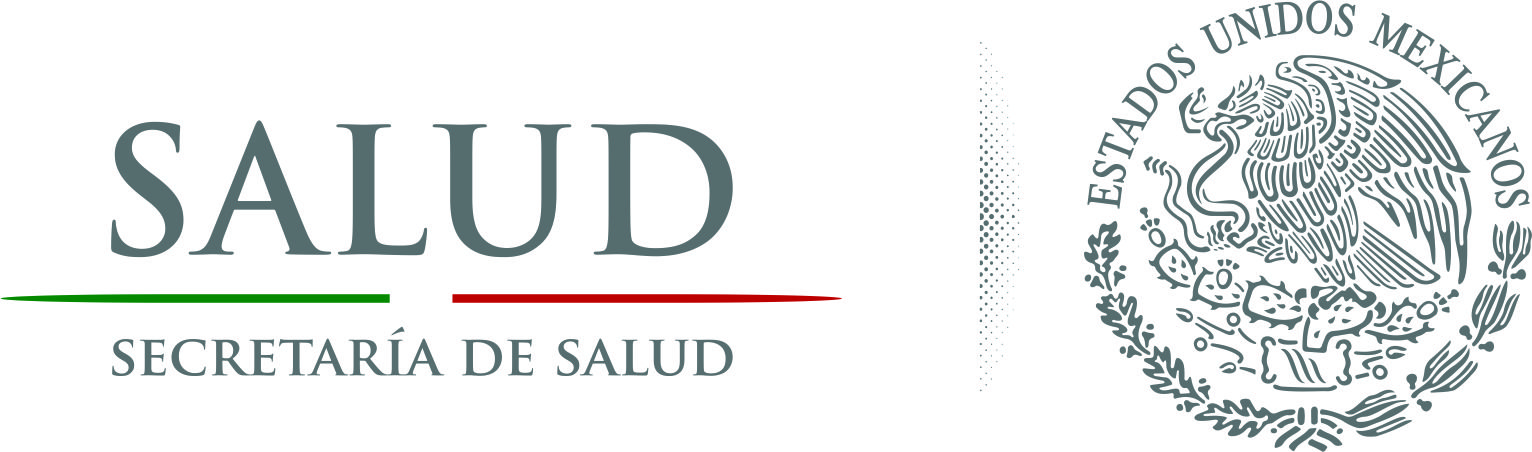 TEMAS INFORMATIVOS  / DIRECCIÓN DE ÁREA DE GESTIÓN MÉDICA
JEFATURA DE CALIDAD Y DE INFORMACIÓN DE LOS SERVICIOS DE SALUD
APLICACIÓN CÉDULA MOSSESS
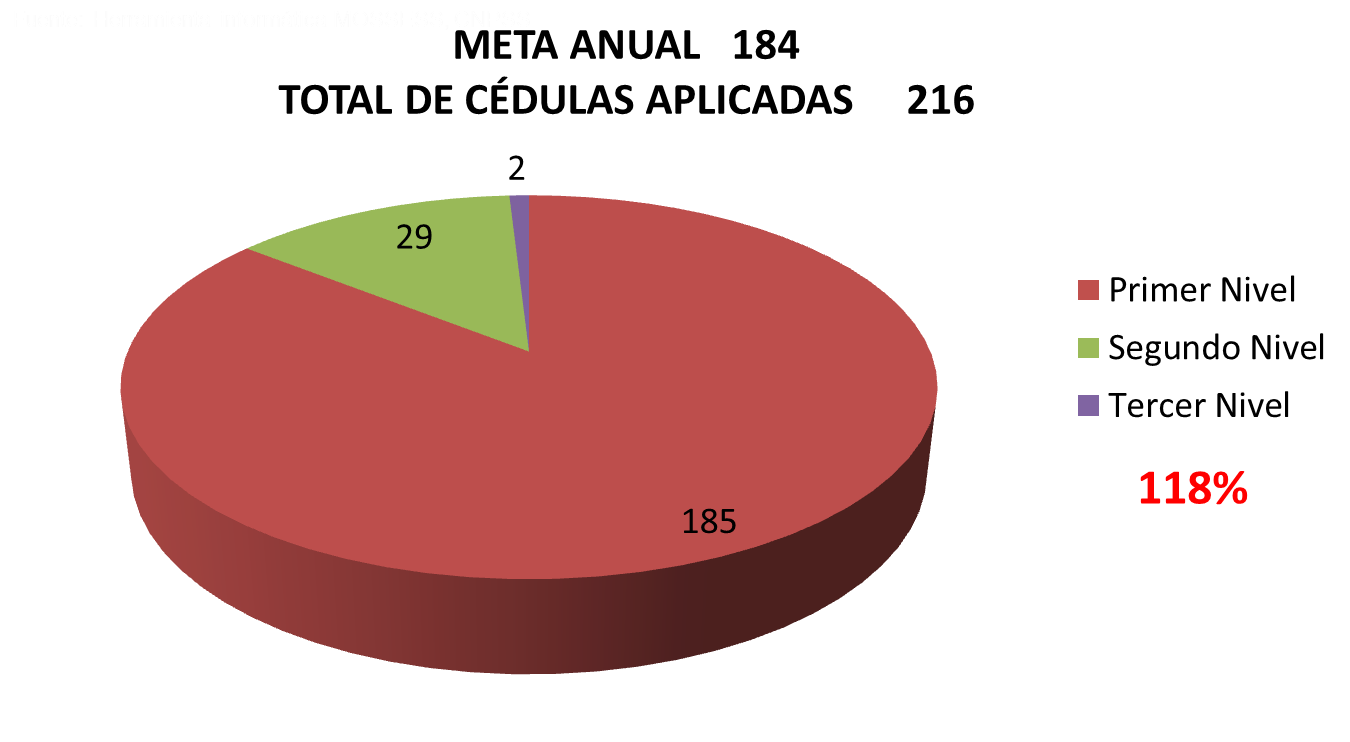 RESULTADO DE UNIDADES:
1ER NIVEL        44%
2DO NIVEL       43%
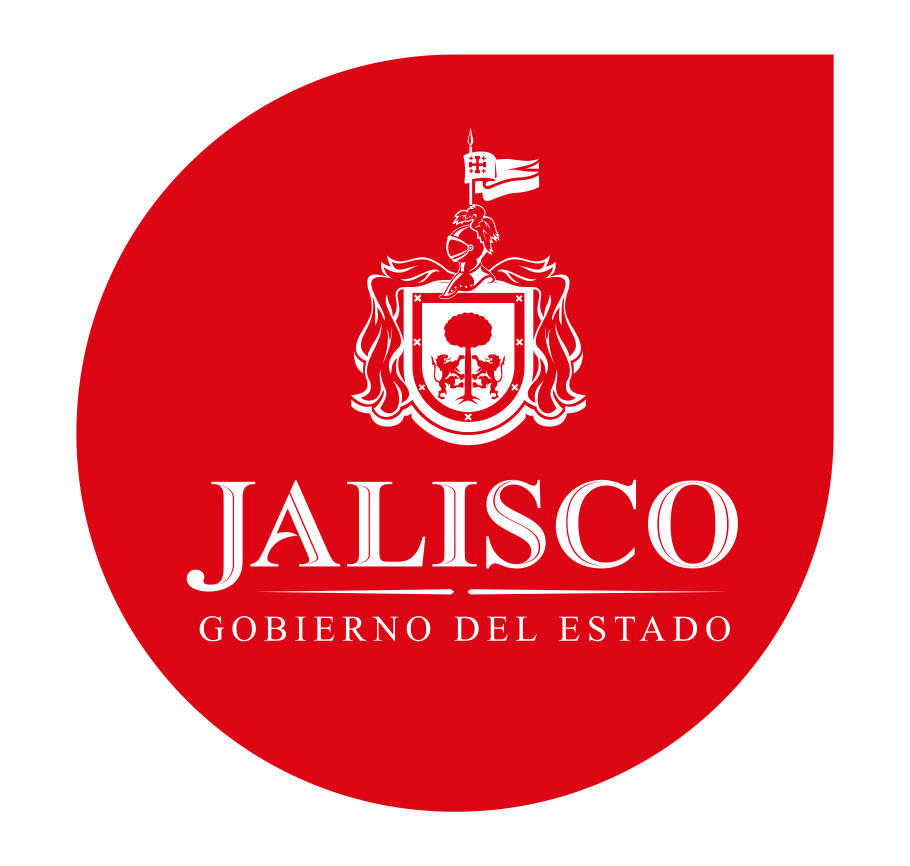 Décima sesión ordinaria. Junta de Gobierno.
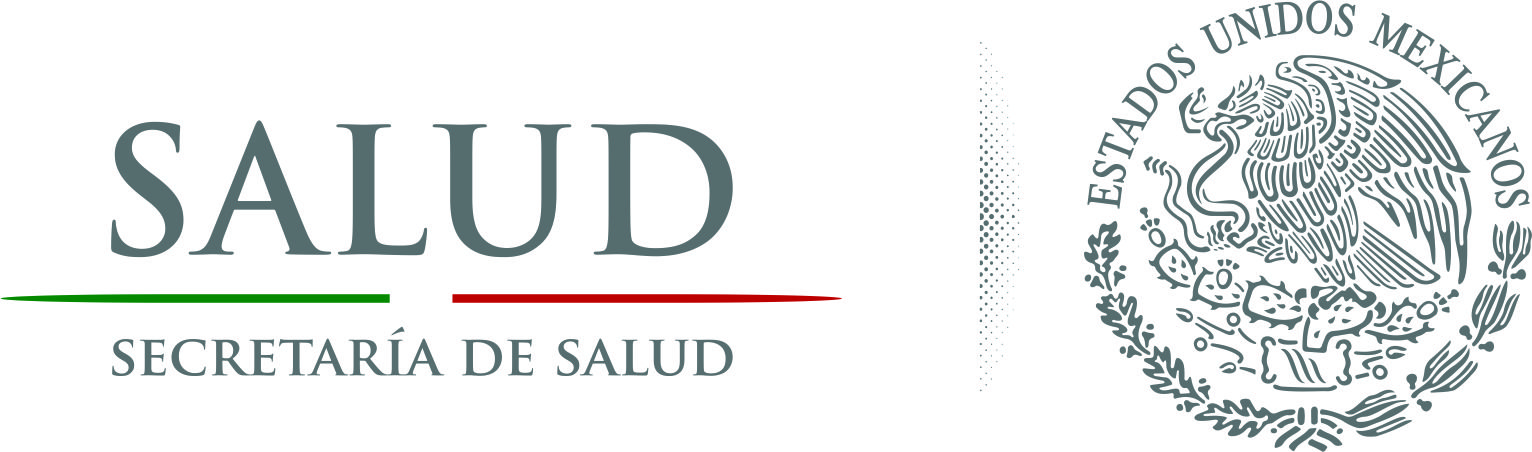 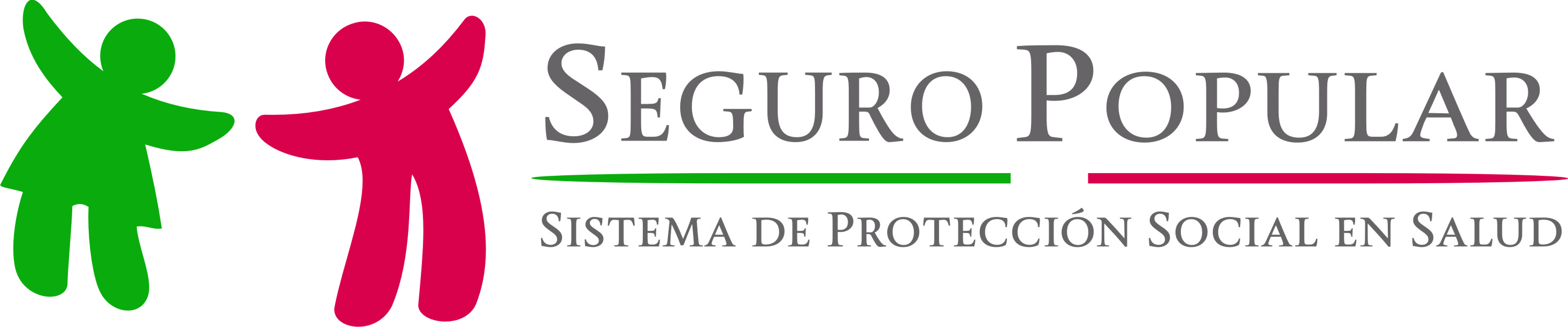 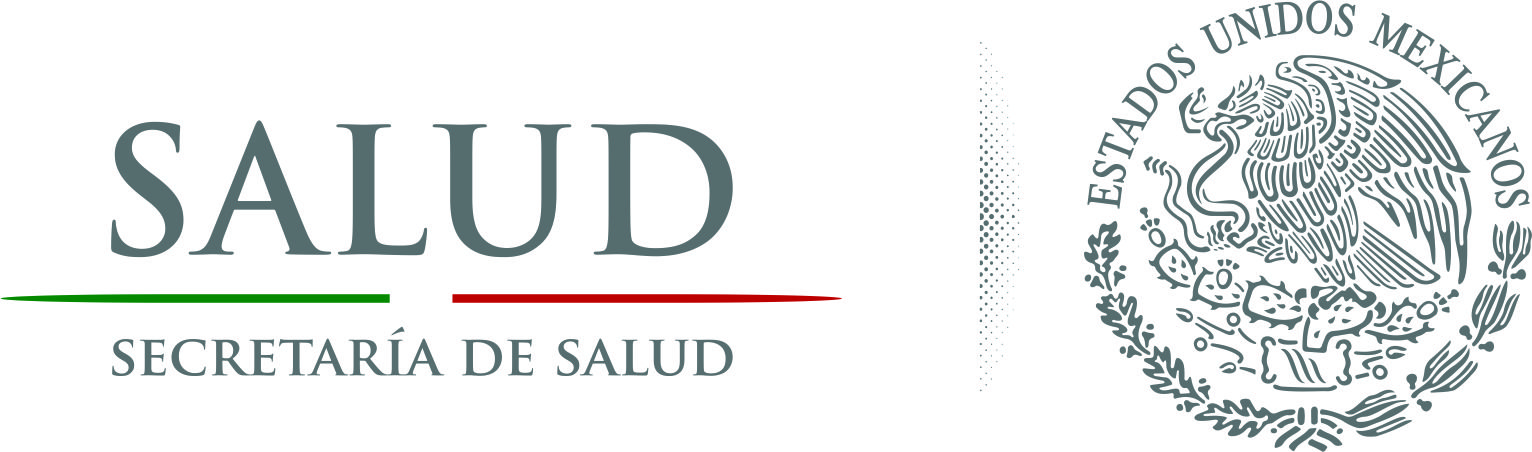 TEMAS INFORMATIVOS  / DIRECCIÓN DE ÁREA DE GESTIÓN MÉDICA
JEFATURA DE CALIDAD Y DE INFORMACIÓN DE LOS SERVICIOS DE SALUD
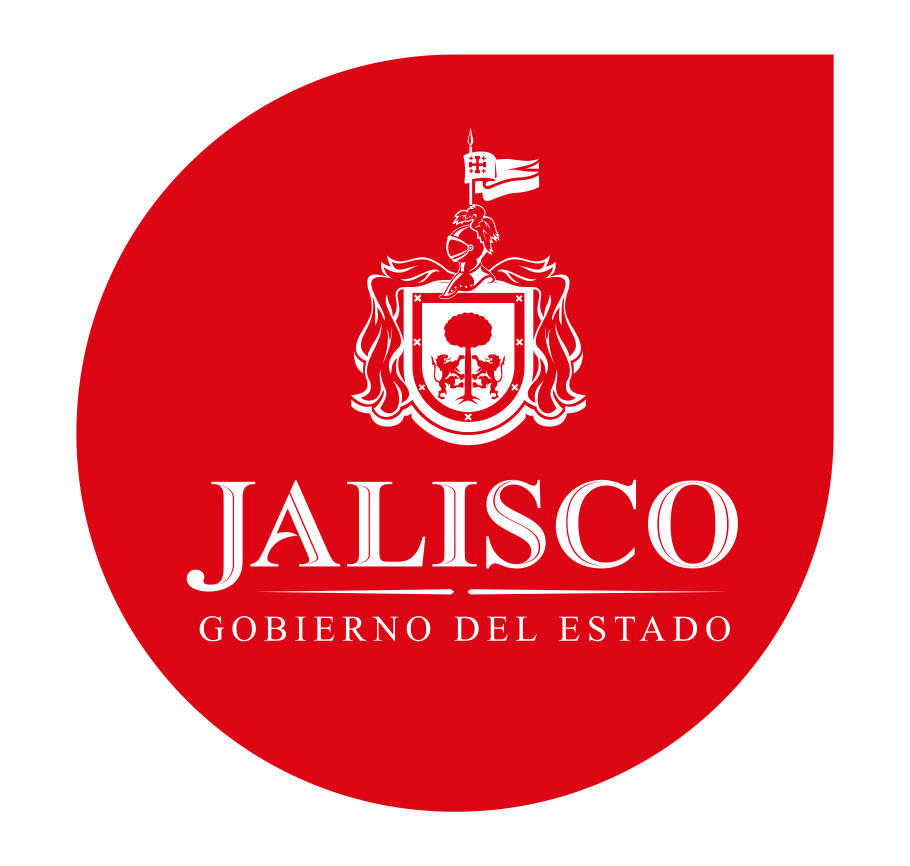 Décima sesión ordinaria. Junta de Gobierno.
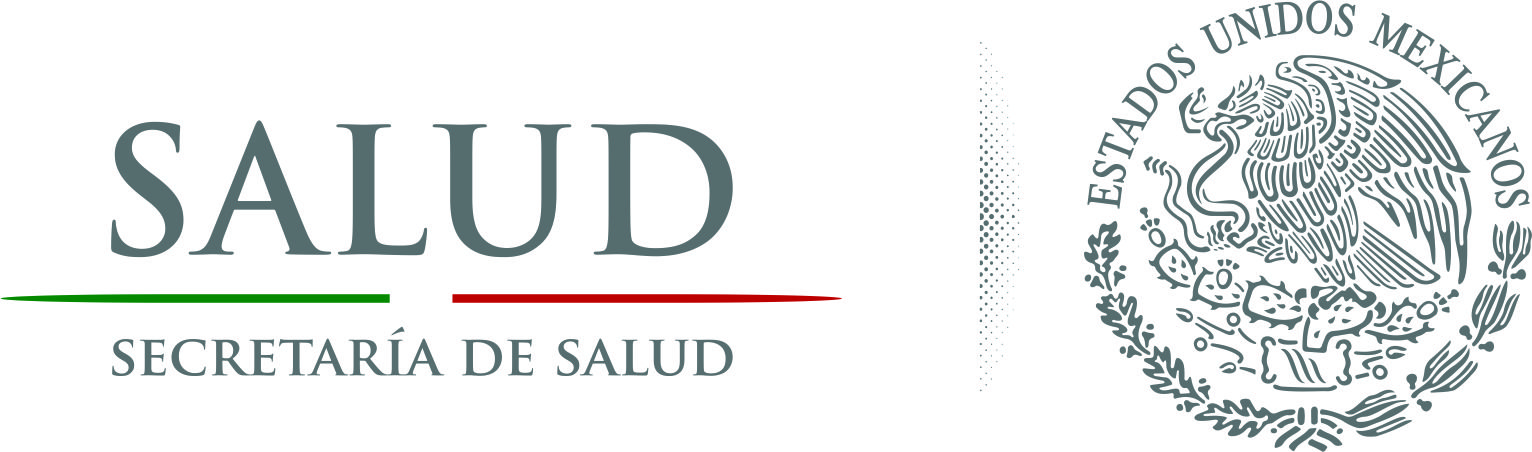 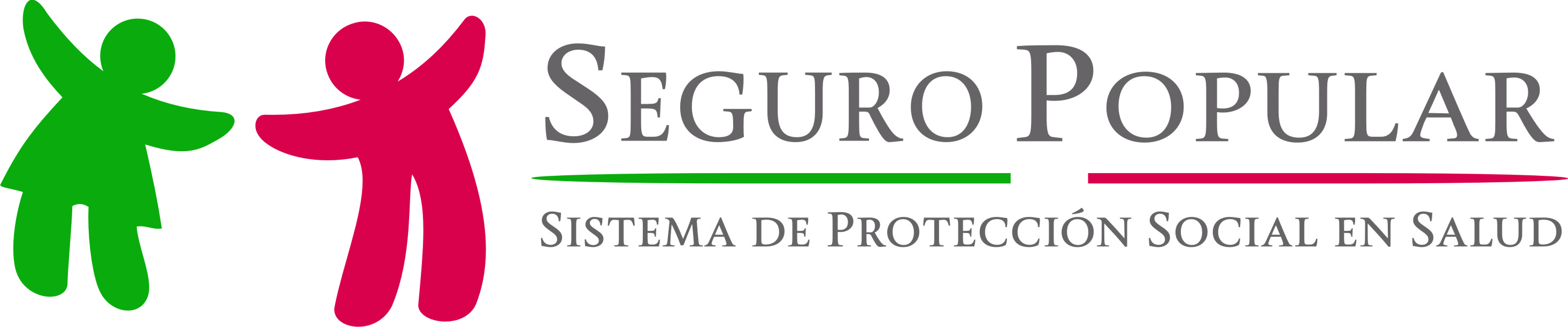 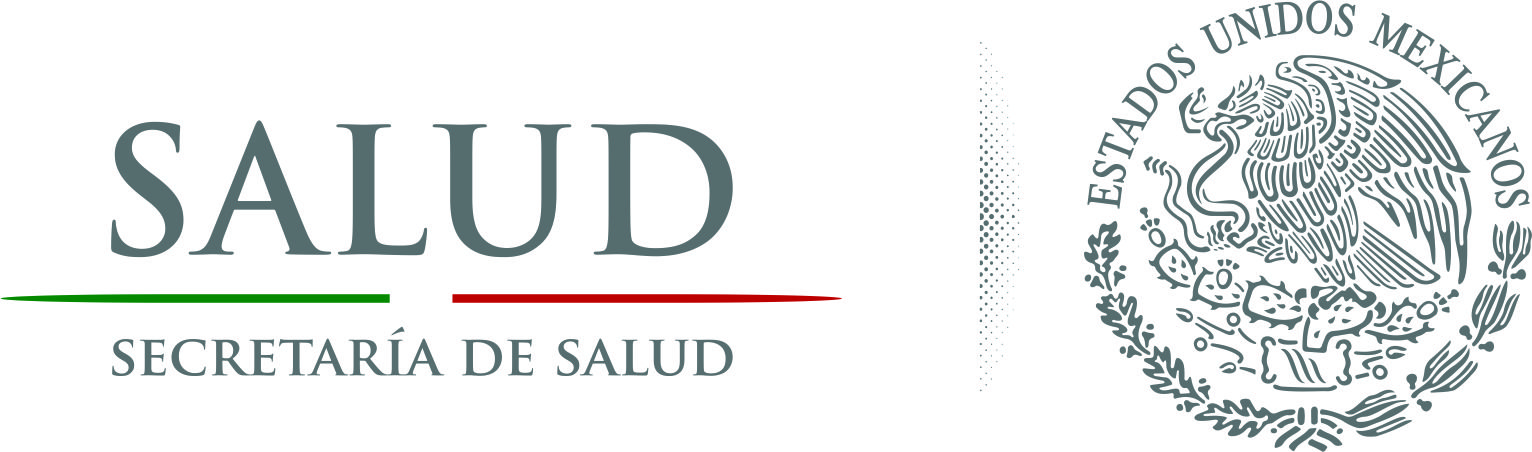 TEMAS INFORMATIVOS  / UNIDAD DE TRANSPARENCIA
INCREMENTO EN LA CALIFICACIÓN OBTENIDA EN PORTAL WEB DEL GOBIERNO DEL ESTADO
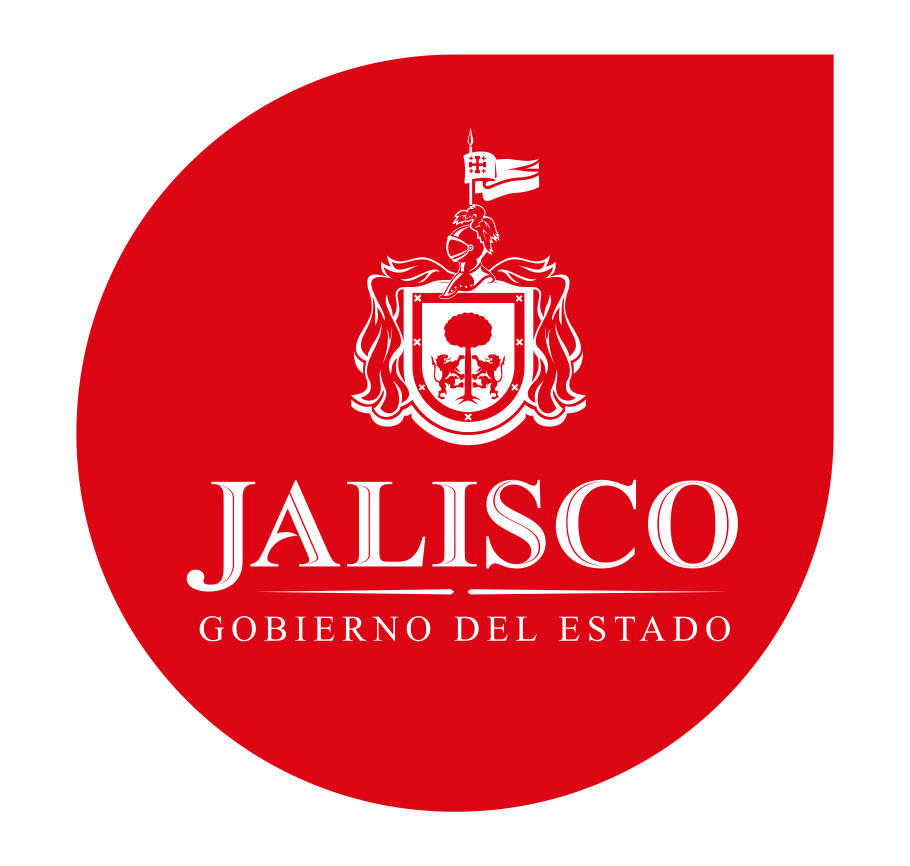 Décima sesión ordinaria. Junta de Gobierno.
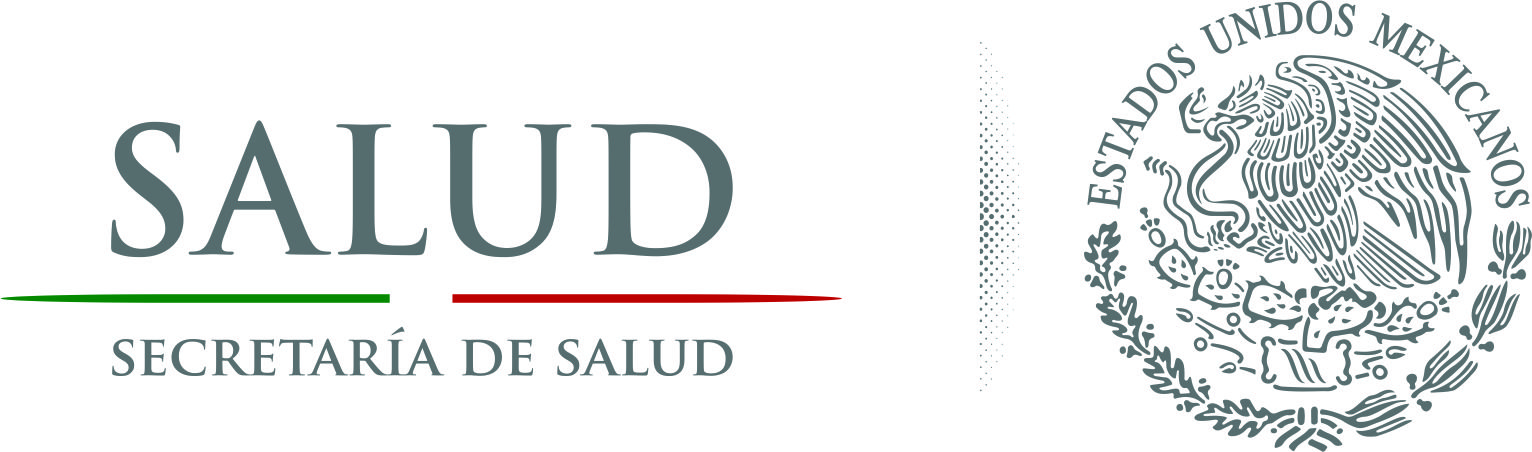 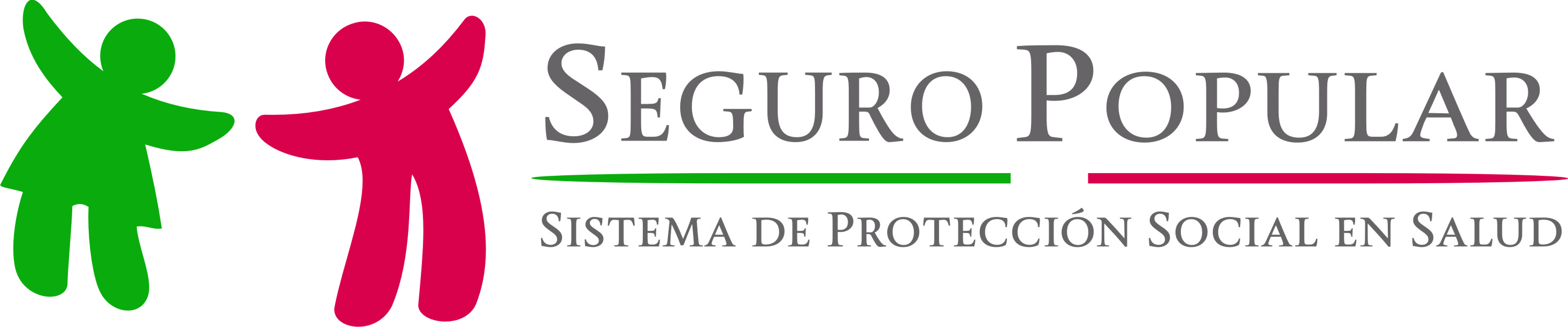 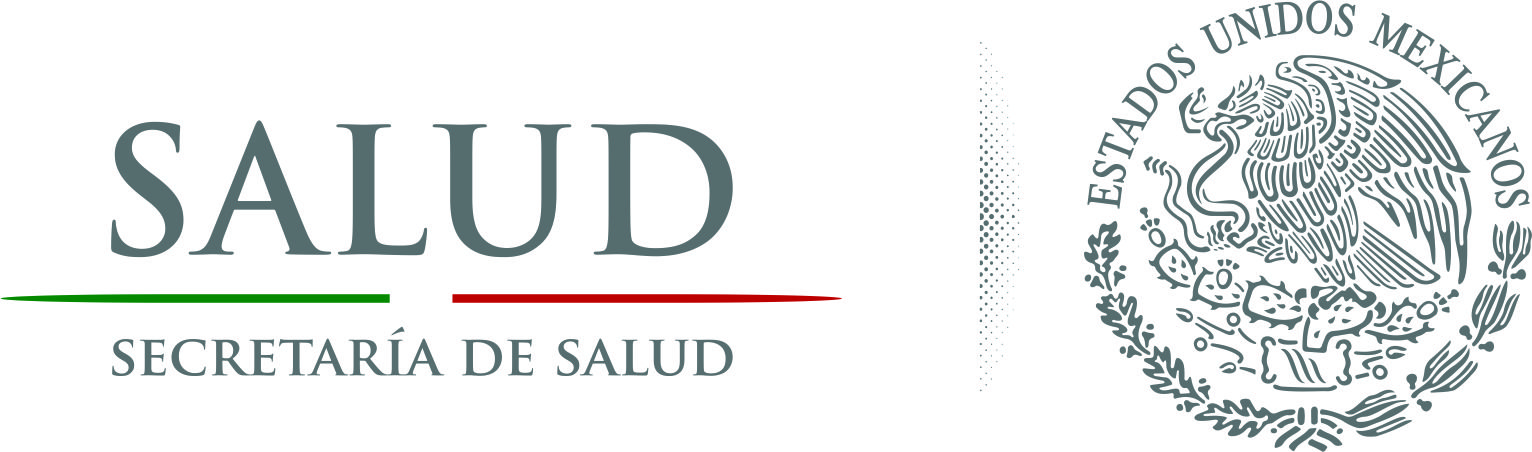 TEMAS INFORMATIVOS  / UNIDAD DE TRANSPARENCIA
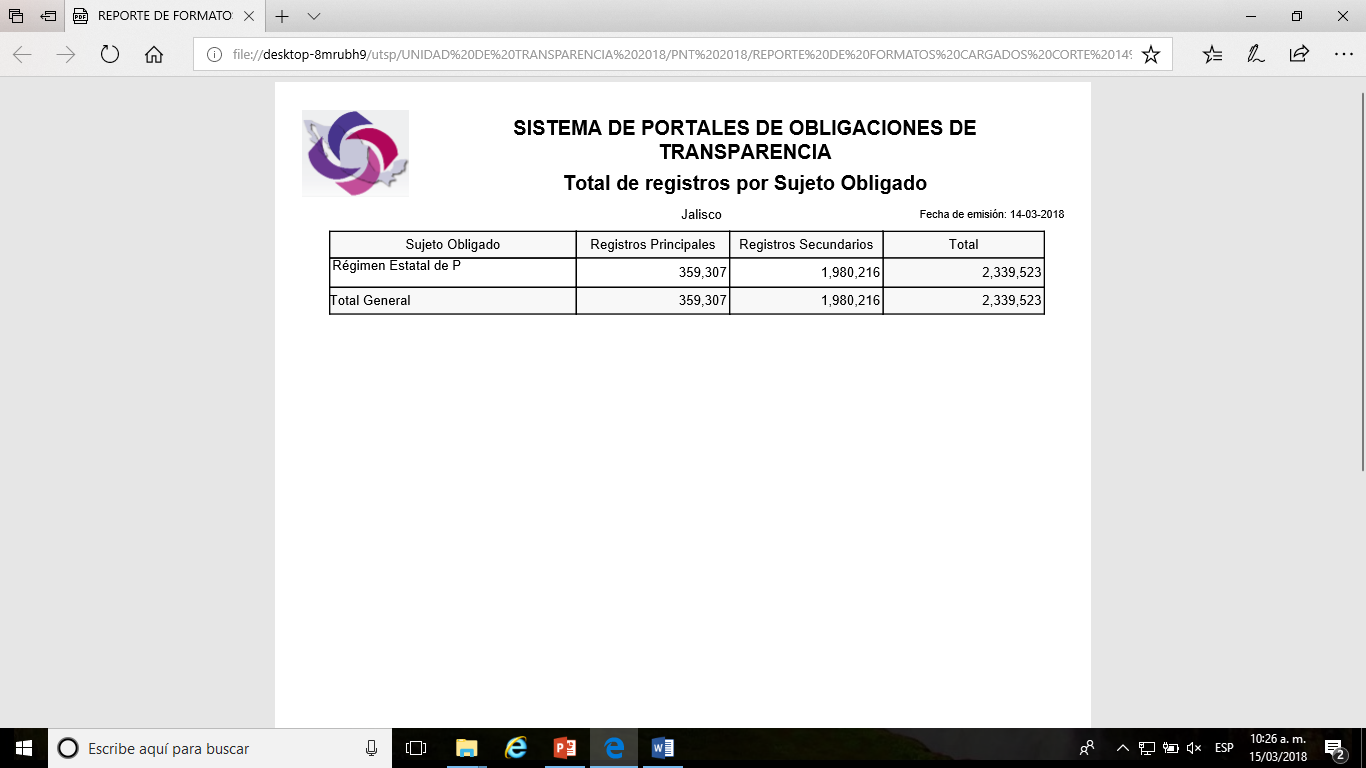 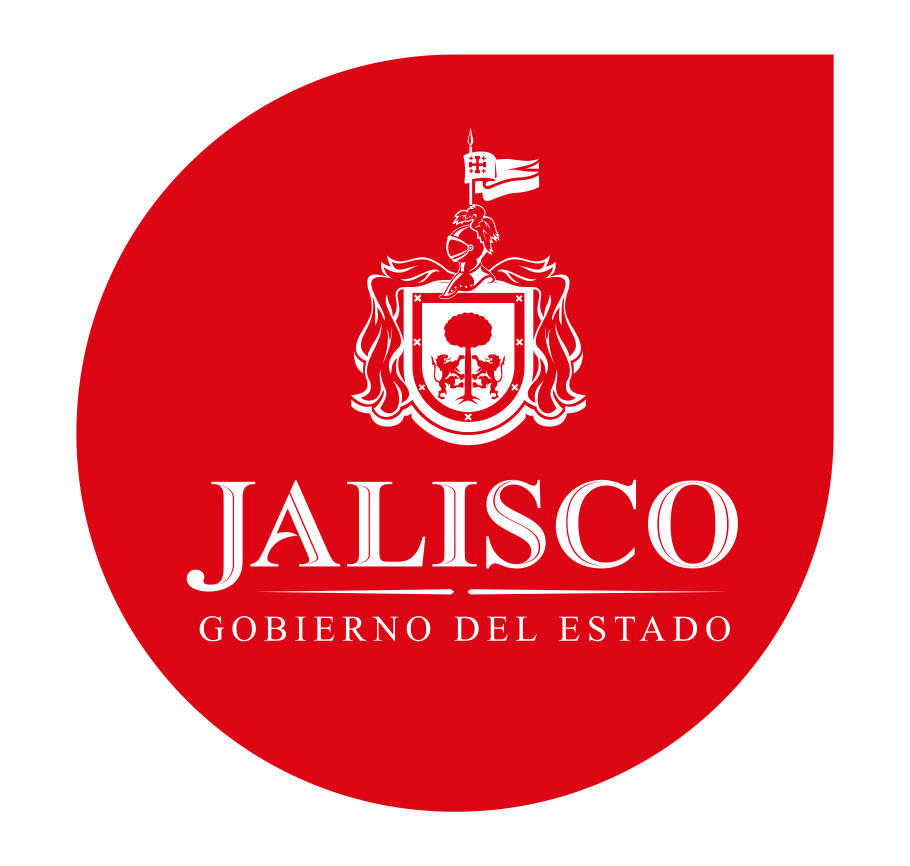 Décima sesión ordinaria. Junta de Gobierno.
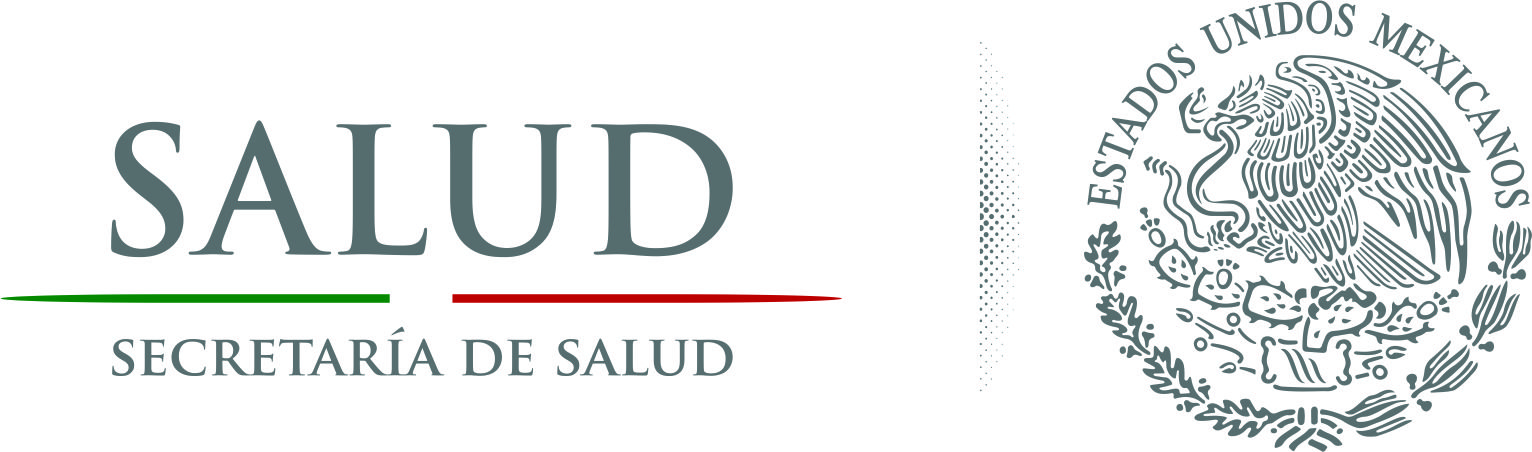 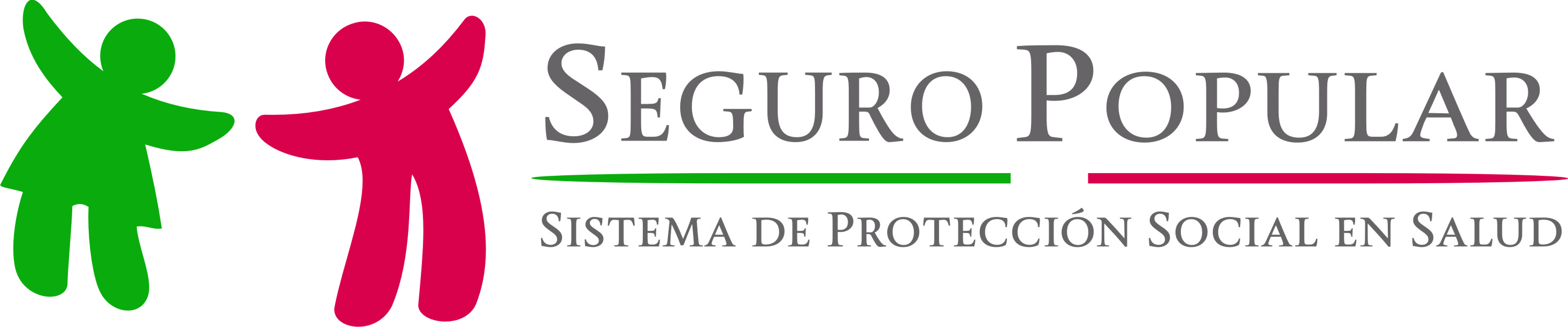 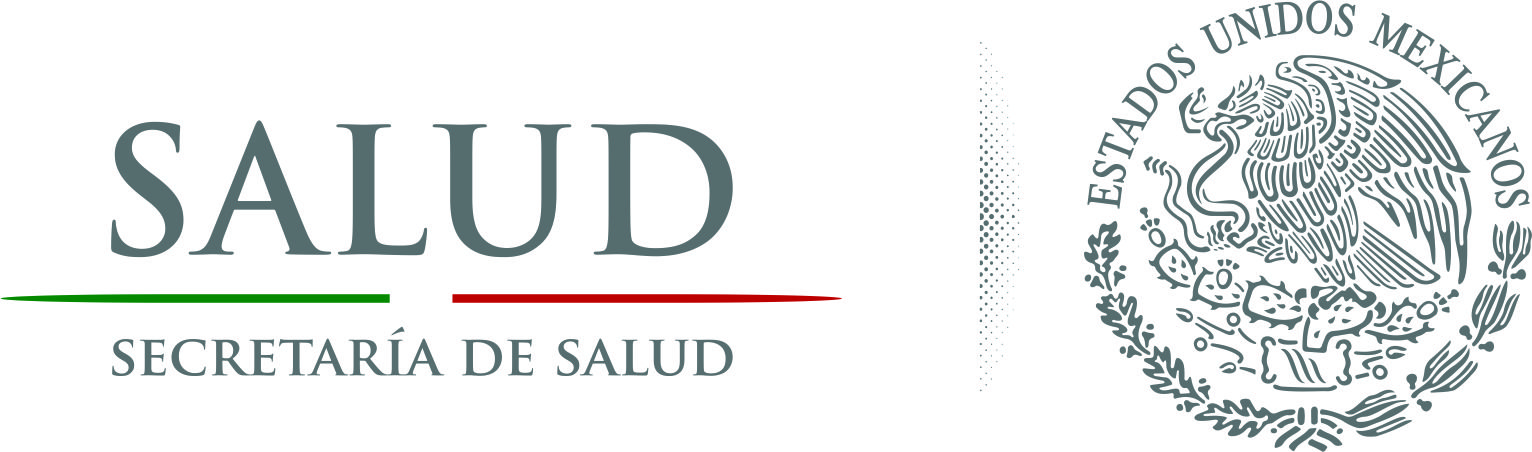 TEMAS INFORMATIVOS  / 4
4. Información relativa al precio y compra de medicamentos de CAUSES realizada por el OPD SSJ  y financiada por el OPD REPSSJAL.
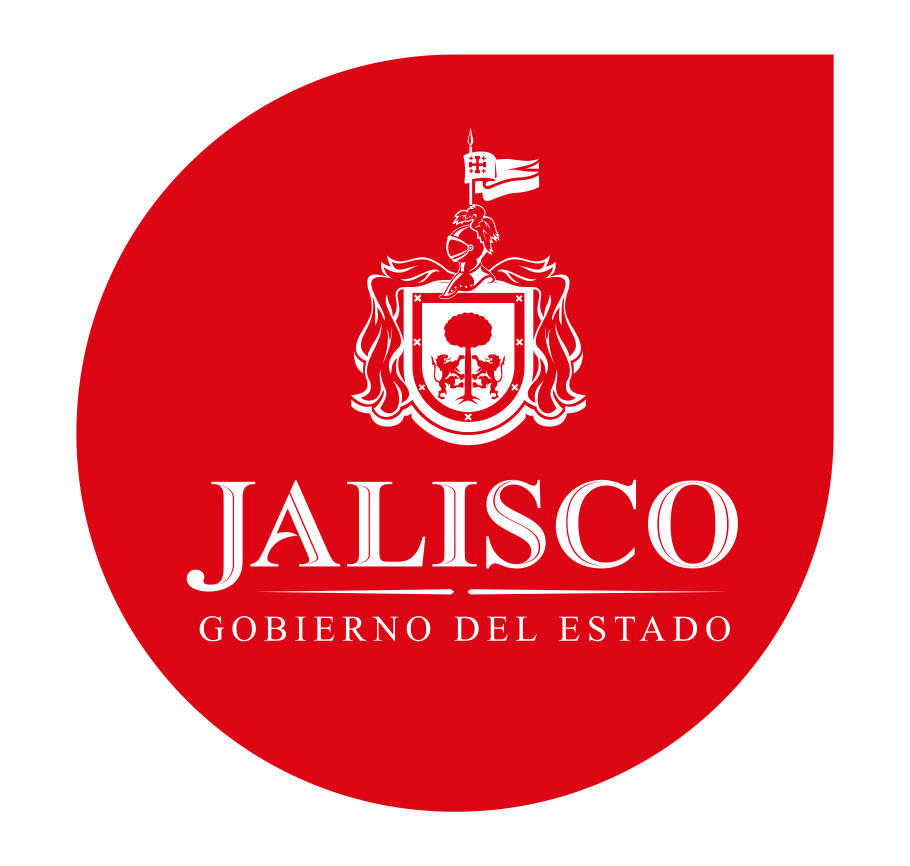 Décima sesión ordinaria. Junta de Gobierno.
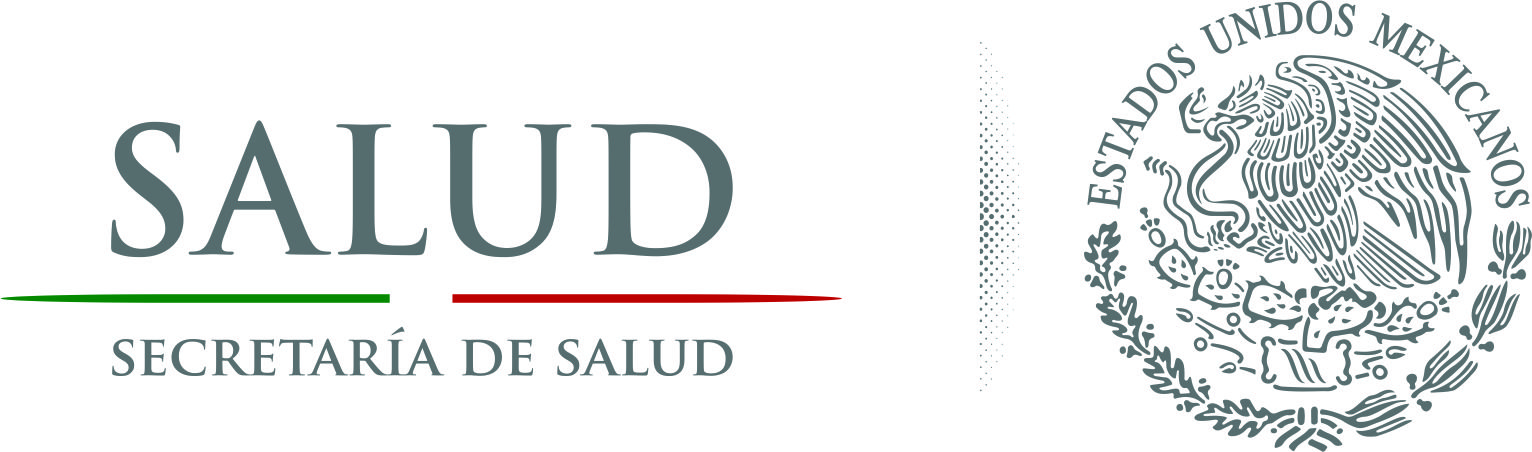 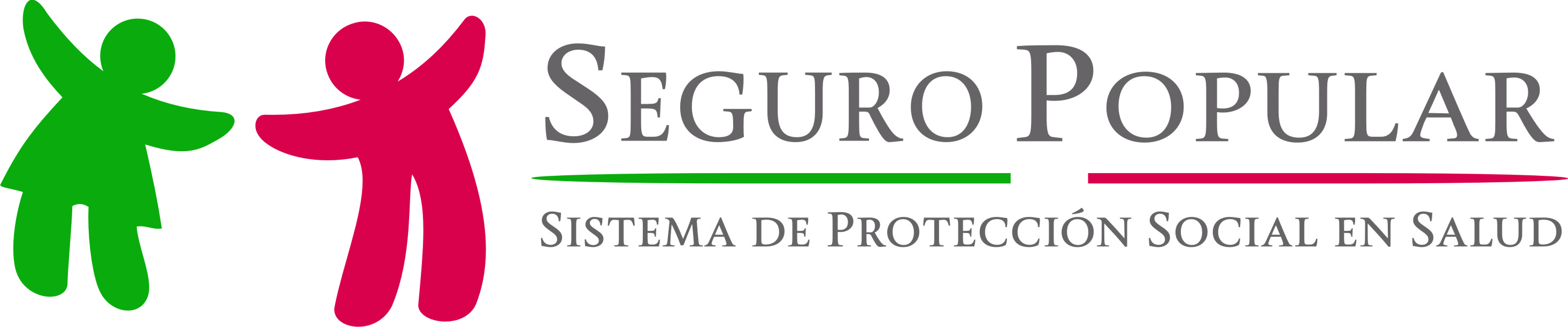 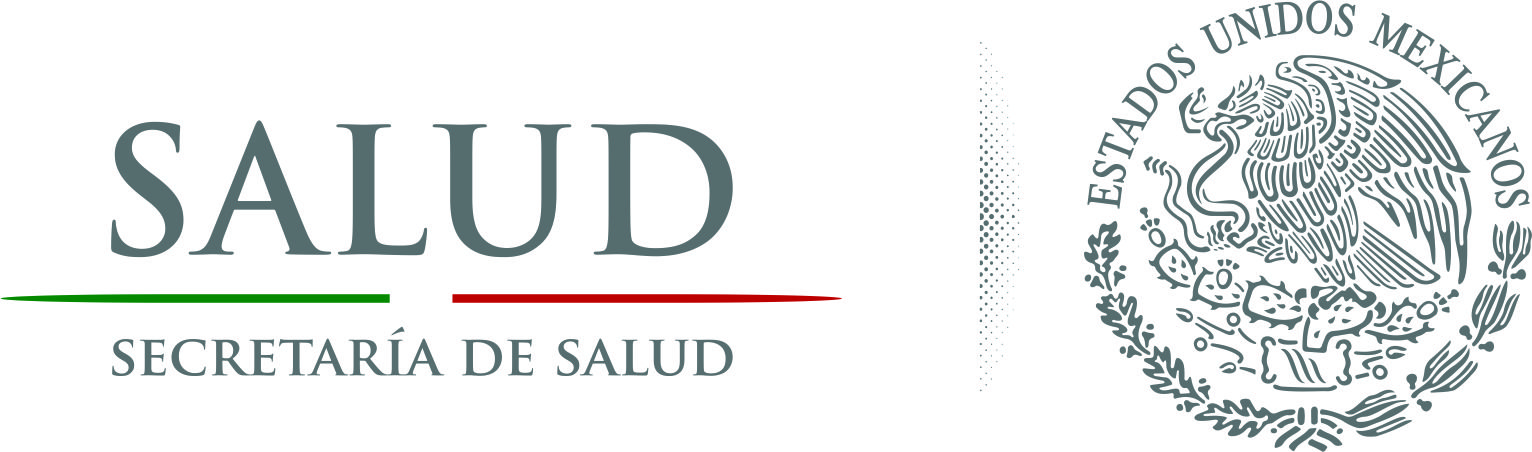 TEMAS INFORMATIVOS  / 4 / MEDICAMENTOS CAUSES PRECIO
En 2013 se adjudico a la empresa DIMESA el servicio integral de administración de farmacia

En 2013 el tribunal administrativo del estado, dicto medida cautelar en la cual permite a DIMESA prestar el servicio de farmacia, dicha medida señala que cesaran los efectos una vez que se dicte sentencia definitiva.

A lo largo del contrato se realizaron 5 modificatorios.

En 2017 se inicio un proceso de adjudicación, el cual DIMESA impugno ante el Tribunal Administrativo, concediendo una medida cautelar para detener el proceso licitatorio.

Se realizo una adjudicación directa de 150 millones y se desistieron de la medida cautelar, sin embargo subsiste la de 2013.
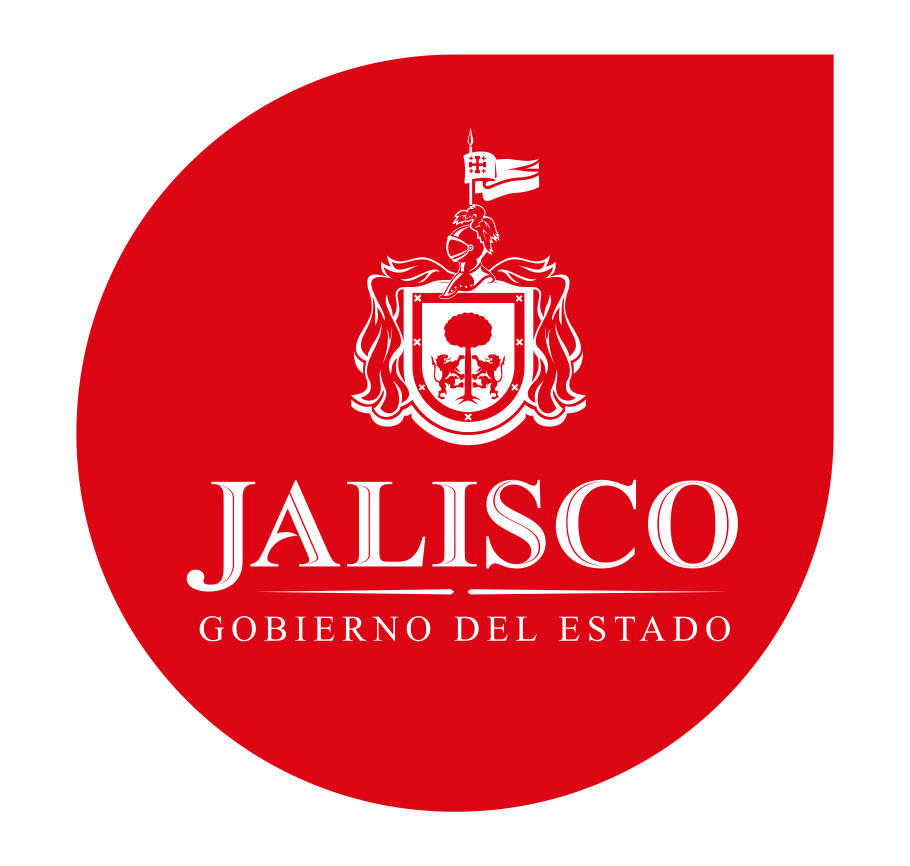 Décima sesión ordinaria. Junta de Gobierno.
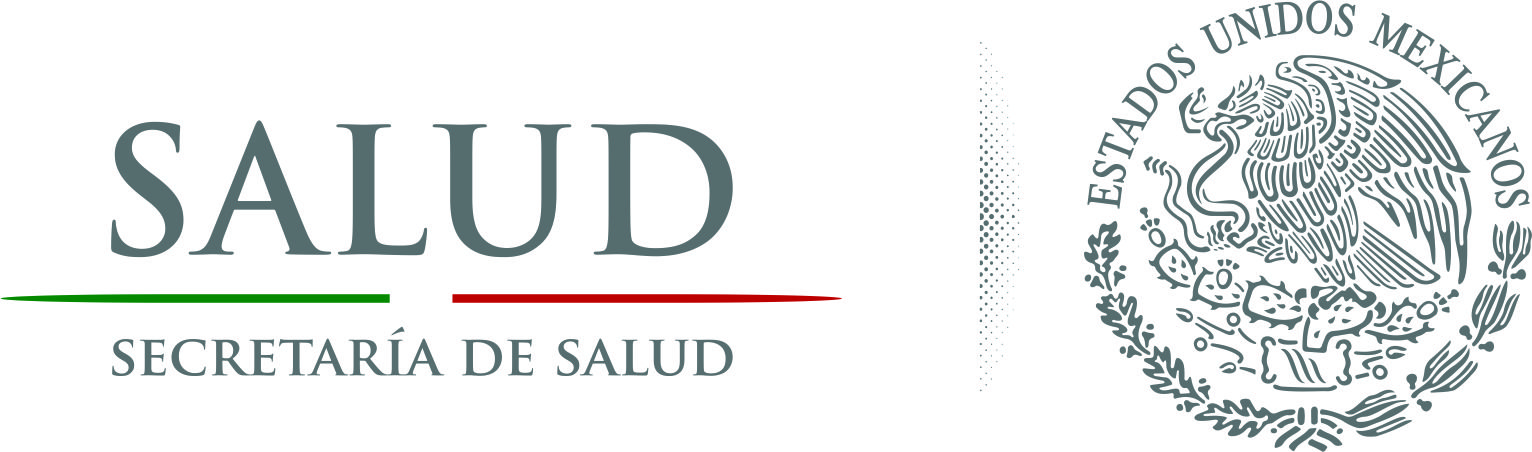 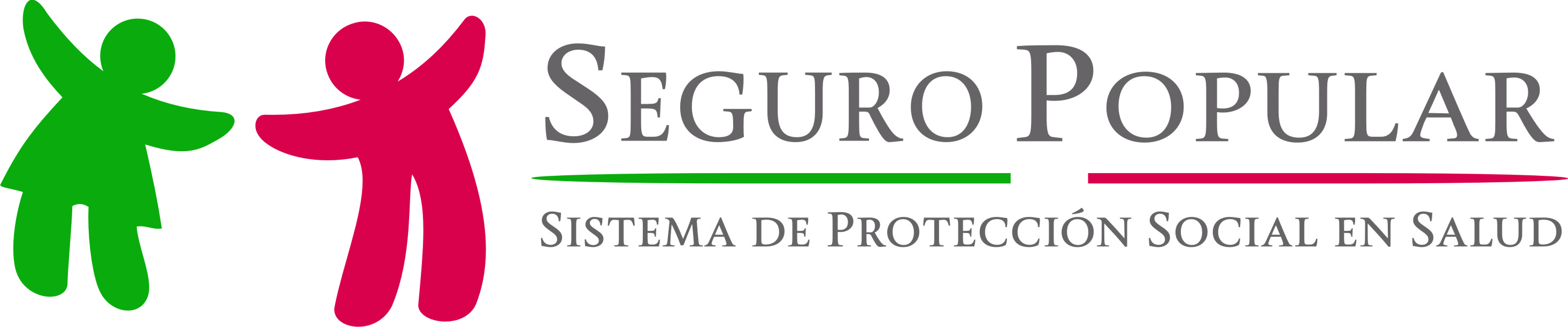 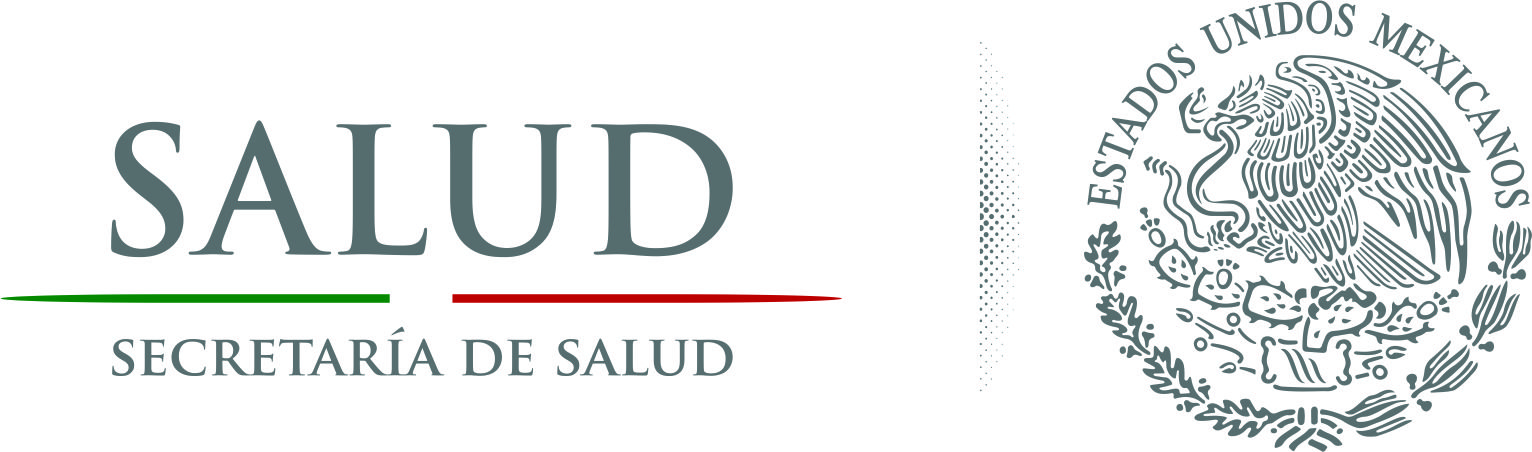 TEMAS INFORMATIVOS  / 5
Se informa el seguimiento al acuerdo de la junta de gobierno anterior (13ª extraordinaria del 12 de marzo de 2018) respecto del pago del impuesto ISR retenido a proveedores por concepto de arrendamientos.
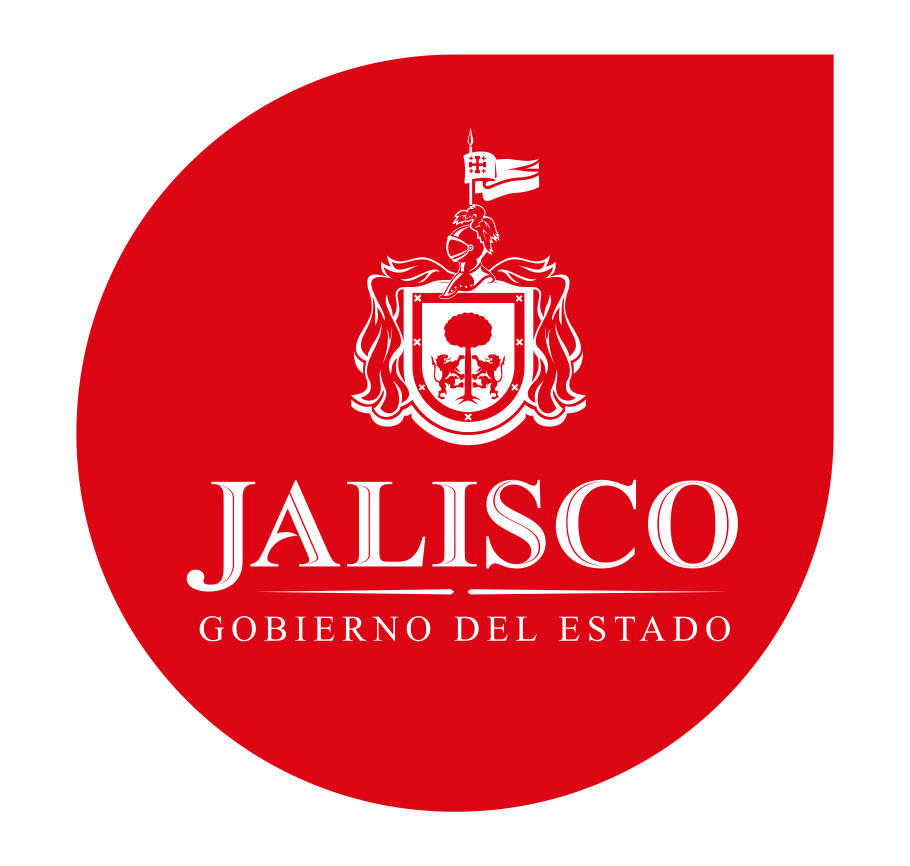 Décima sesión ordinaria. Junta de Gobierno.
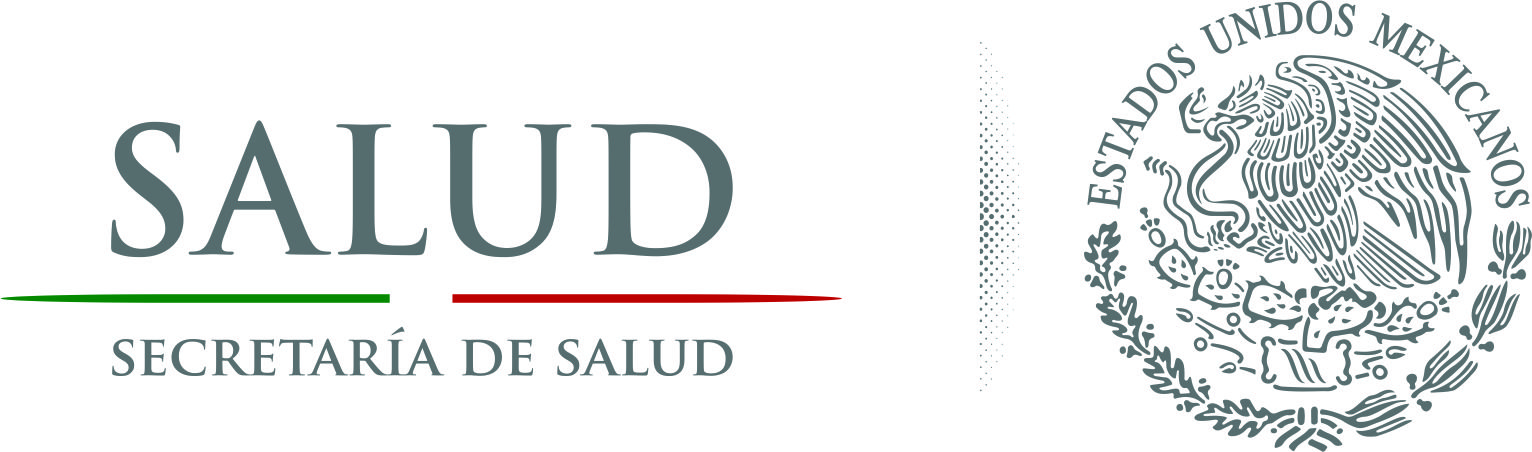 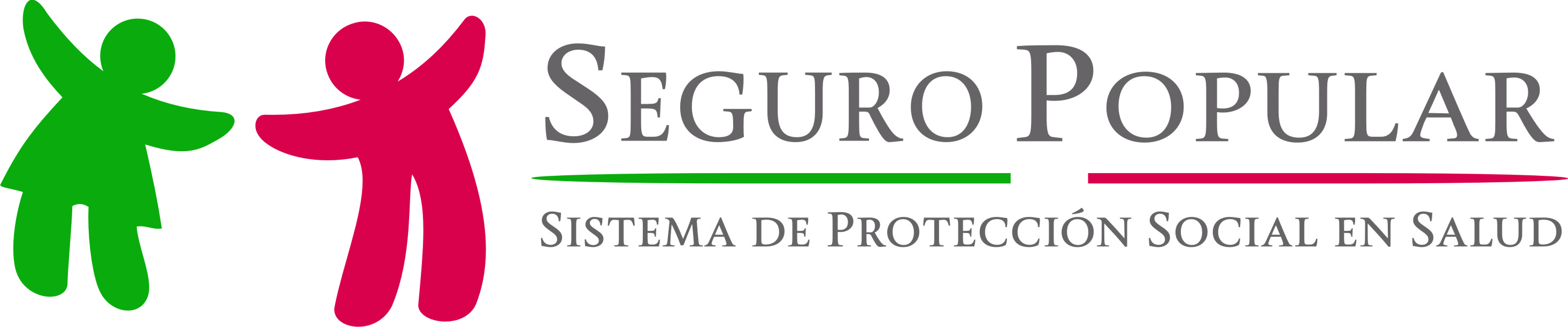 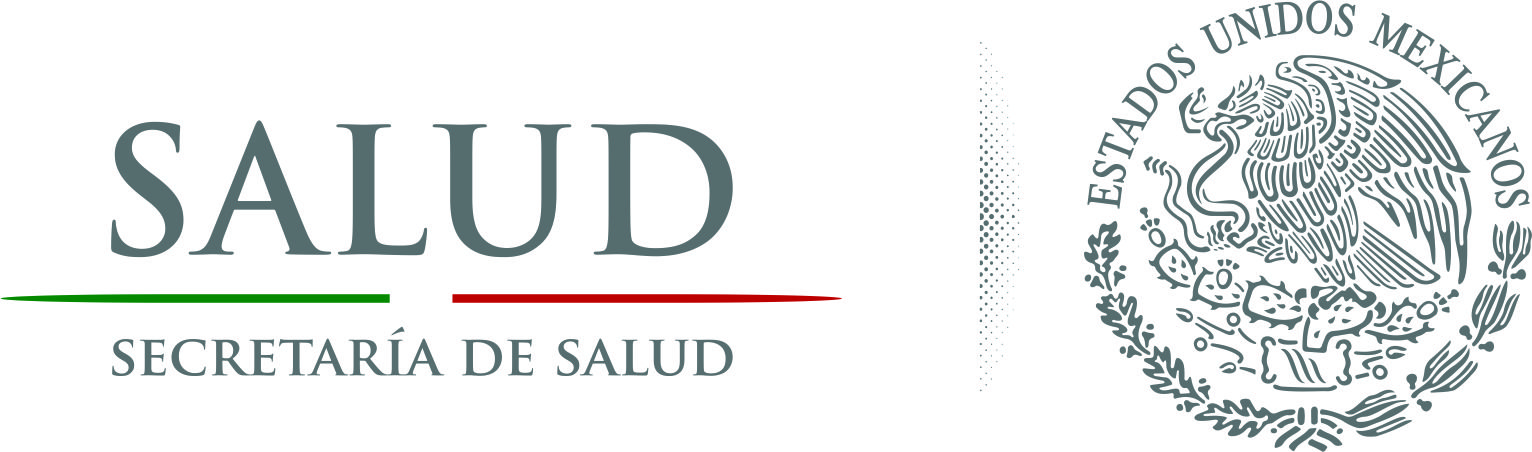 TEMAS INFORMATIVOS  / 5 / PAGO DE ISR
El OIC, en el ámbito de su competencia ha iniciado las investigaciones para 
Identificar y  en su caso sancionar al o a los presuntos responsables.
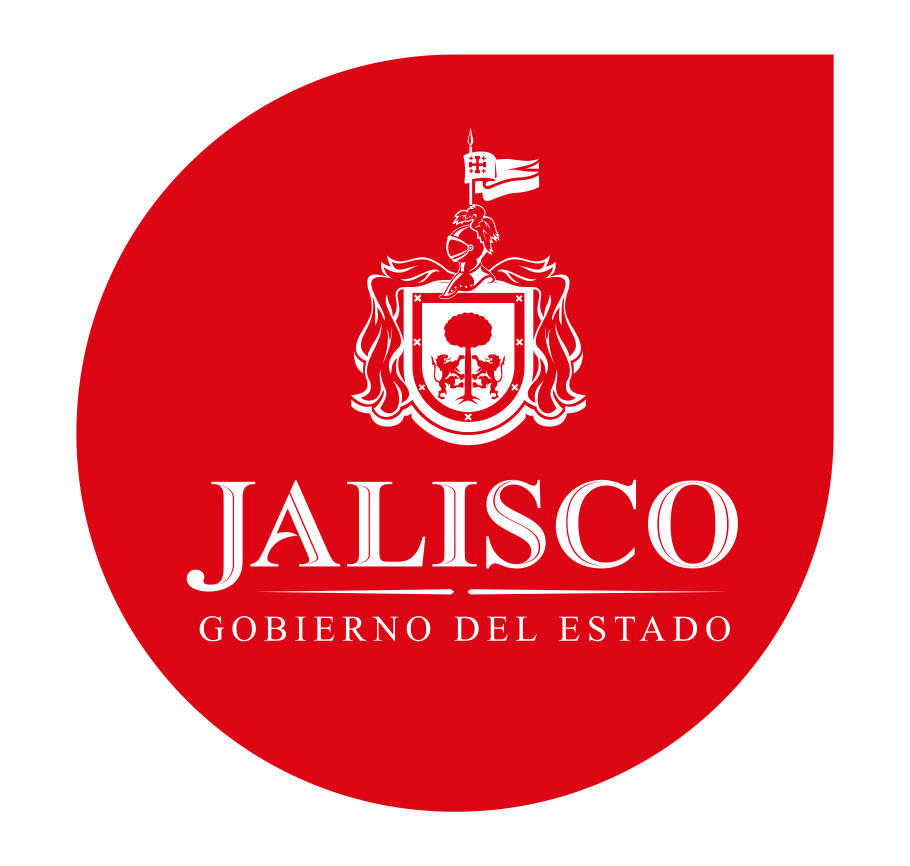 Décima sesión ordinaria. Junta de Gobierno.
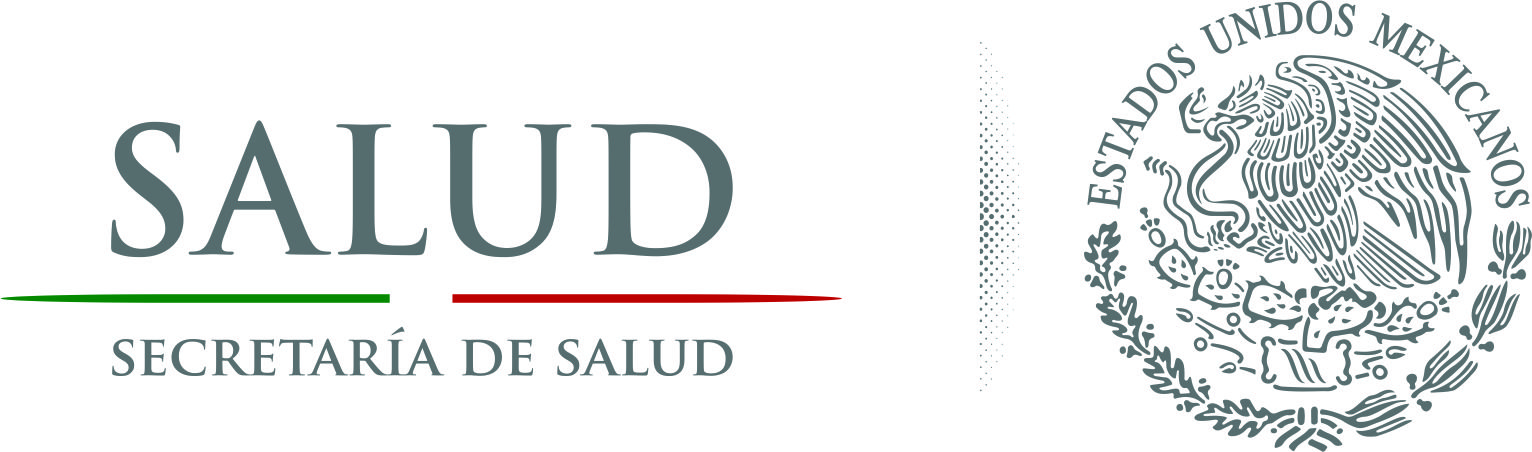 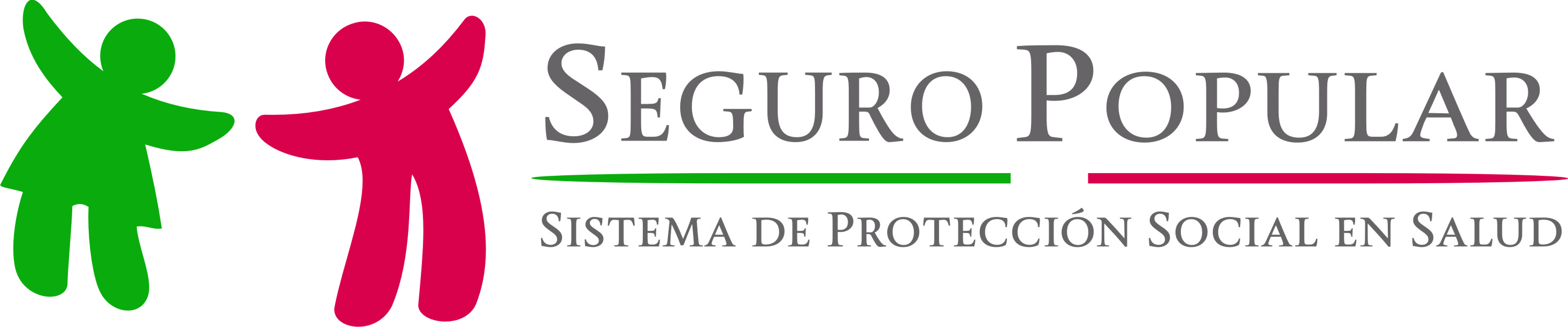 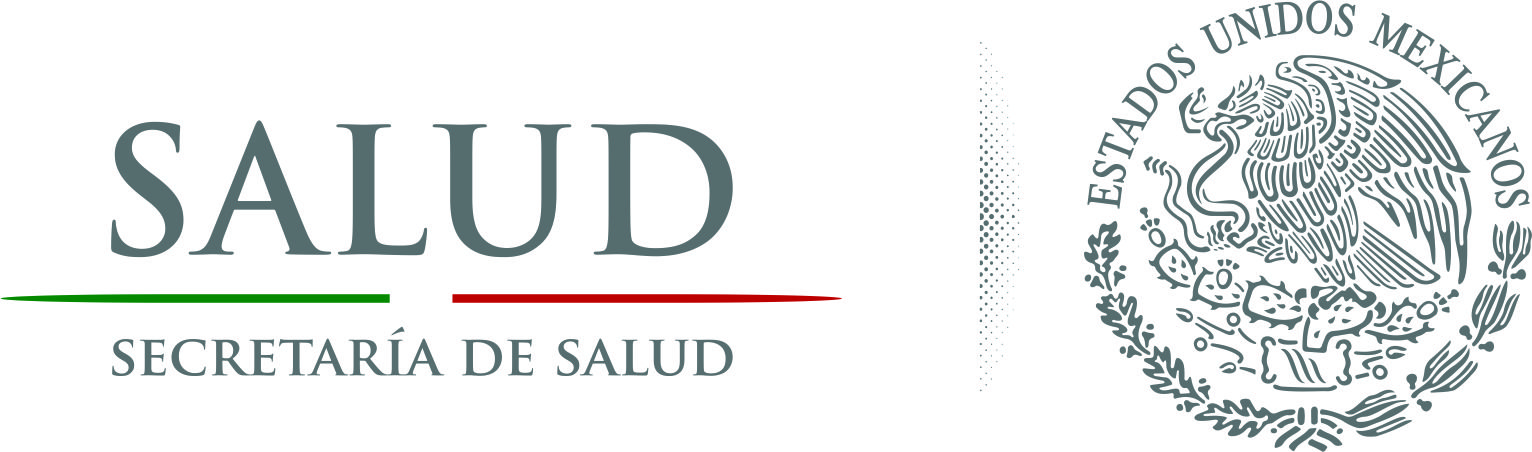 TEMAS INFORMATIVOS  / 6
6. Se informa la obligación de realizar cambios a la estructura orgánica del OIC y las auditorías que se atienden.
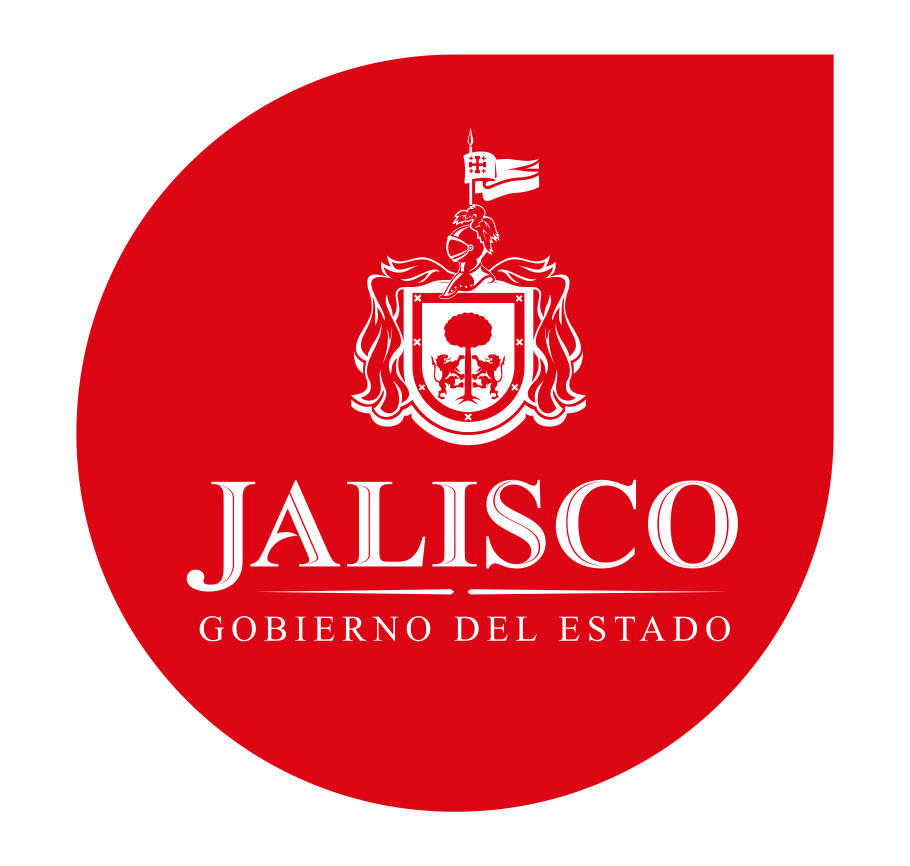 Décima sesión ordinaria. Junta de Gobierno.
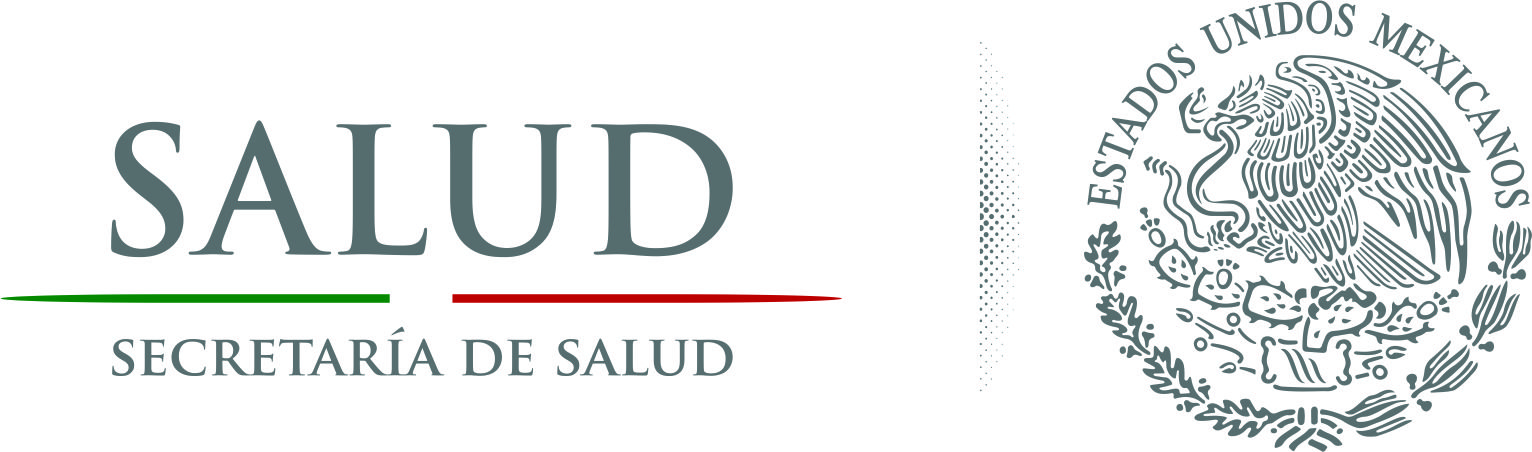 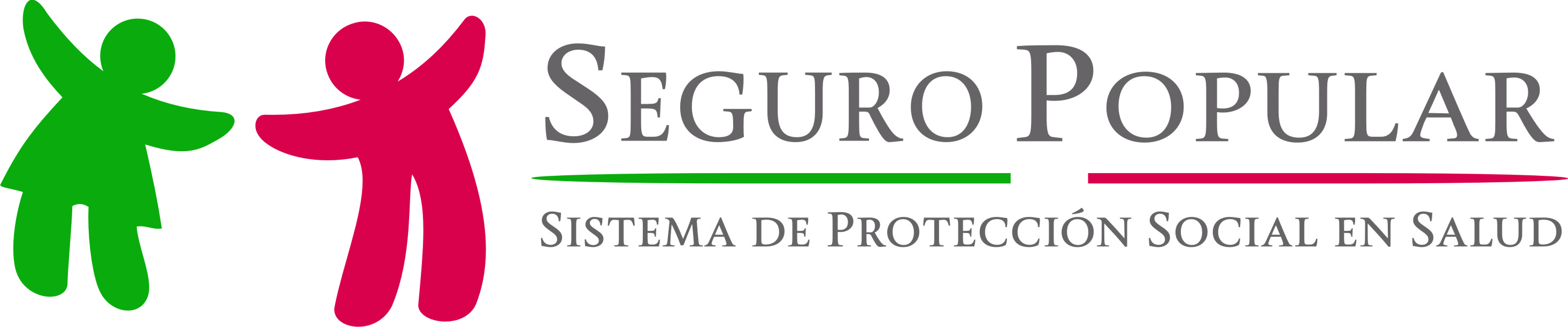 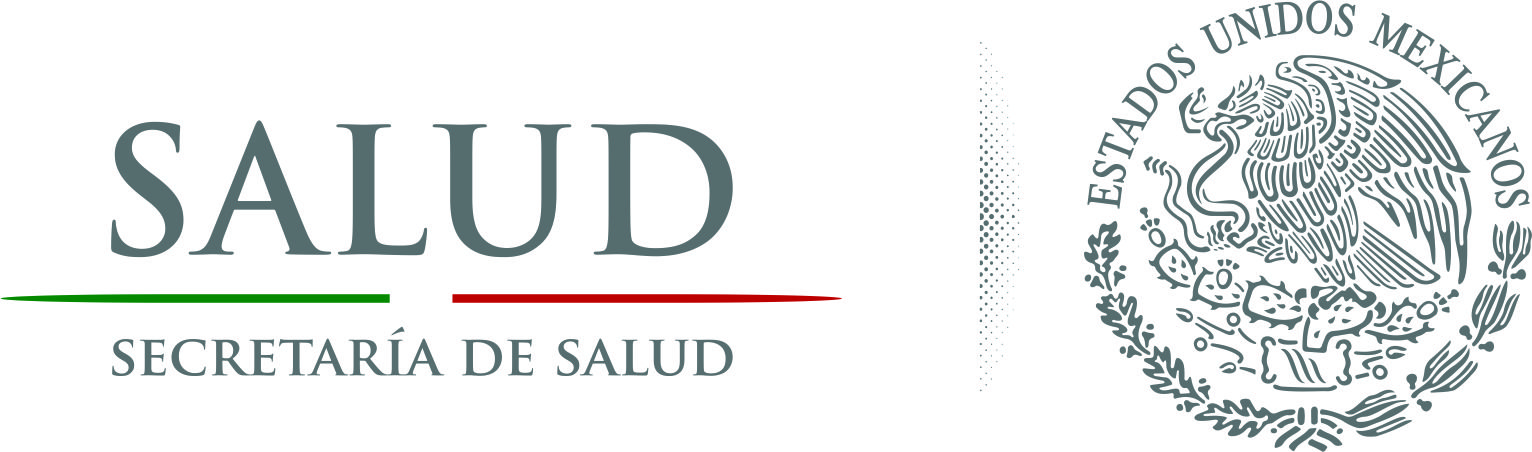 TEMAS INFORMATIVOS  / 6 / CAMBIOS EN ESTRUCTURA OIC
Se propone la estructura del Órgano Interno de Control, derivado de los cambios e implementación a nivel constitucional, al combate de la corrupción (Sistema Nacional Anticorrupción).

Por lo cual, se reforman diversas legislaciones, creándose un paquete de leyes (Ejemplo: Ley General del Sistema Anticorrupción, Ley General de Responsabilidades Administrativas entre otras y en el ámbito Estatal, el Sistema Estatal Anticorrupción)

Las cuales incrementan de manera significativa las atribuciones, obligaciones y/o funciones de  los Órganos Internos de Control de las distintas Secretarias, Dependencias y de la Administración Paraestatal.
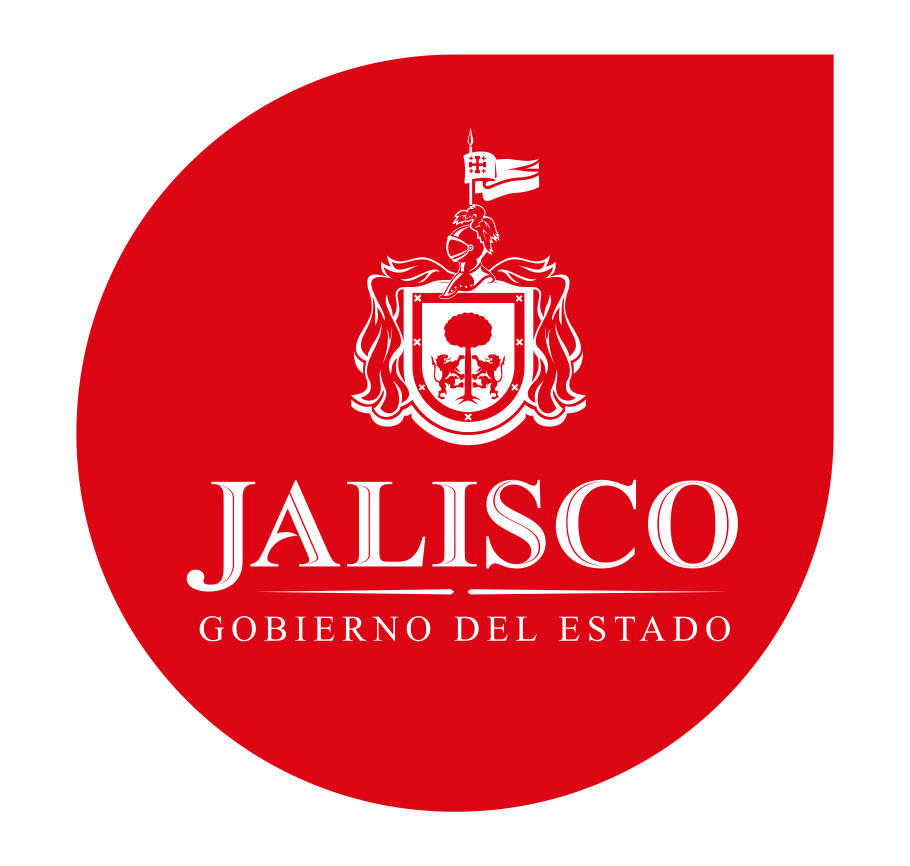 Décima sesión ordinaria. Junta de Gobierno.
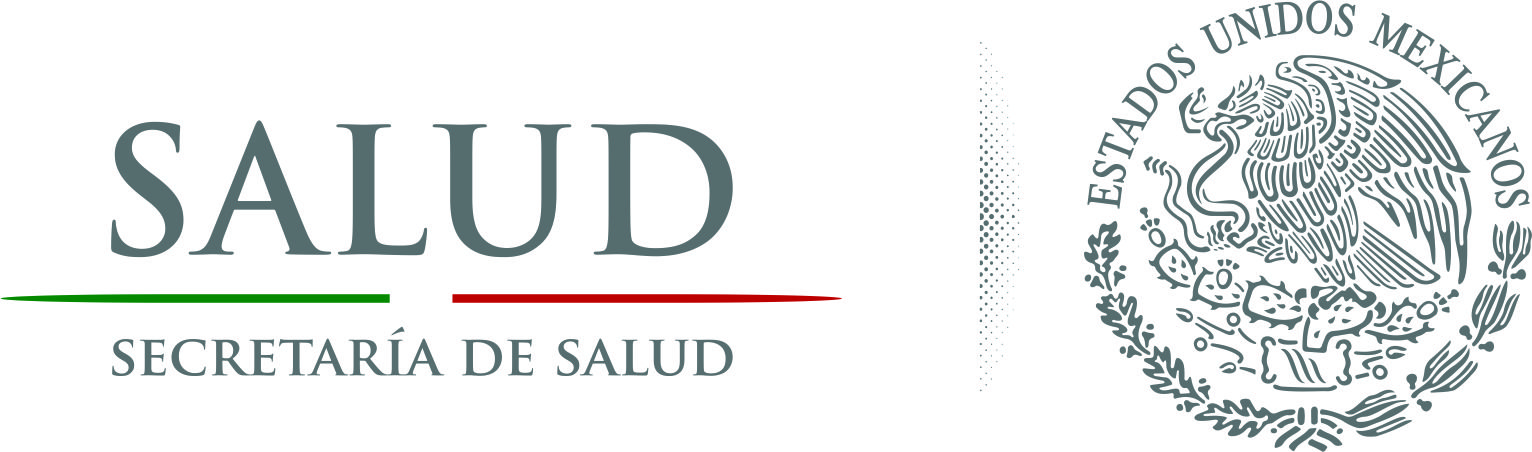 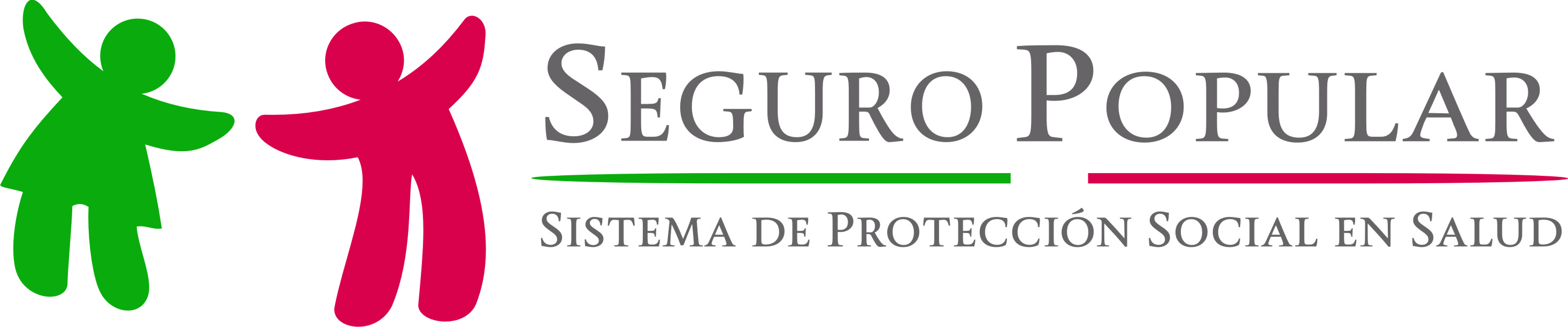 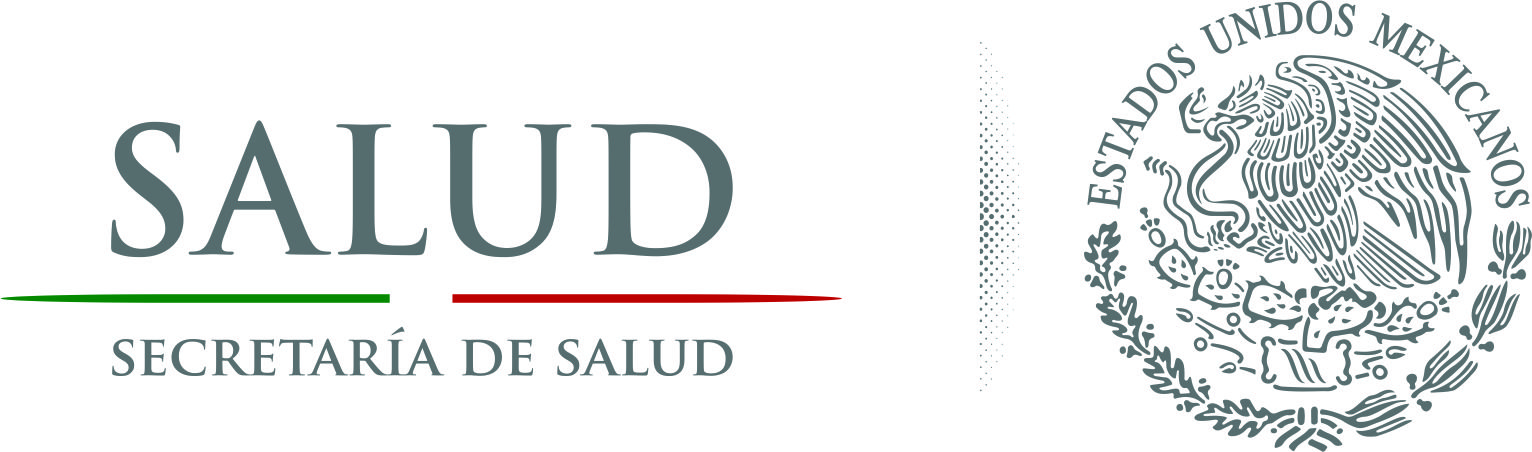 TEMAS INFORMATIVOS  / 6 / CAMBIOS EN ESTRUCTURA OIC Y AUDITORIAS
Defensoría de Oficio (Dependiendo Jerárquicamente de Dirección Jurídica)
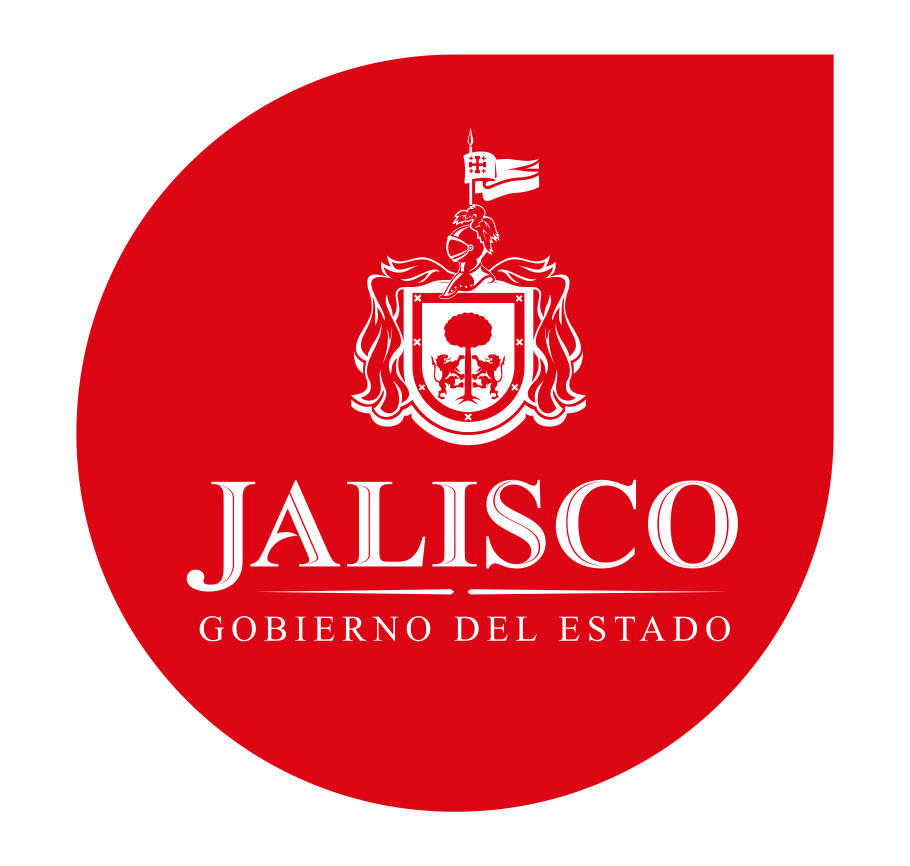 Décima sesión ordinaria. Junta de Gobierno.
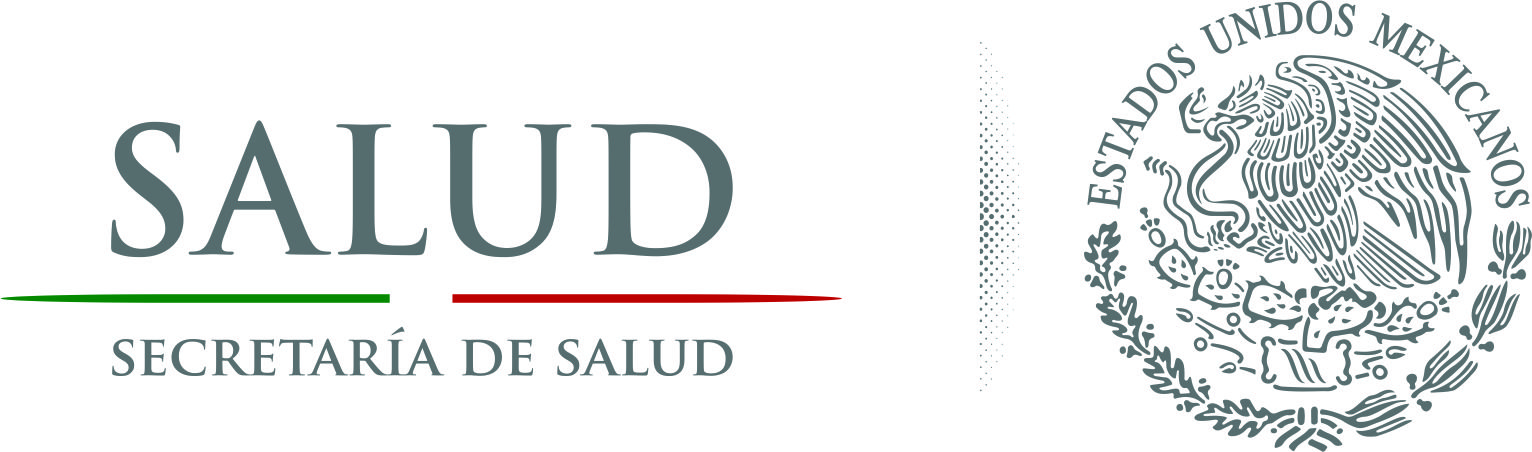 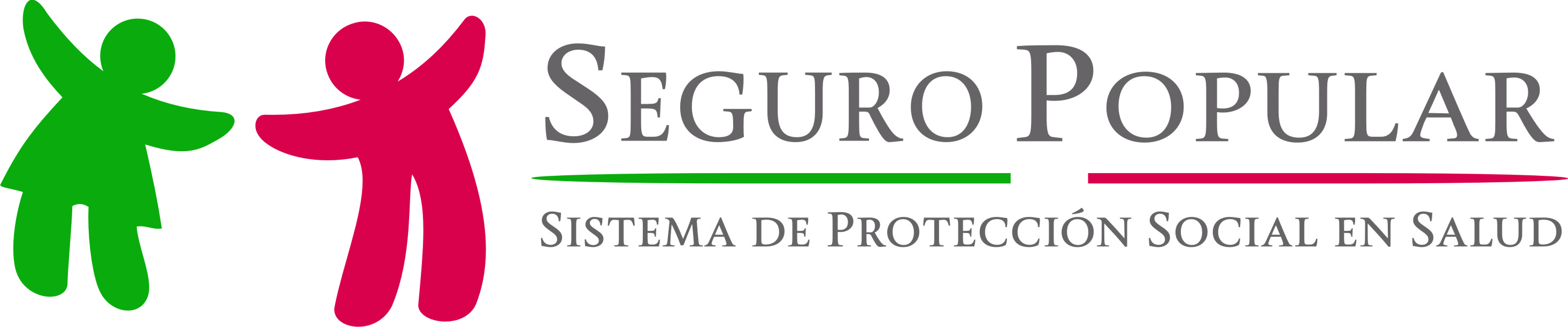 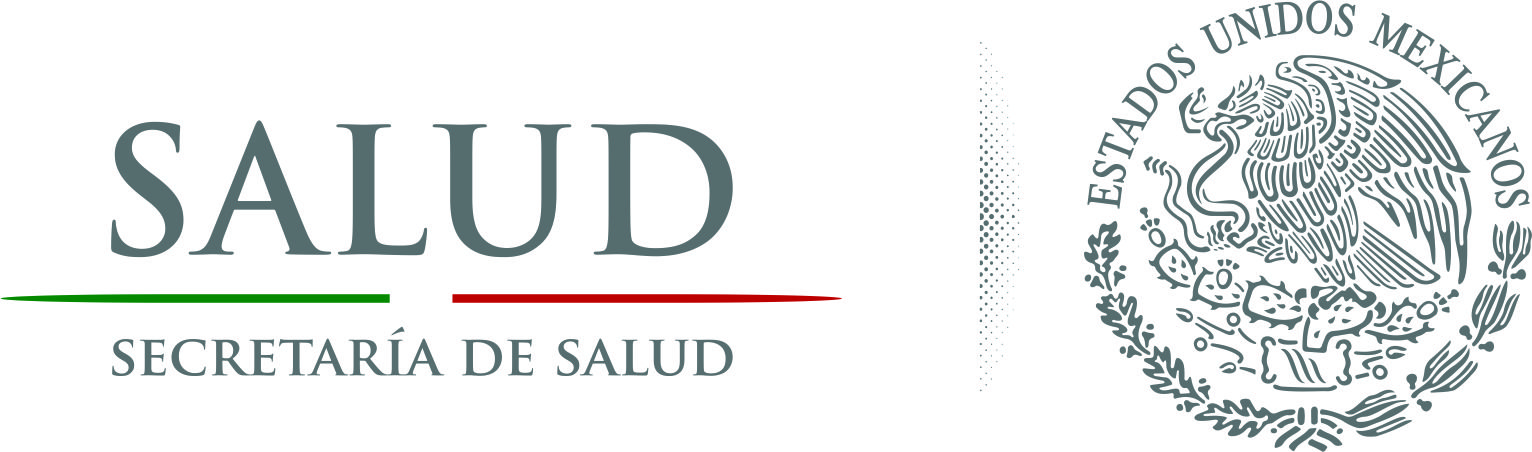 TEMAS INFORMATIVOS  / 6 / CAMBIOS EN ESTRUCTURA OIC Y AUDITORIAS
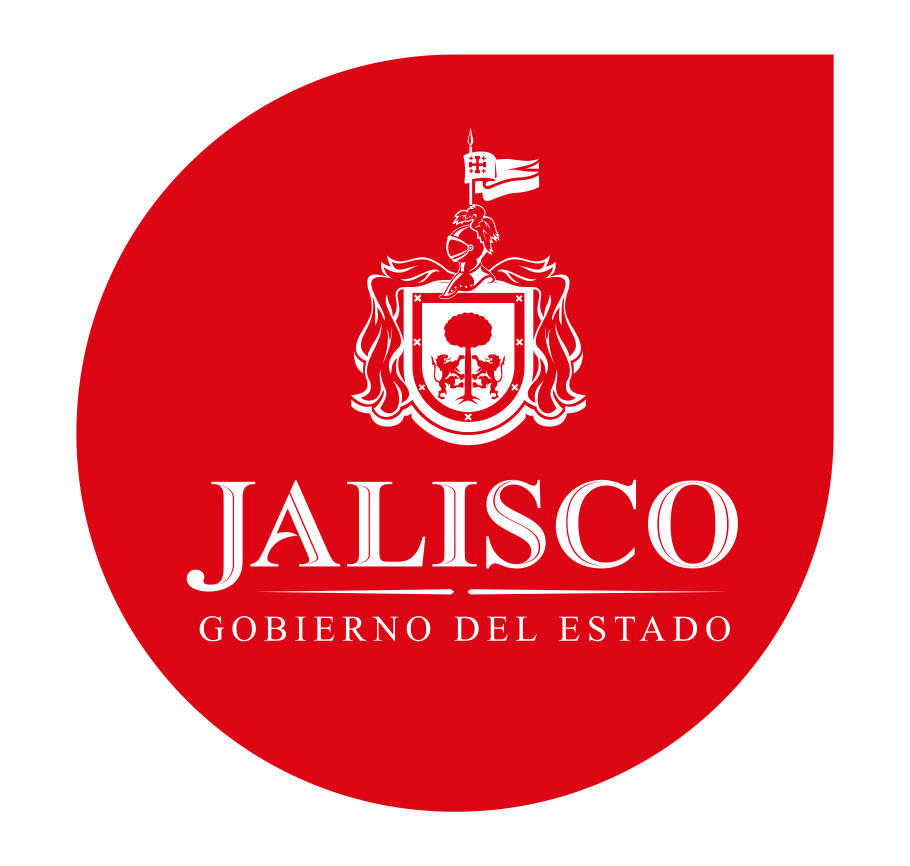 Décima sesión ordinaria. Junta de Gobierno.
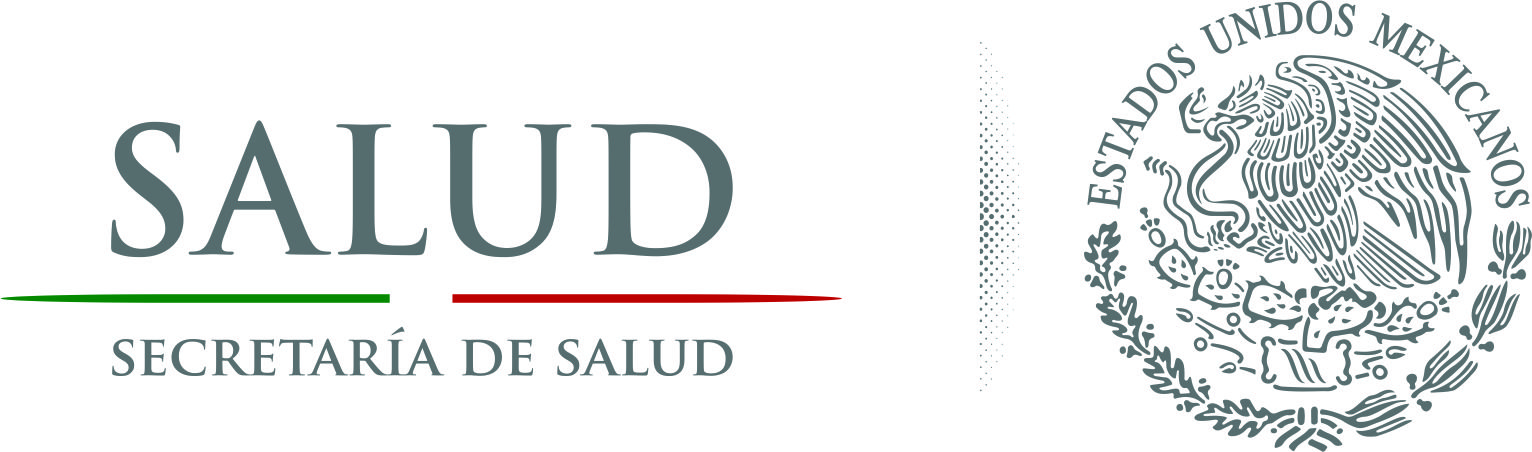 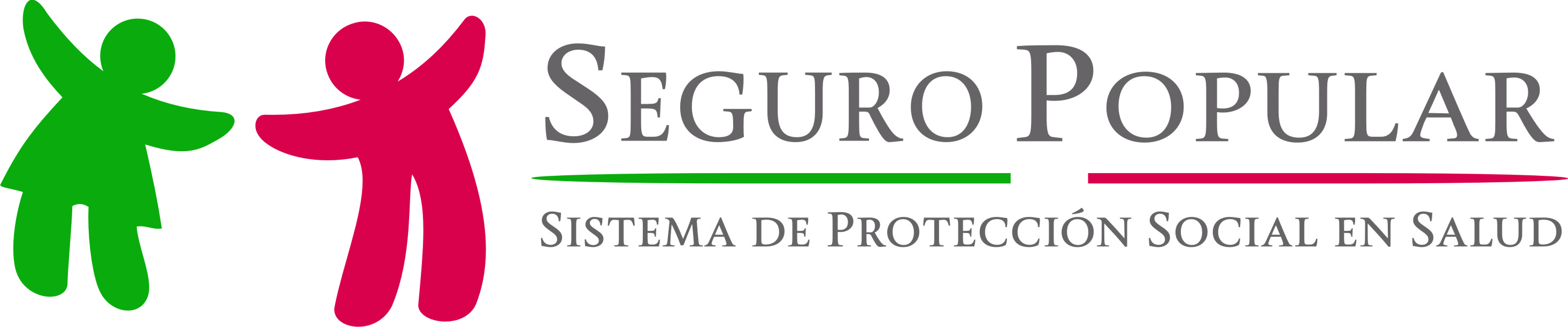 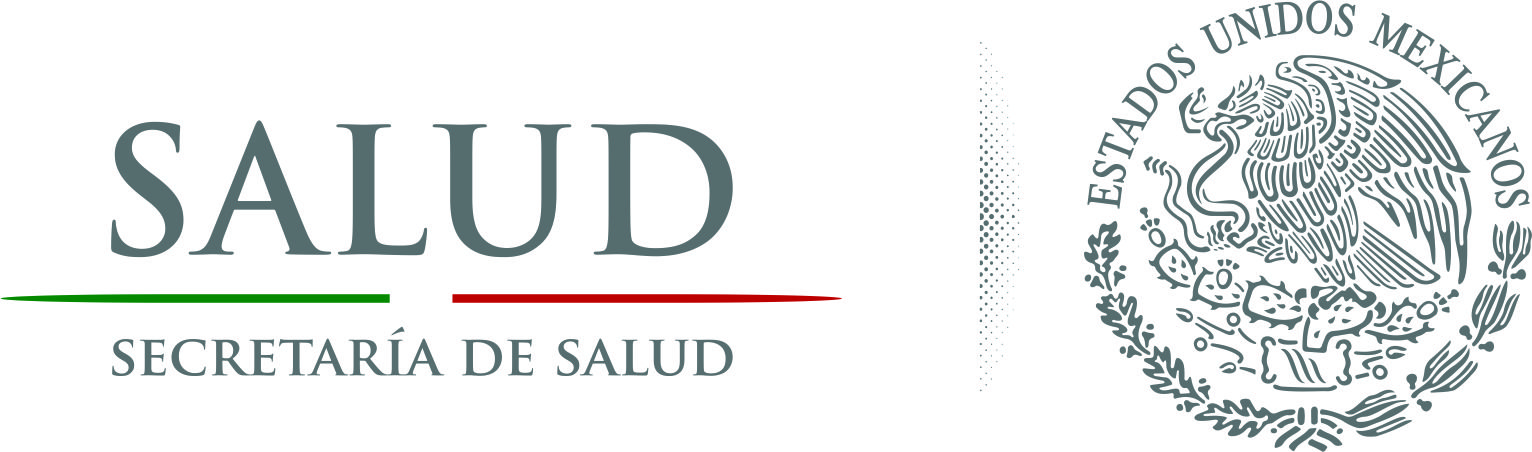 TEMAS INFORMATIVOS  / 6 / CAMBIOS EN ESTRUCTURA OIC Y AUDITORIAS
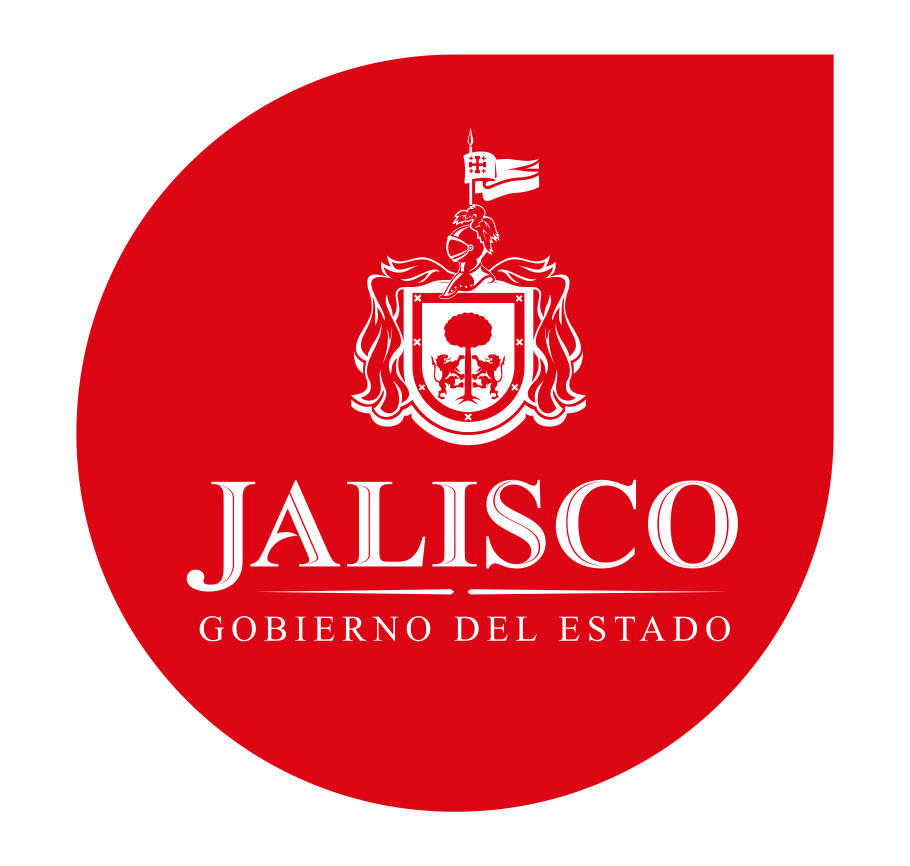 Décima sesión ordinaria. Junta de Gobierno.
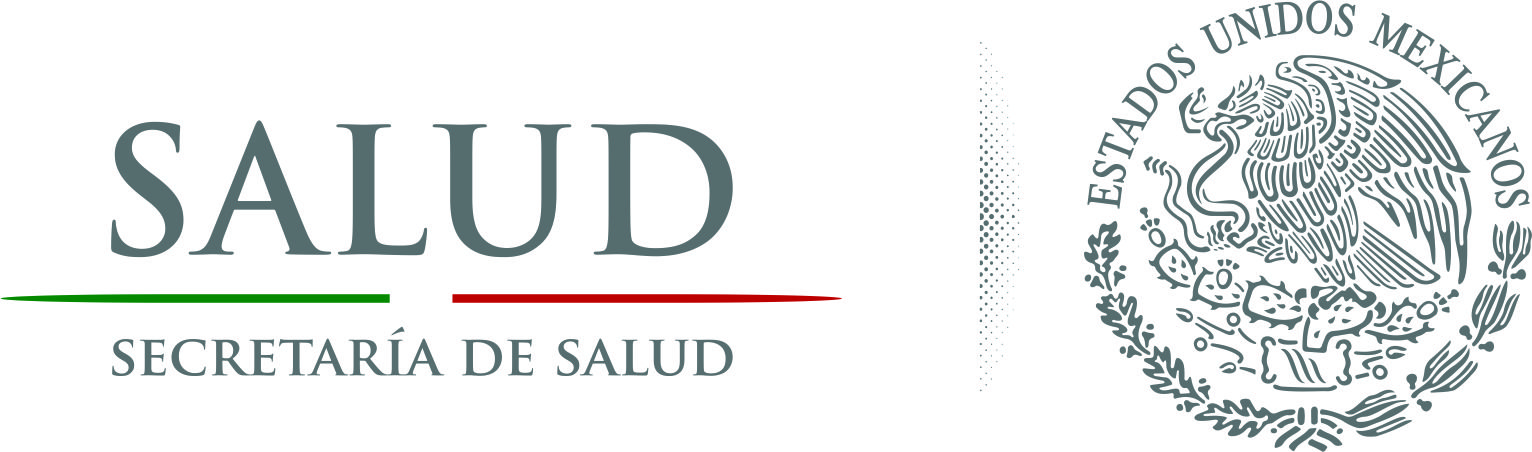 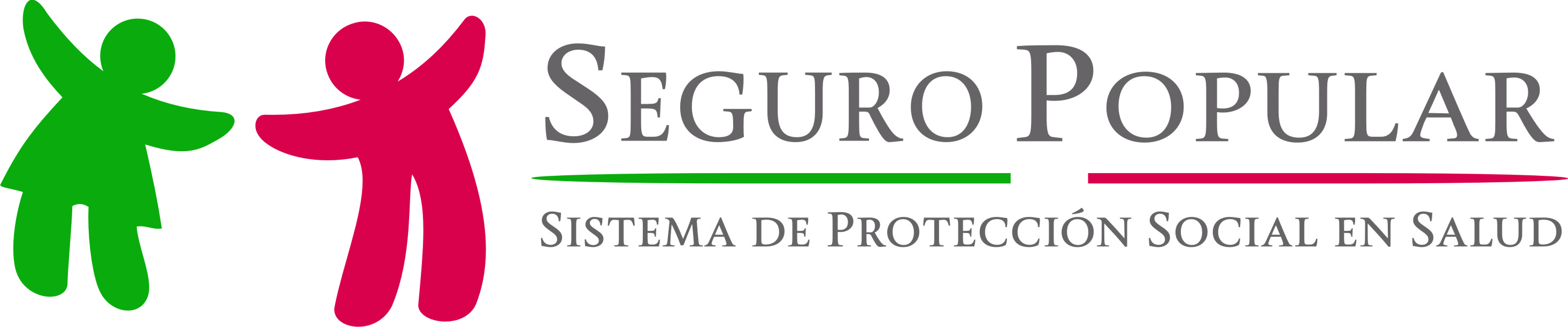 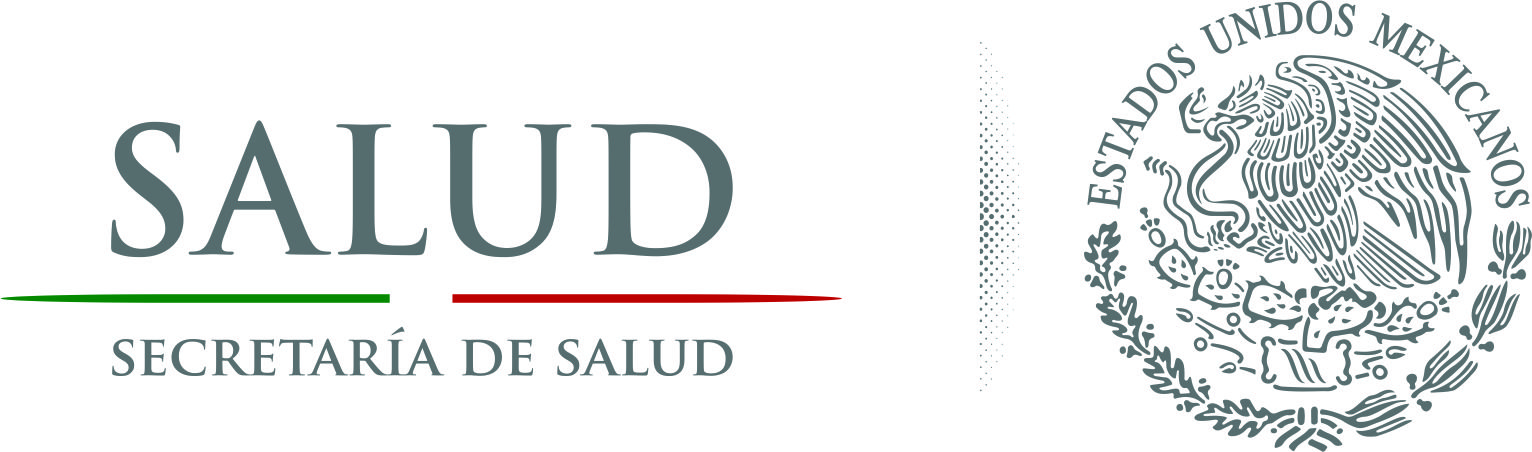 TEMAS INFORMATIVOS  / 6 / CAMBIOS EN ESTRUCTURA OIC Y AUDITORIAS
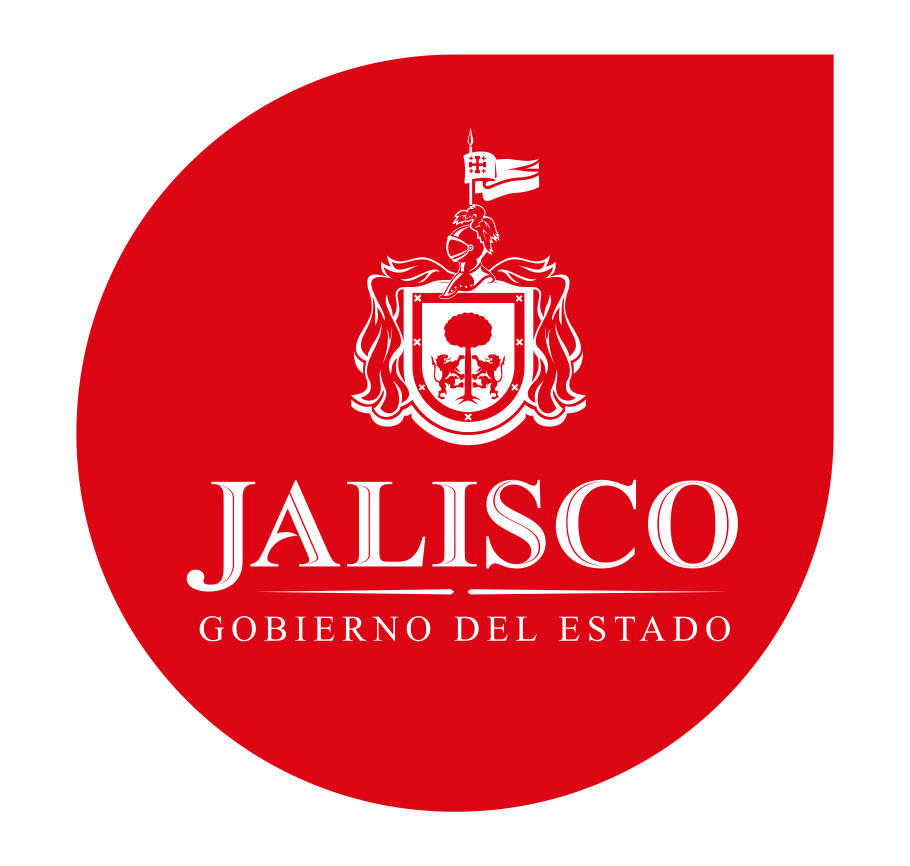 Décima sesión ordinaria. Junta de Gobierno.
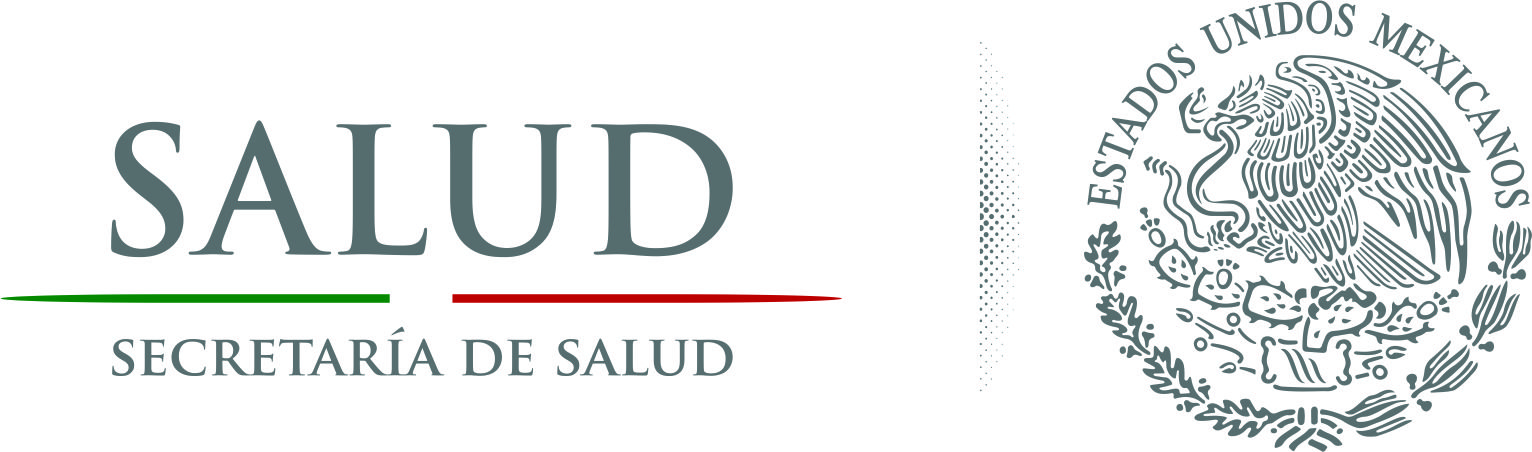 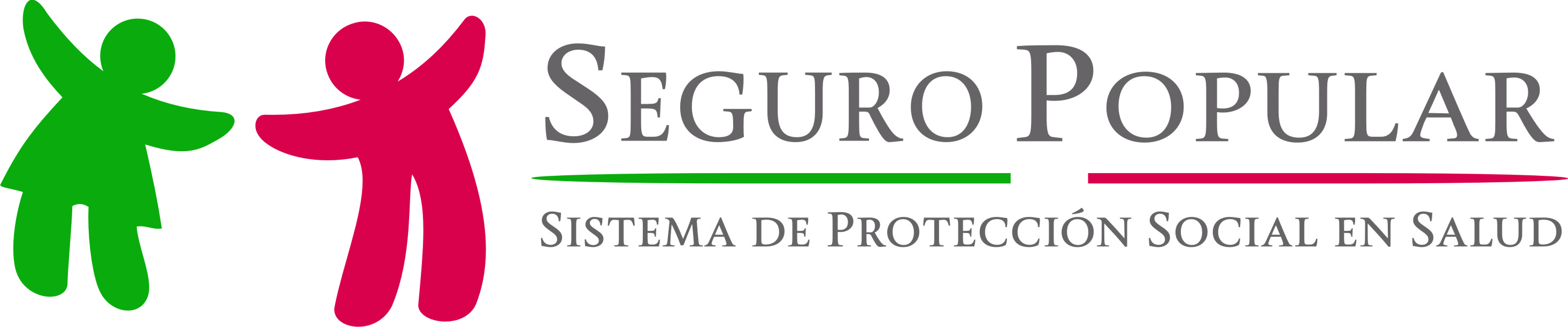 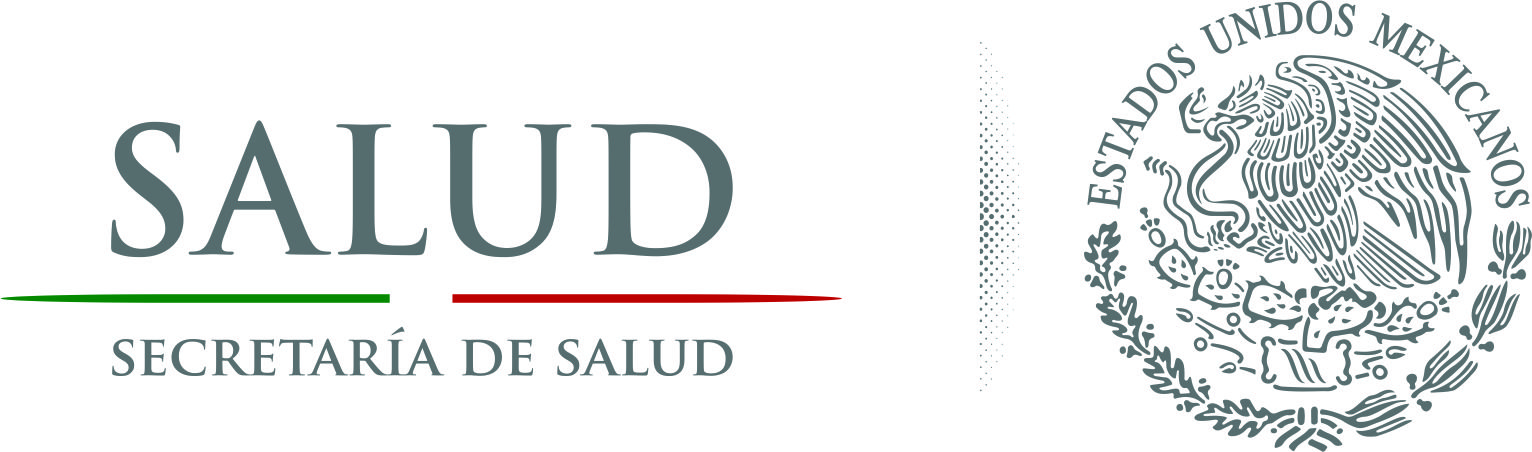 TEMAS PARA AUTORIZACIÓN
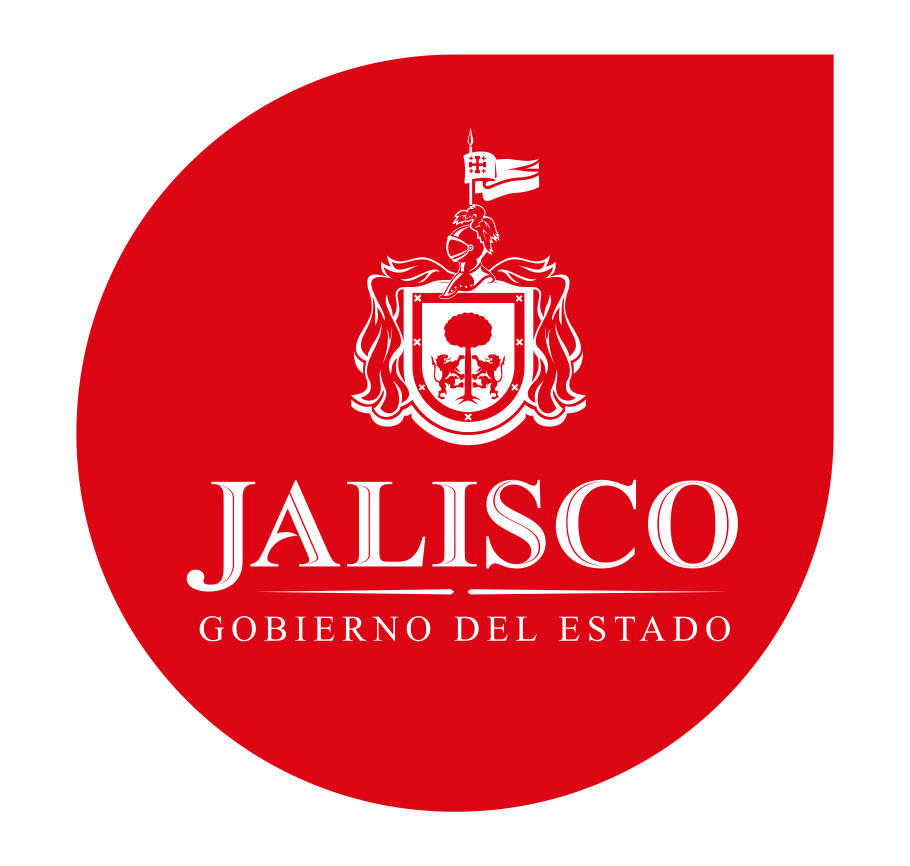 Décima sesión ordinaria. Junta de Gobierno.
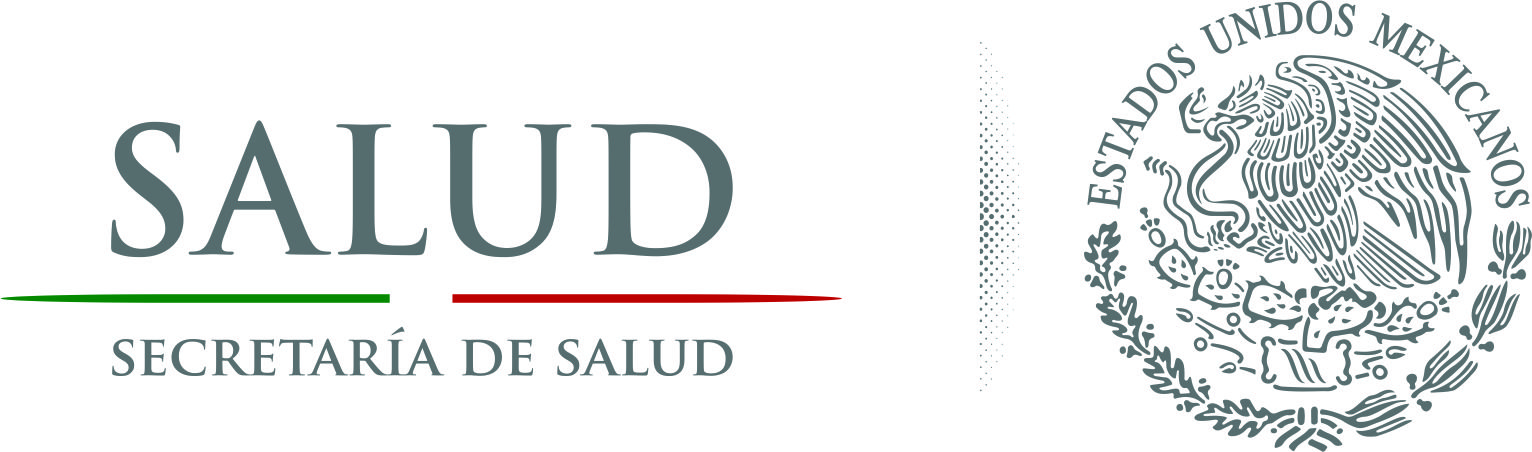 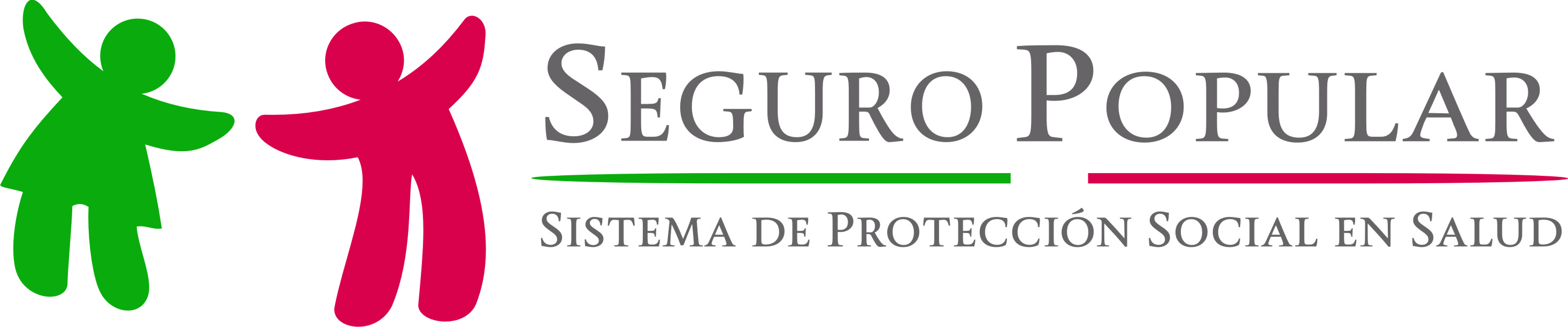 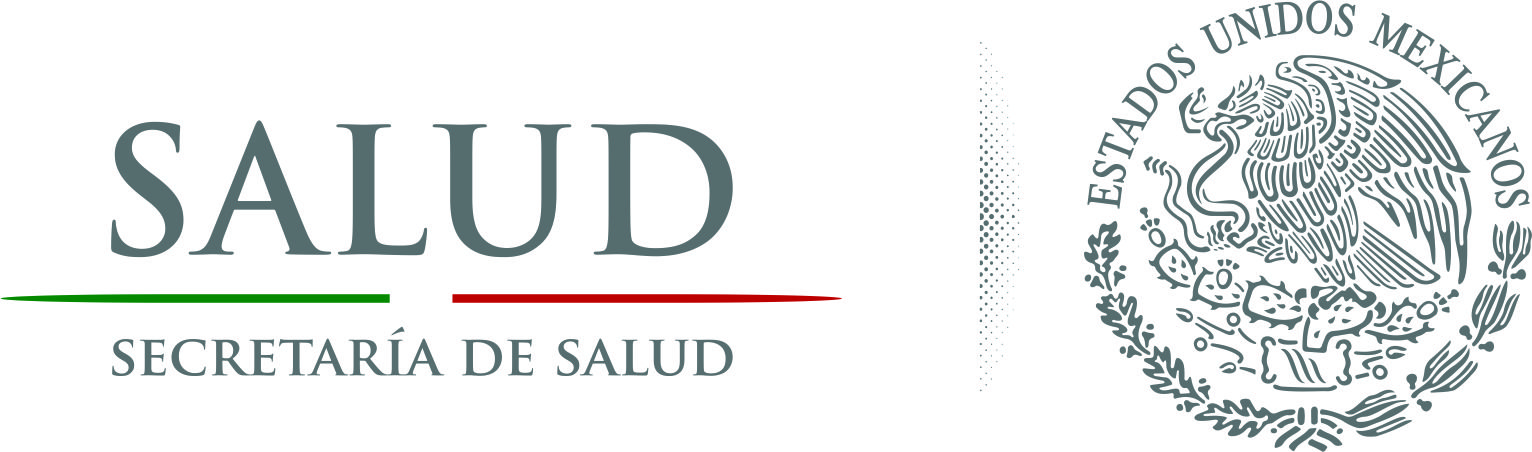 TEMAS PARA AUTORIZACIÓN
Autorización para iniciar el proceso de donación de vehículos.

Autorización para utilizar rendimientos financieros.
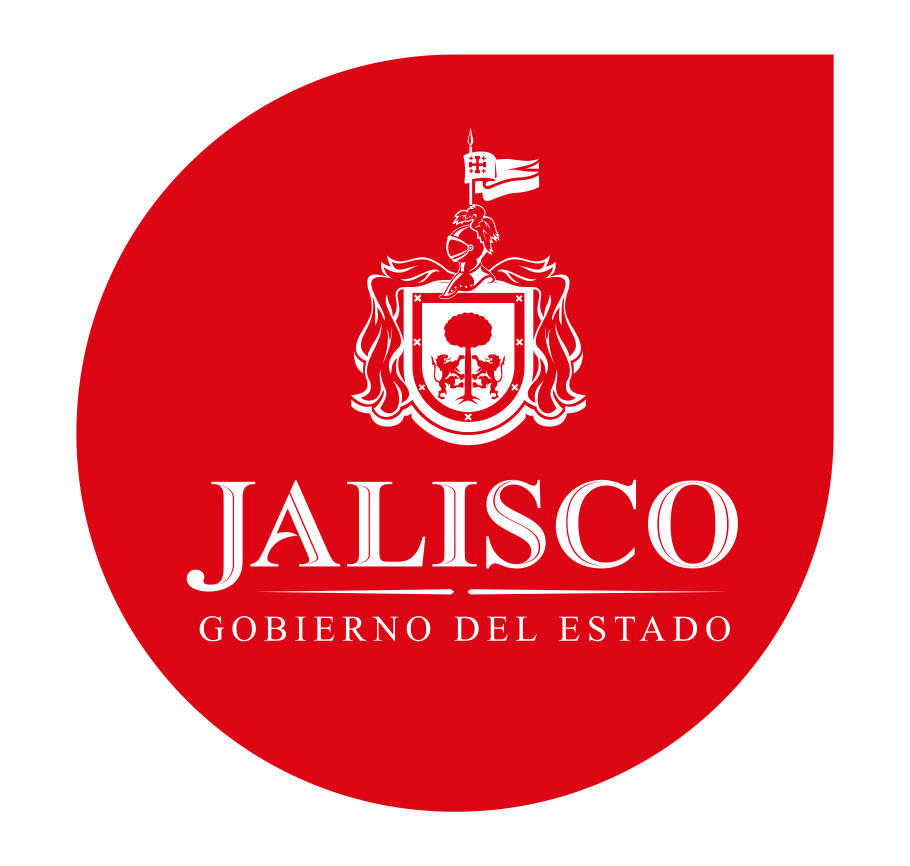 Décima sesión ordinaria. Junta de Gobierno.
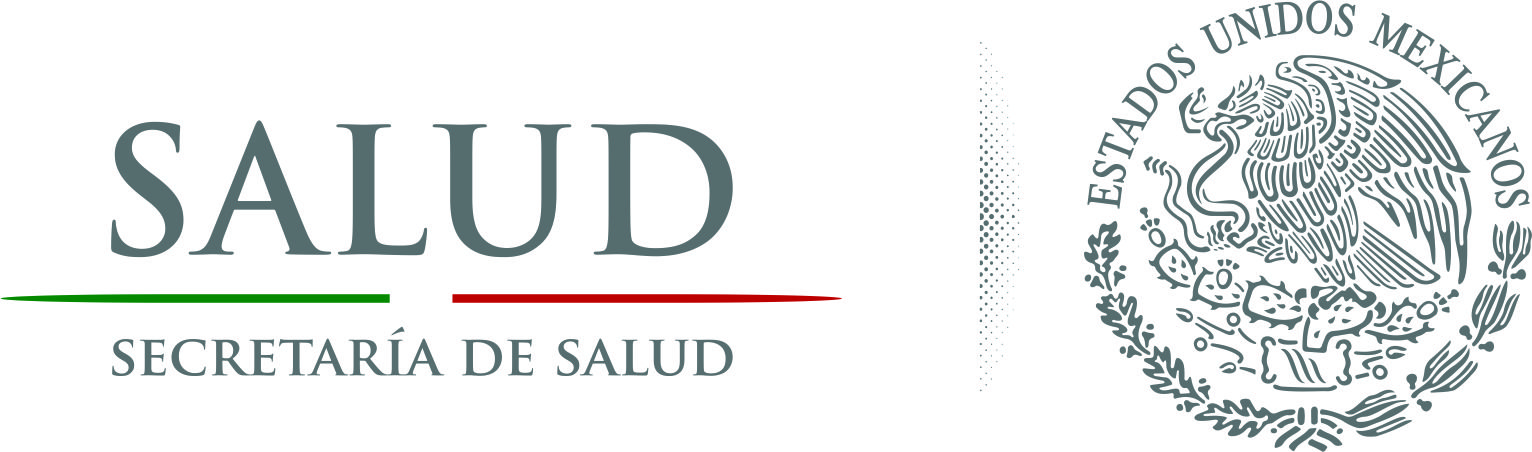 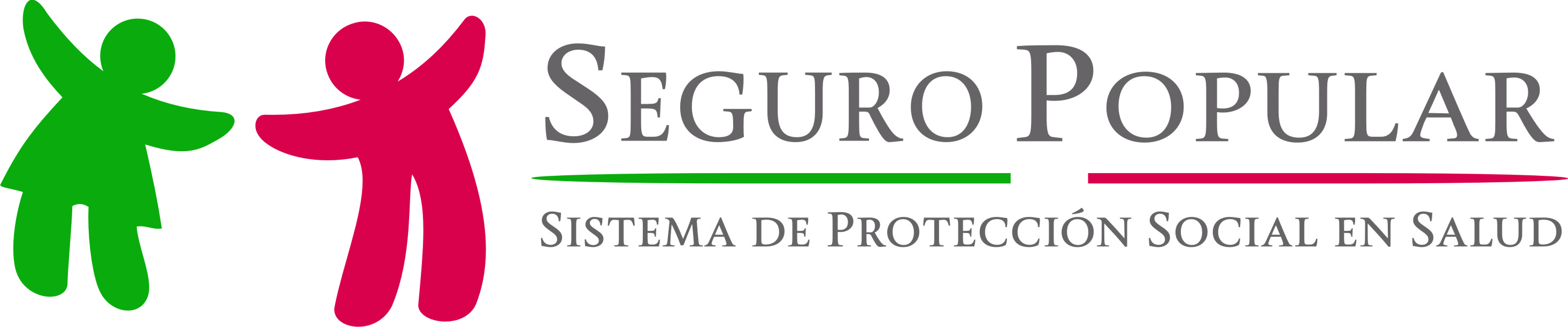 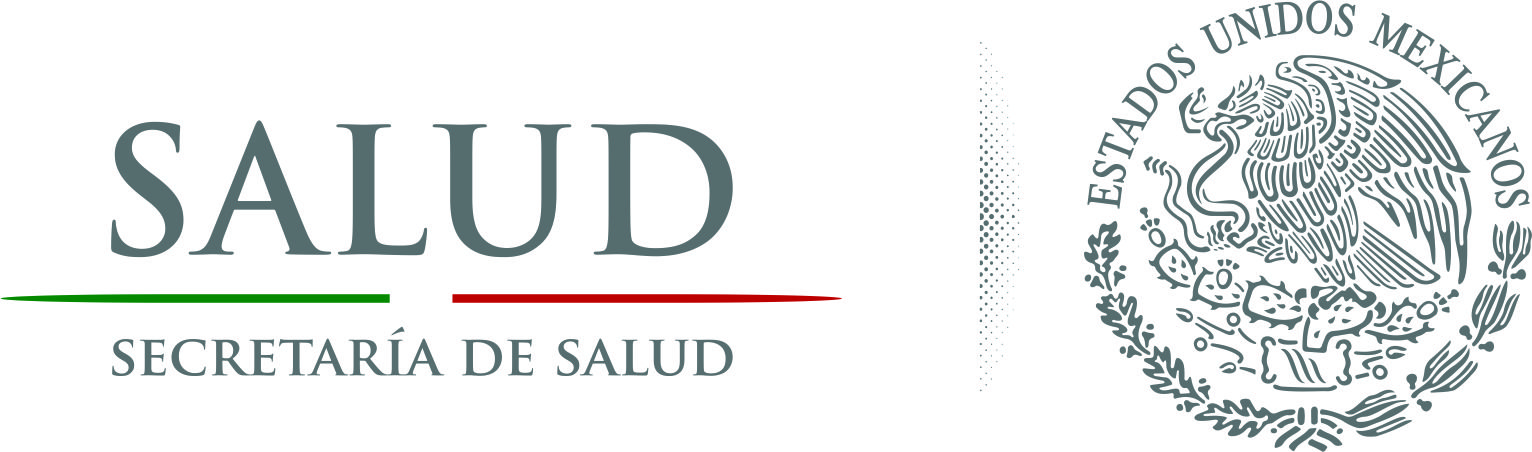 TEMAS PARA AUTORIZACIÓN / 7 / BAJA DE VEHÍCULOS
DICTAMEN DEL PARQUE VEHICULAR  PARA DONACION
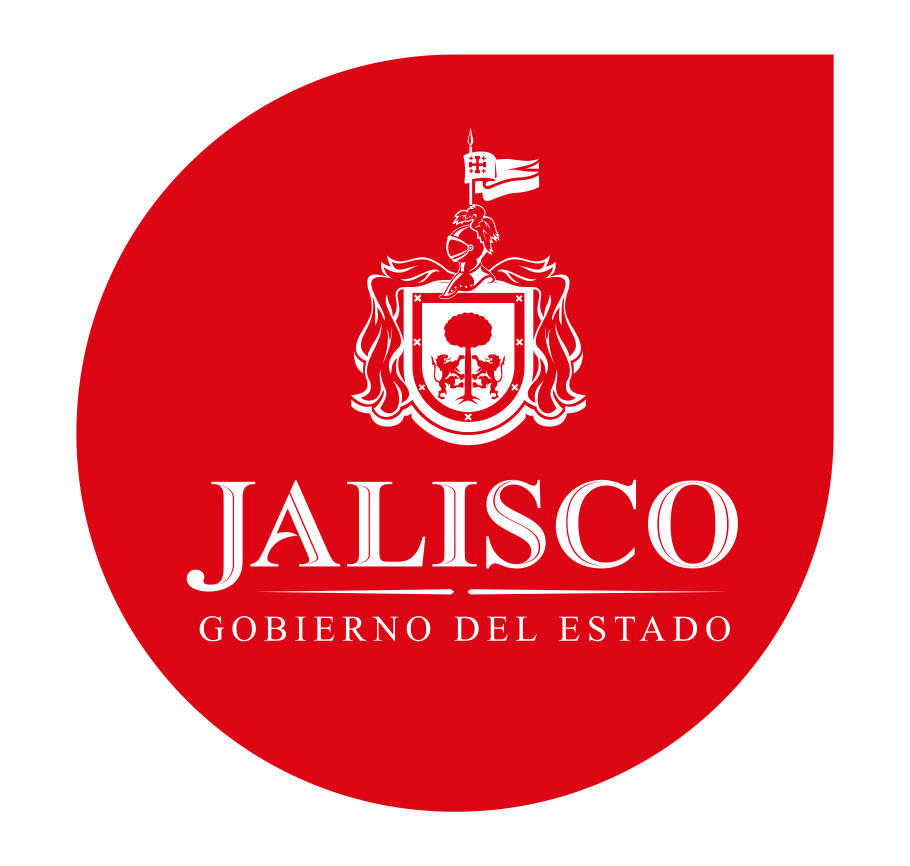 Décima sesión ordinaria. Junta de Gobierno.
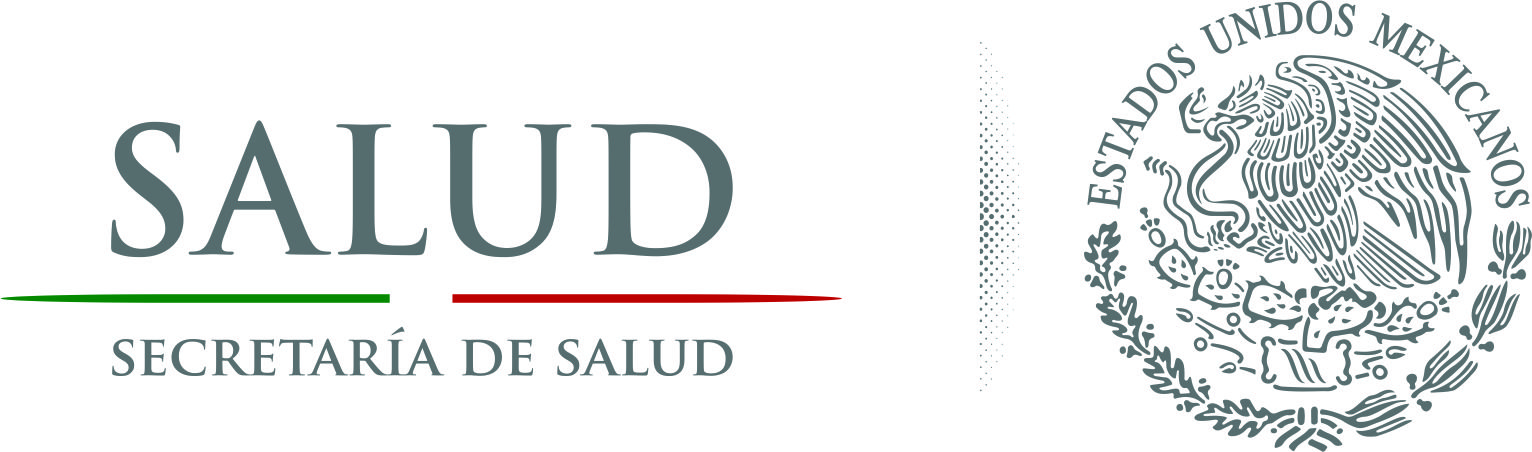 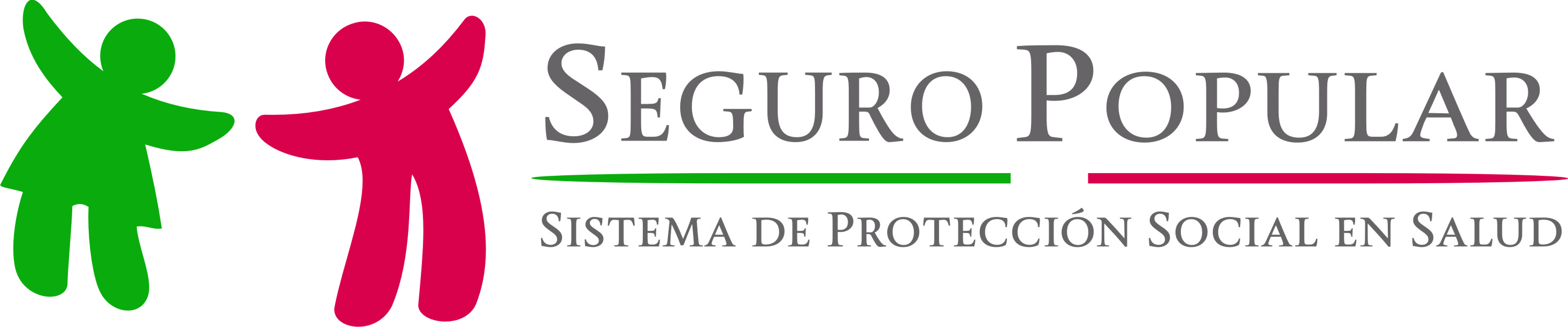 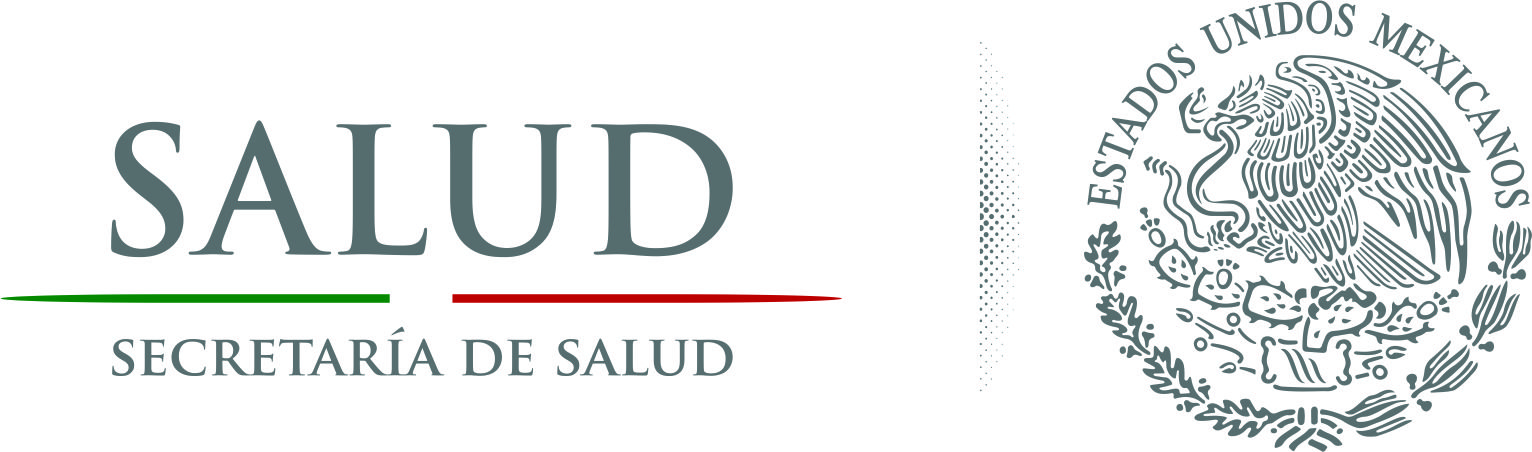 TEMAS PARA AUTORIZACIÓN / 7 / DONACIÓN VEHÍCULOS
DICTAMEN DEL PARQUE VEHICULAR  PARA DONACION
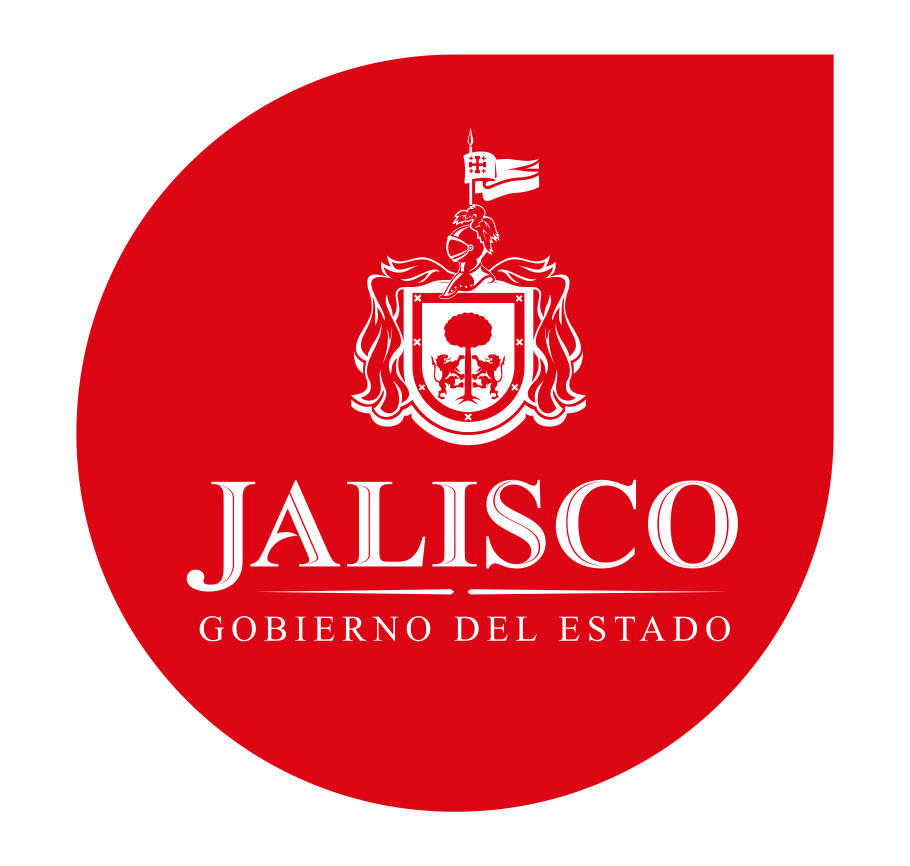 Décima sesión ordinaria. Junta de Gobierno.
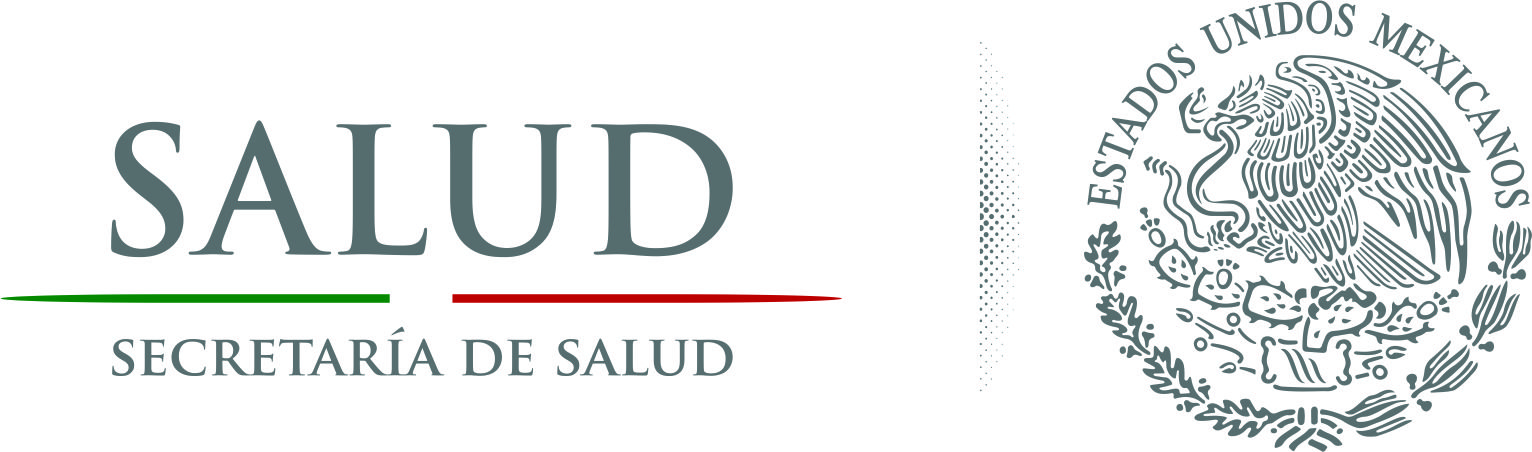 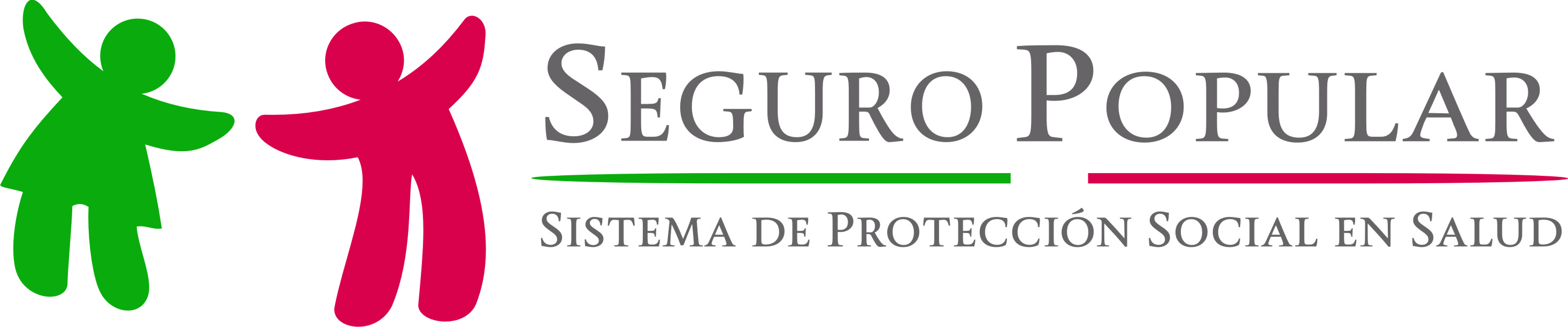 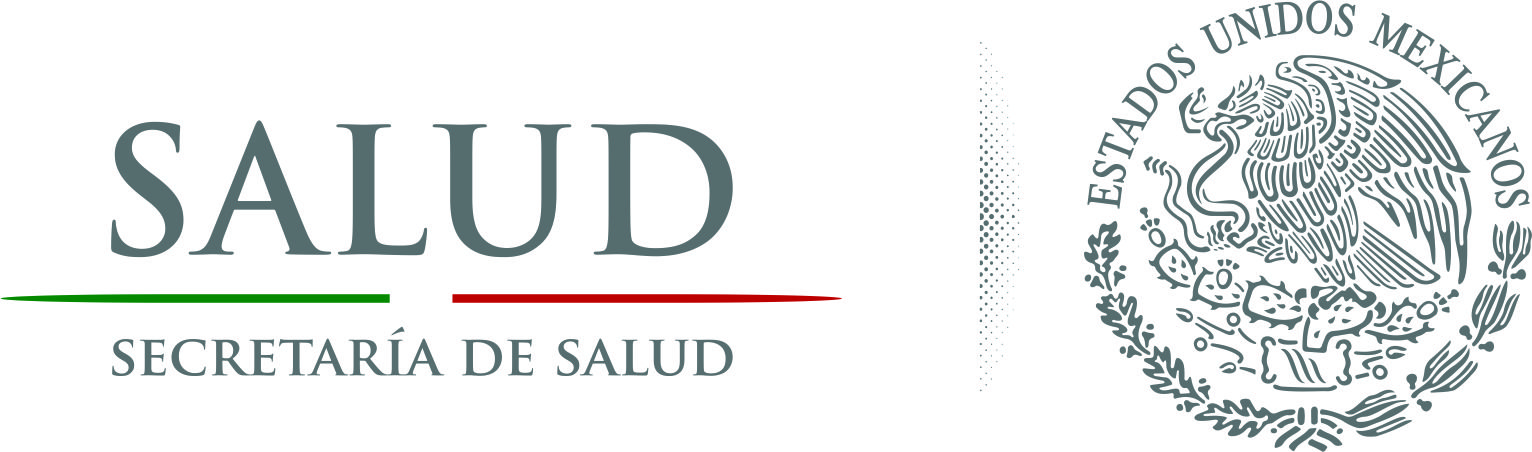 TEMAS PARA AUTORIZACIÓN / 7 / DONACIÓN VEHÍCULOS
DICTAMEN DEL PARQUE VEHICULAR  PARA DONACION
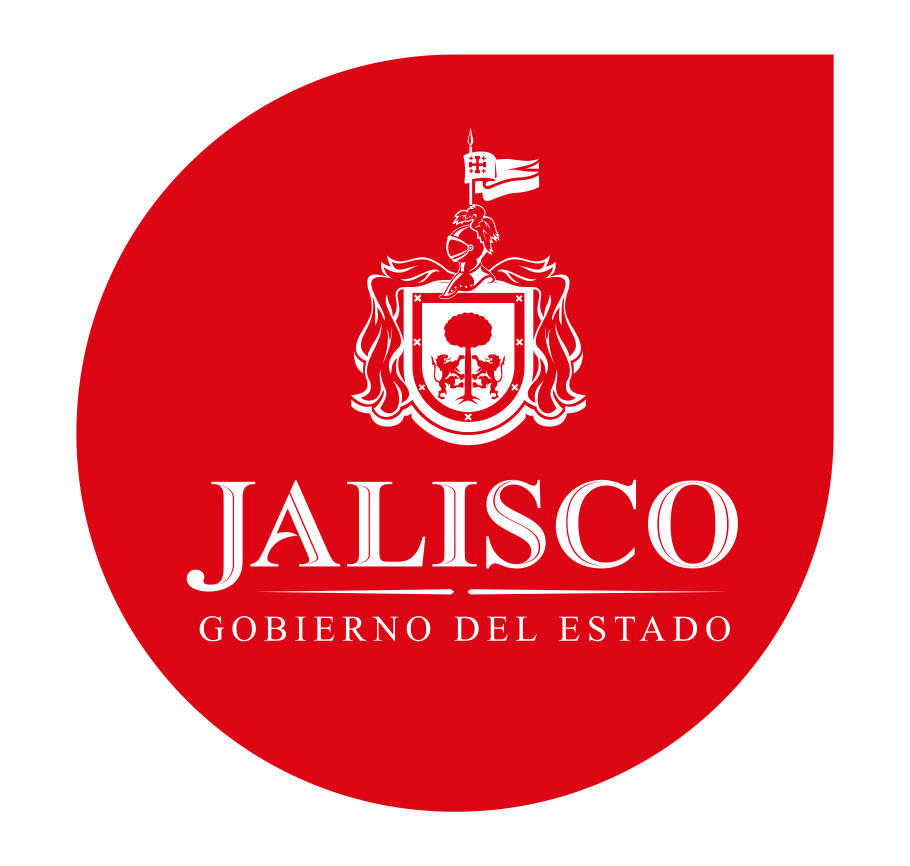 Décima sesión ordinaria. Junta de Gobierno.
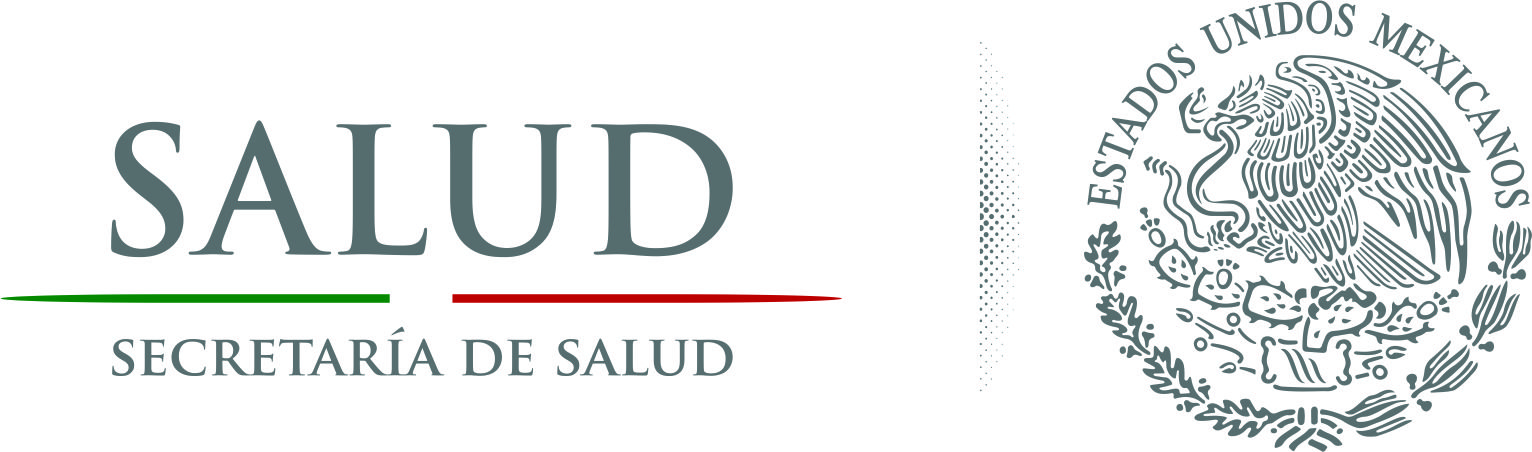 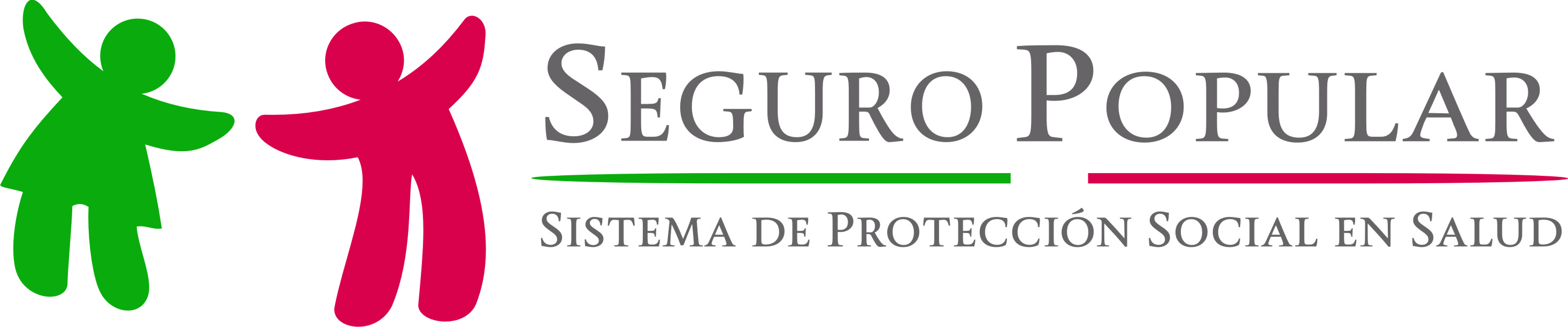 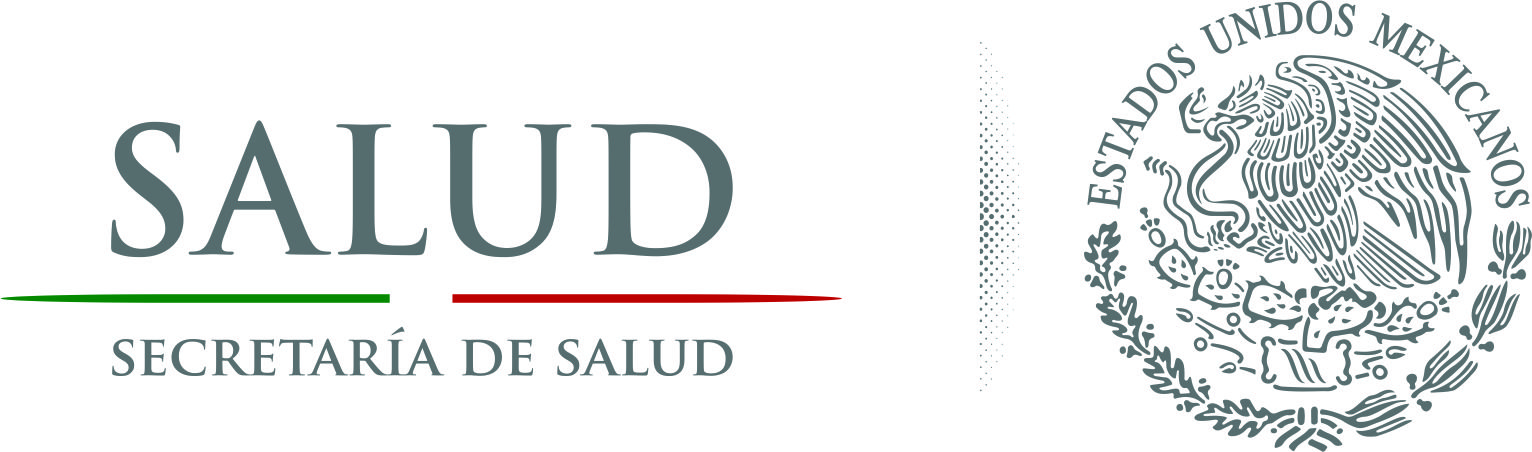 TEMAS PARA AUTORIZACIÓN / 8 / RENDIMIENTOS
8. AUTORIZACIÓN PARA UTILIZAR RENDIMIENTOS FINANCIEROS GENERADOS DEL 01 DE ENERO AL 20 DE MARZO DE 2018
Hospital San Javier S.A. de C.V. 	$1´541,417.95
Hospital Siloés S.A. de C.V.  		$   293,628.05
Total				$1´835,045.00
						           $24,230.45
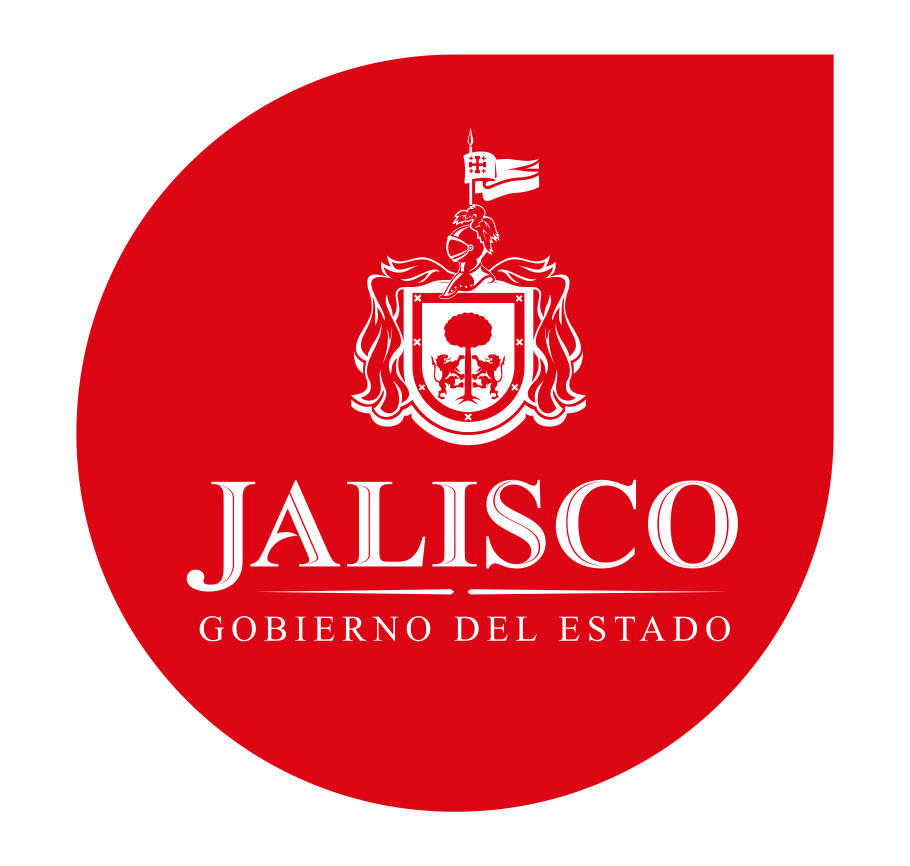 Décima sesión ordinaria. Junta de Gobierno.
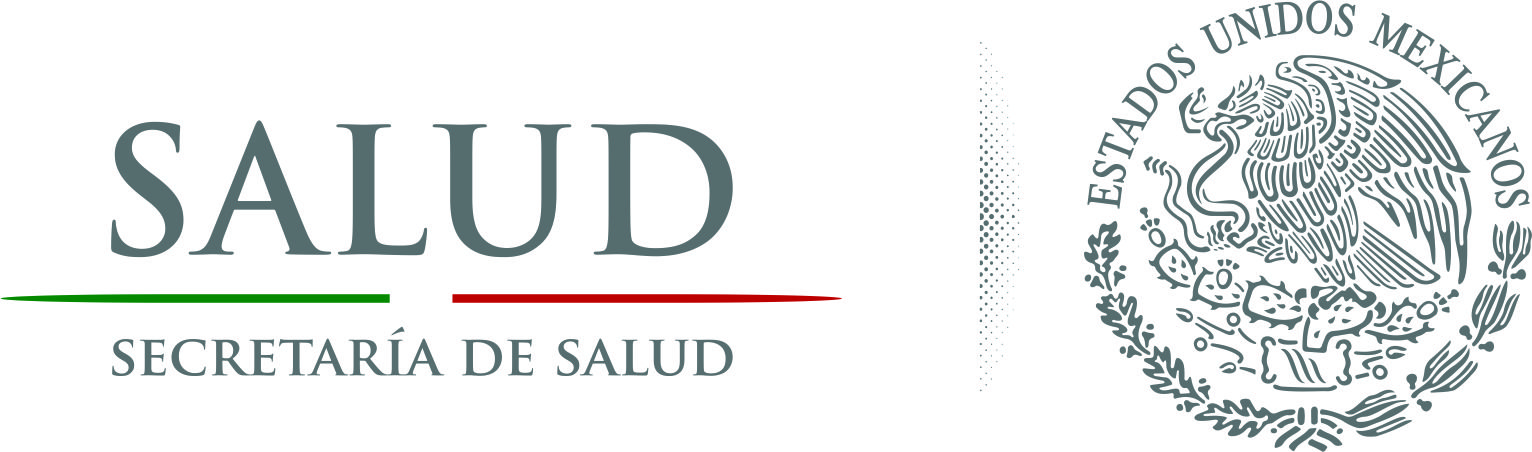 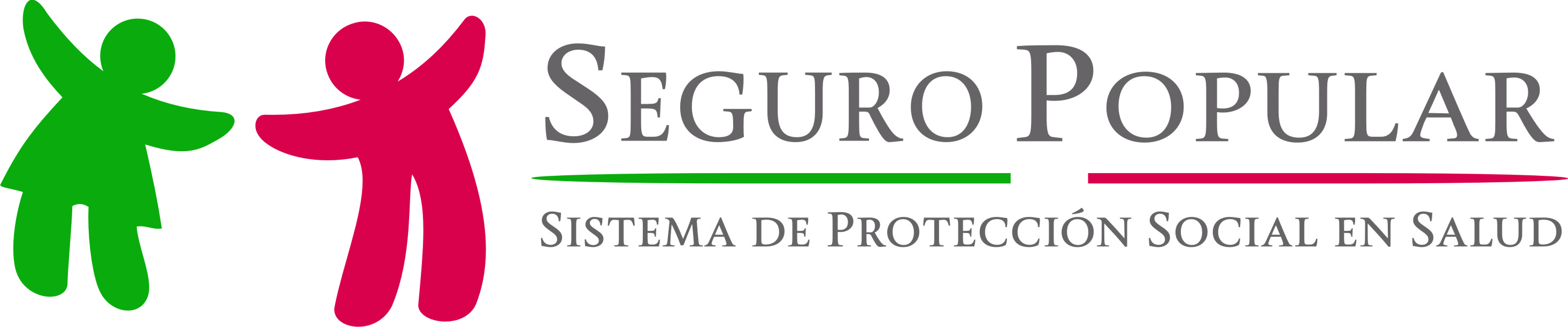 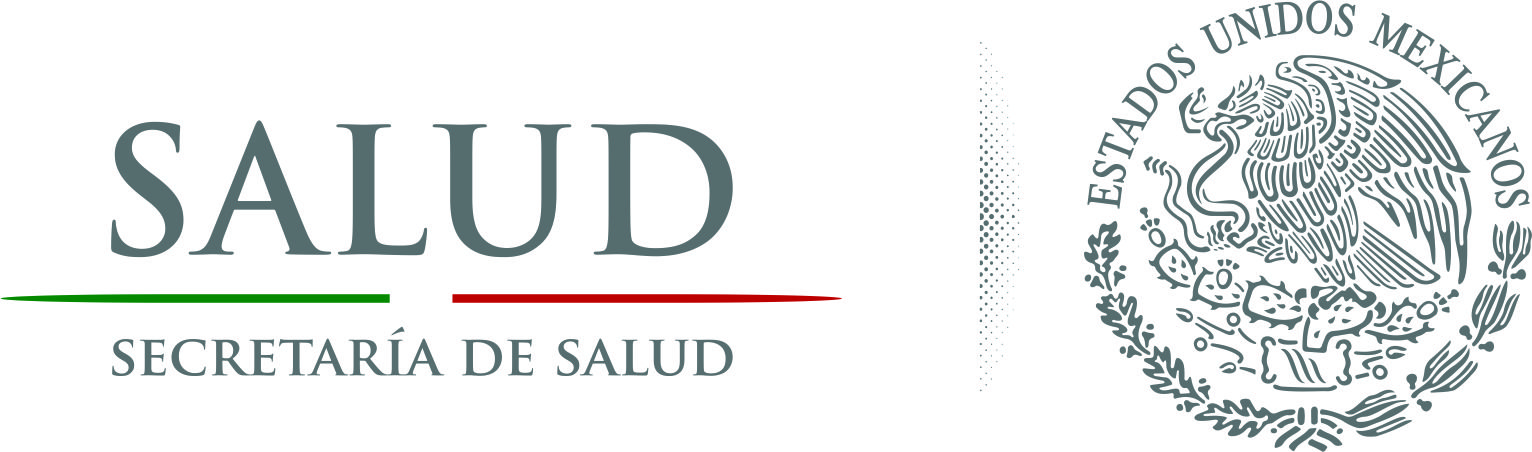 9. ASUNTOS VARIOS.
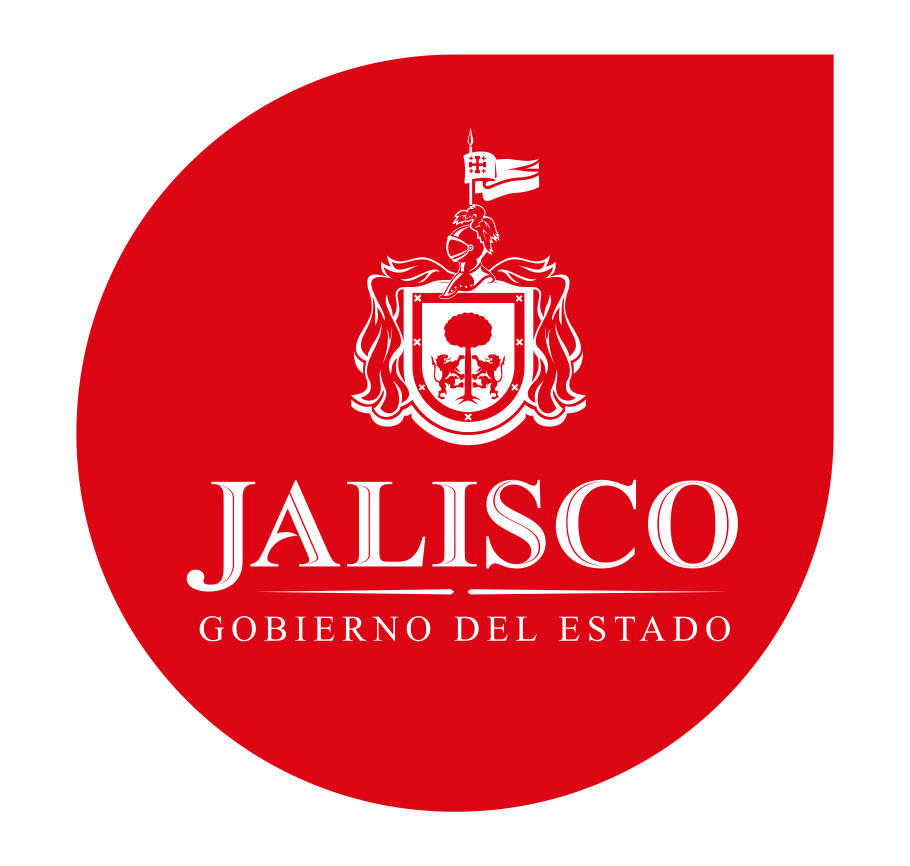 Décima sesión ordinaria. Junta de Gobierno.
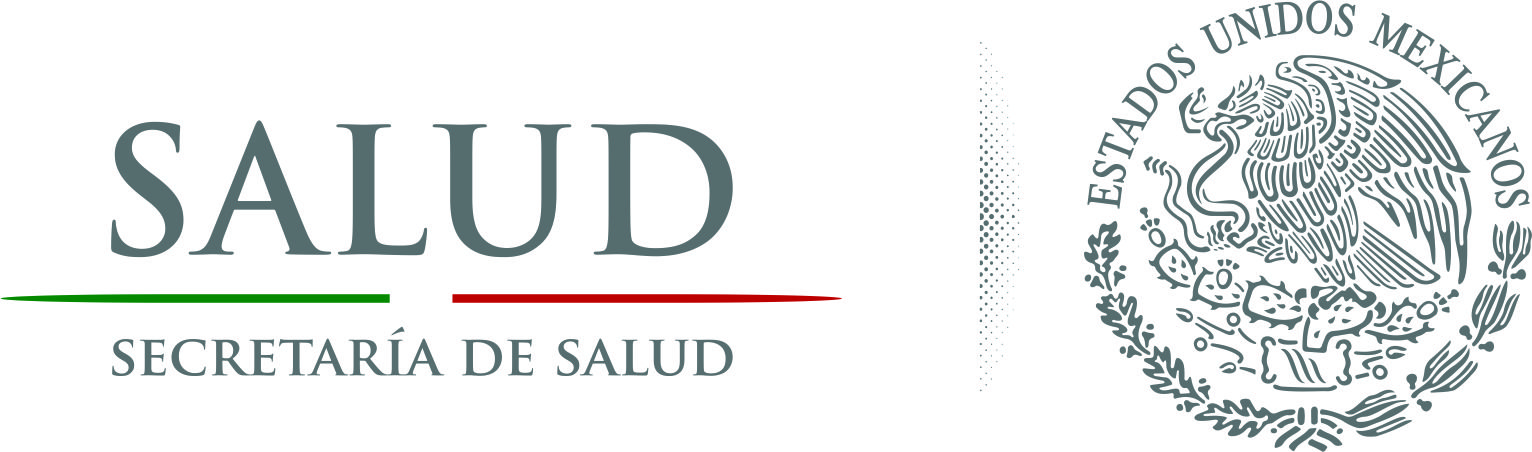 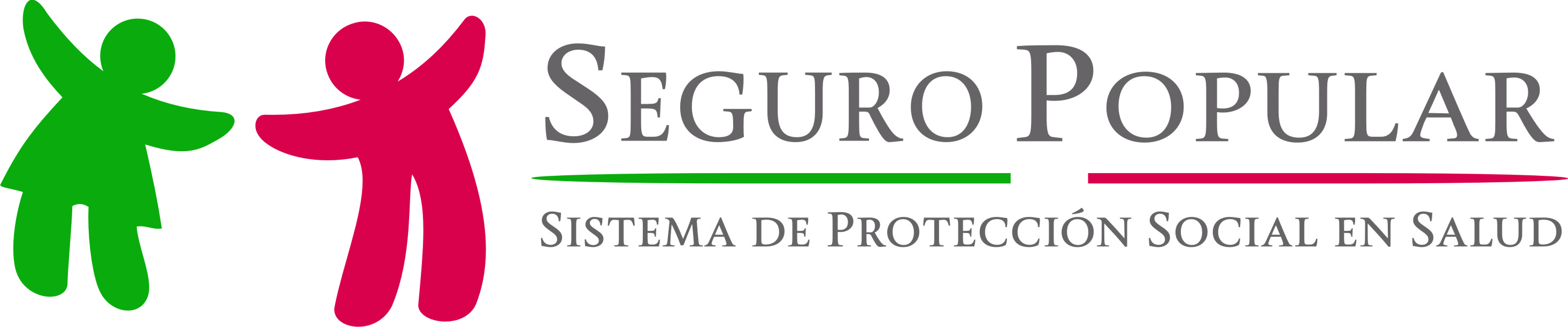 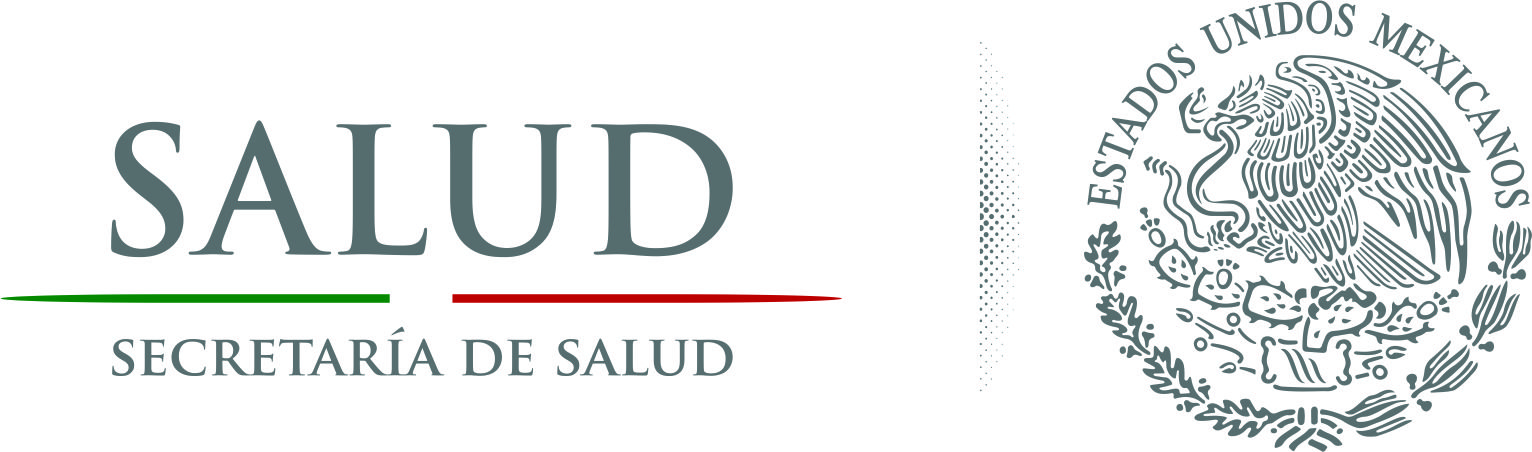 AGRADECIMIENTO A LOS ASISTENTES Y CONCLUSIÓN DE LA DÉCIMA SESIÓN ORDINARIA DE LA JUNTA DE GOBIERNO DEL O.P.D. RÉGIMEN ESTATAL DE PROTECCIÓN SOCIAL EN SALUD DE JALISCO.
.
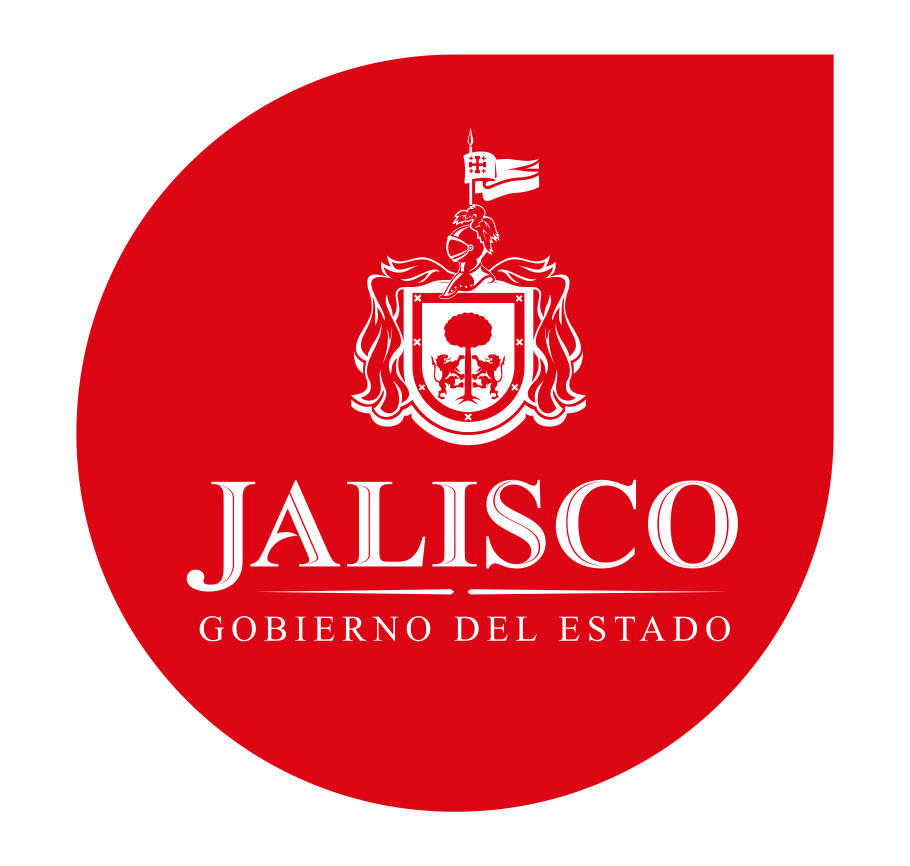 Décima sesión ordinaria. Junta de Gobierno.
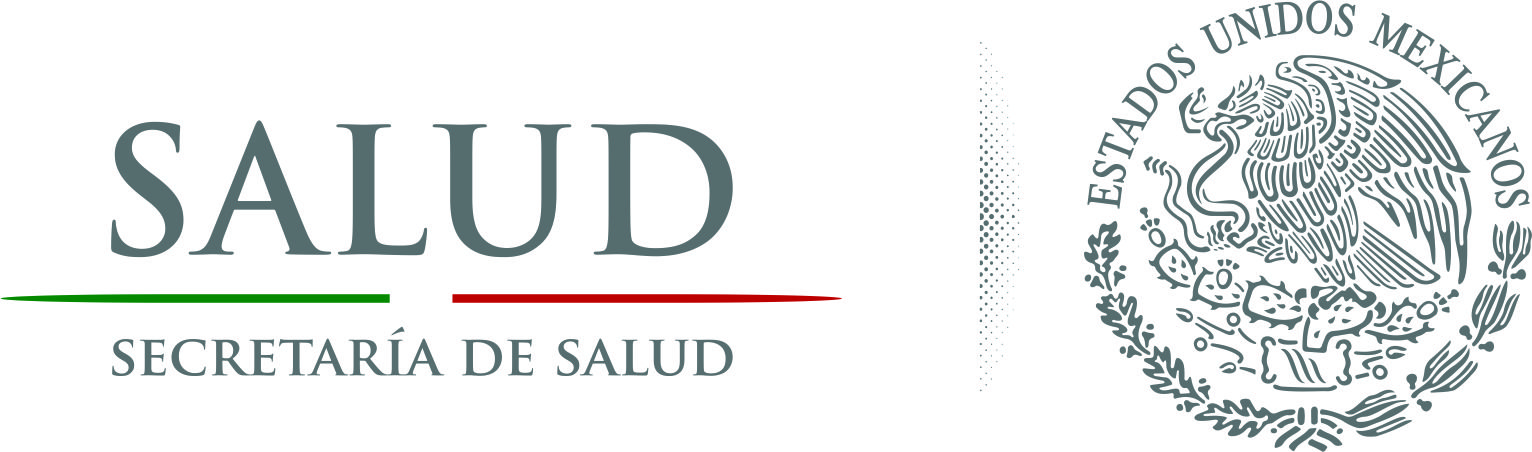 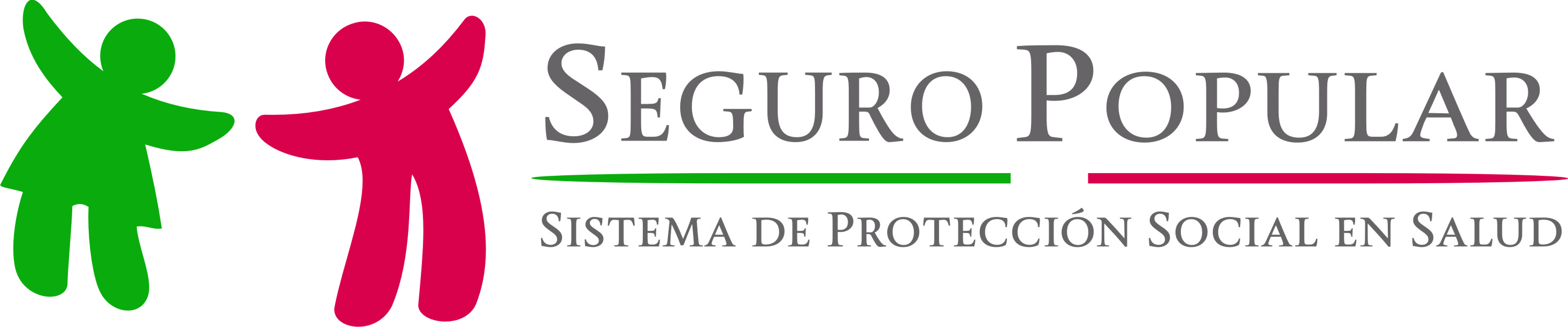